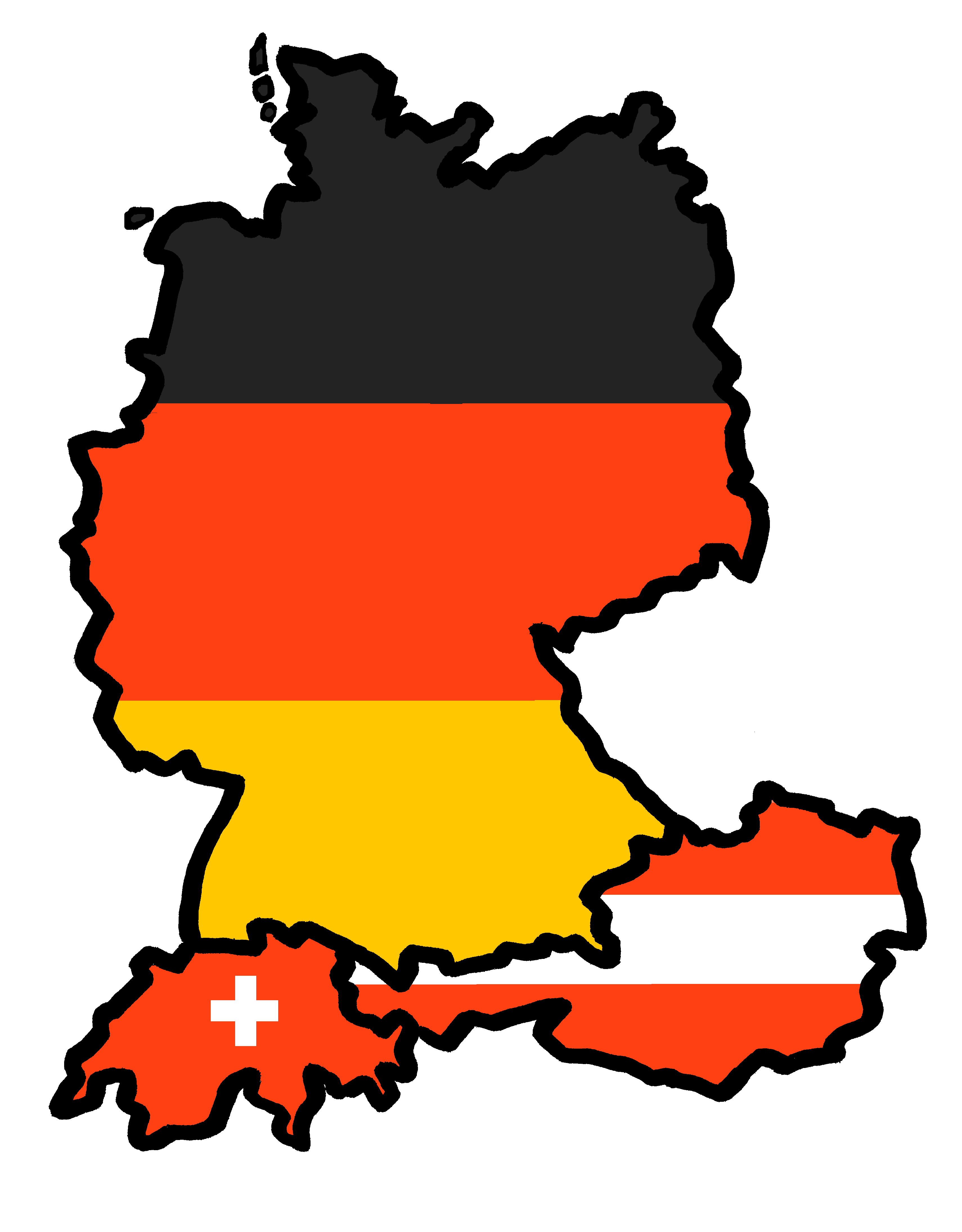 Experiences at home and away
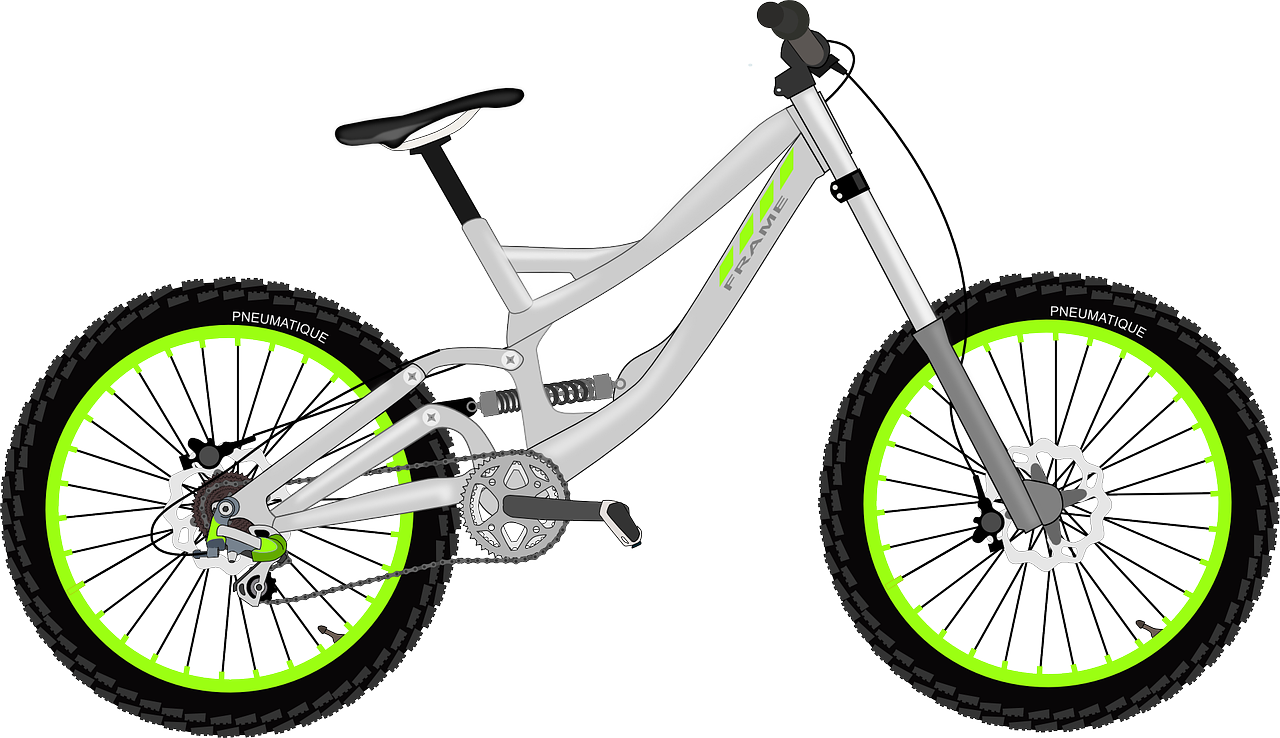 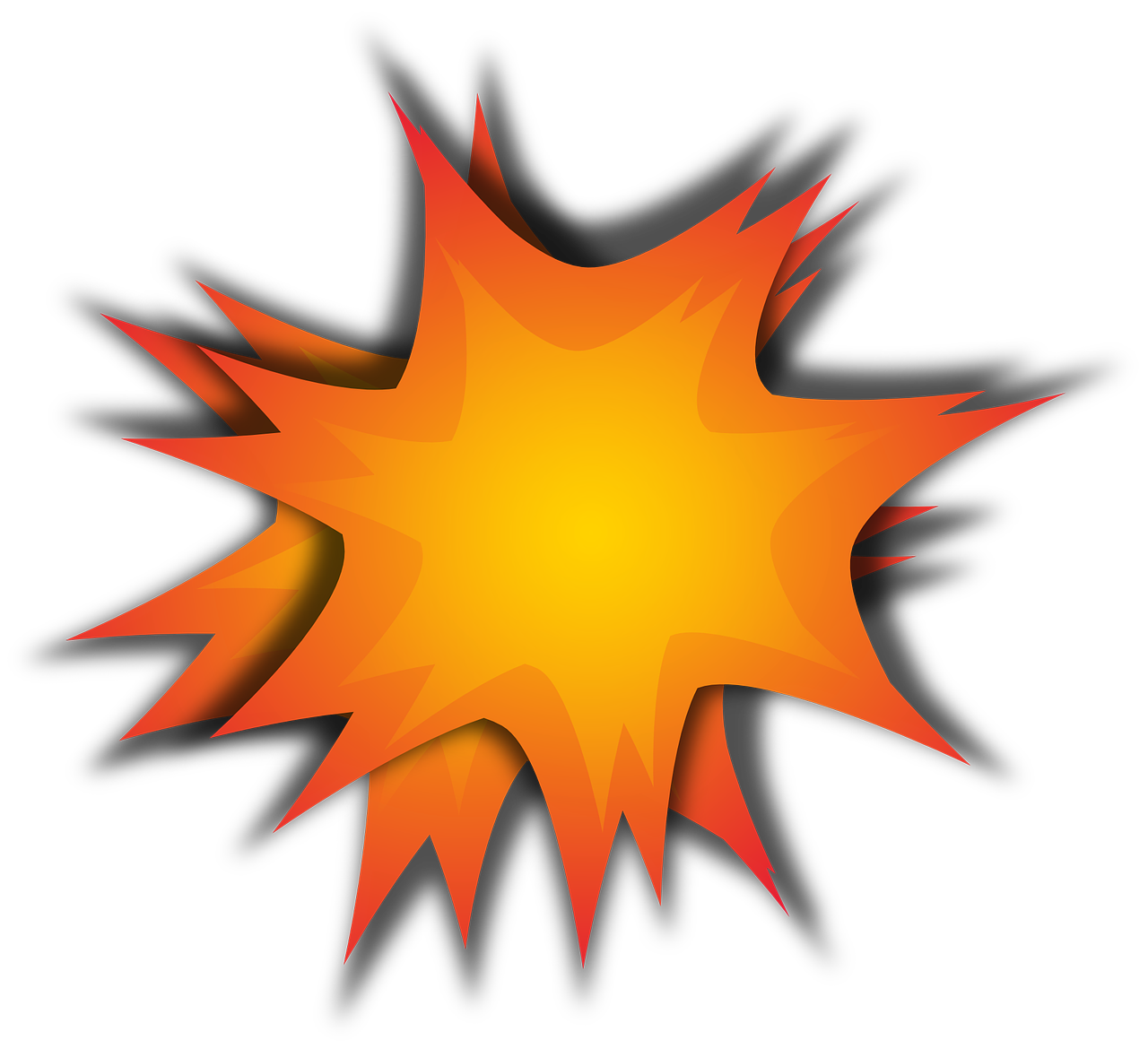 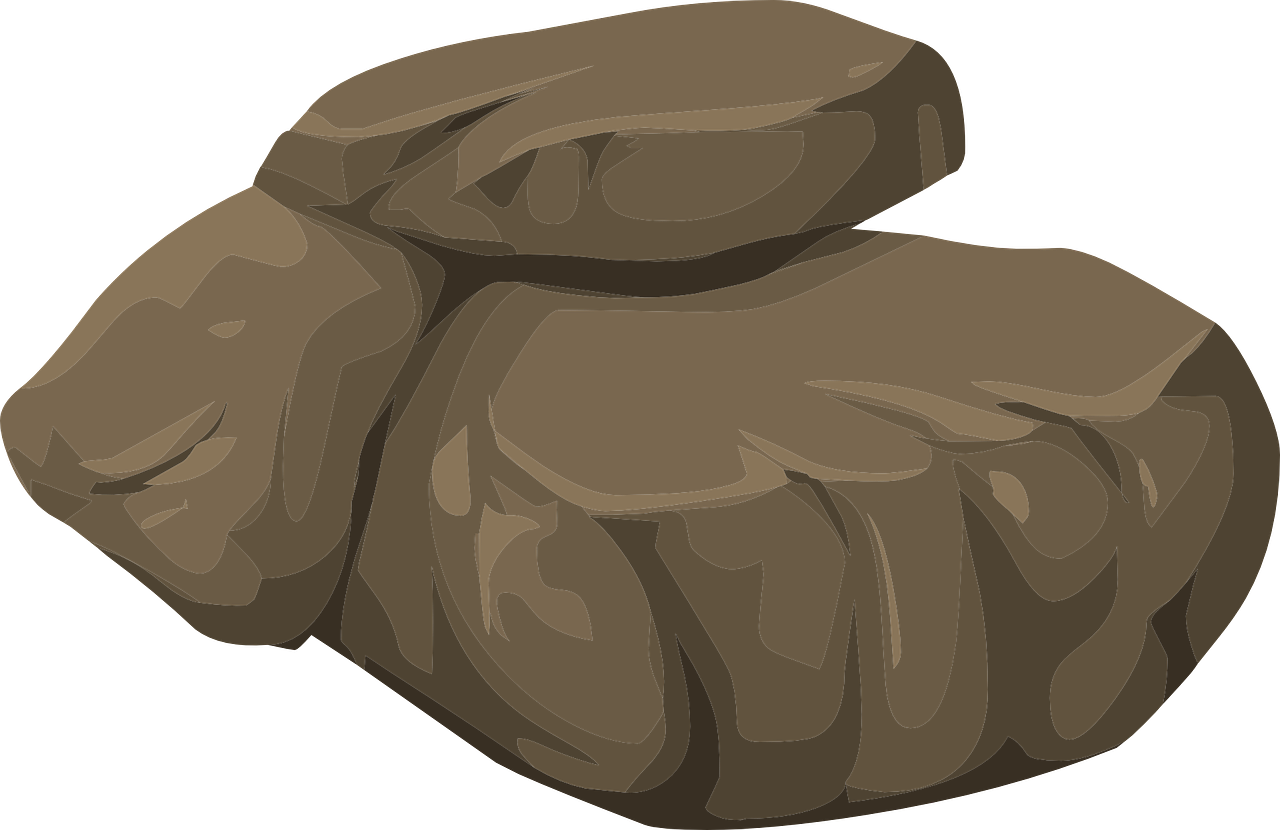 Ein Fahrradunfall*
grün
Haben with meaning ‘be’
SSC [v] vs [w] [f]
Term 3 Week 1
der Unfall – accident
[Speaker Notes: Artwork by Steve Clarke. Pronoun pictures from NCELP (www.ncelp.org). All additional pictures selected from Pixabay and are available under a Creative Commons license, no attribution required.

Phonics: [v] vier [200] vergessen [584] Vater [232] positiv [516] viel [56] 

Vocabulary: Angst (vor) [392] Bein [884] Glück [641] Kopf [250] Prüfung [1827] Recht [242] Schmerzen [1483] Unfall [1955] froh [1424] krank [1321] bitte [471] danke [877]
Revisit 1: gehen [66] sein [3] Laden [1675] Museum [1078] Park [2141] Restaurant [1802] Schwimmbad [n/a] Schule [359] Stadt [204] Wohin? [1811]
Revisit 2: benutzen [1119] brauchen [179] lernen [288] machen [58] singen [1063] spielen [205]  Computer [1252] Fußball [1277] Opa [2776] Song [3373] normalerweise [2062] zu Hause [n/a] Revisit am + days of the week (am Montag) and adverbs (montags)
Jones, R.L & Tschirner, E. (2019). A frequency dictionary of German: Core vocabulary for learners. London: Routledge.

The frequency rankings for words that occur in this PowerPoint which have been previously introduced in these resources are given in the SOW and in the resources that first
introduced and formally re-visited those words. 
For any other words that occur incidentally in this PowerPoint, frequency rankings will be provided in the notes field wherever possible.

Remember that at the start of the course (first three lessons of Rot/Gelb) pupils learnt language (for greetings and register taking) that can still be part of the lesson routines in upper KS2 (Blau/Grün).  They are not re-taught, as we anticipate that teachers have built these in from early in lower KS2.]
[v]
…
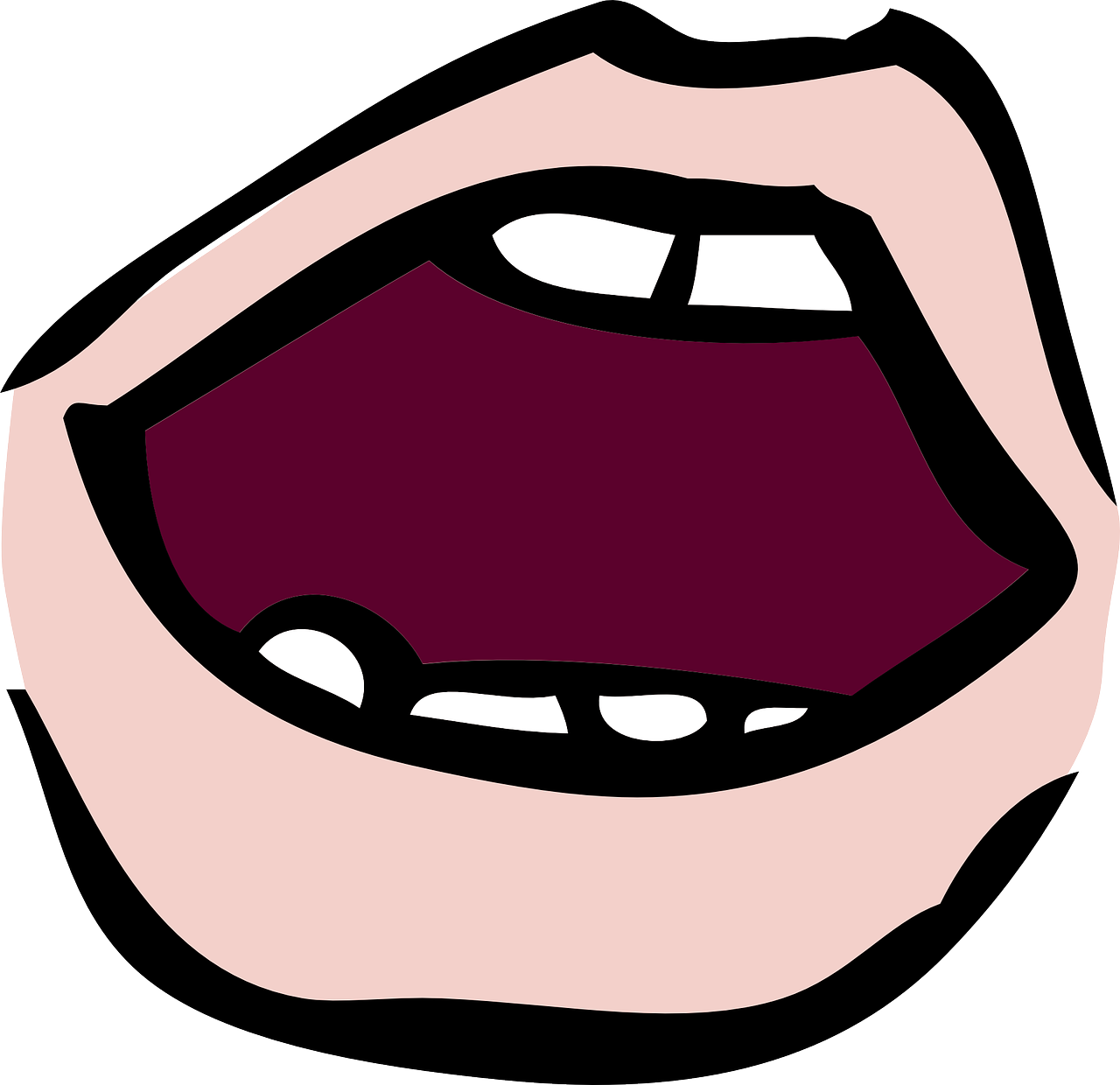 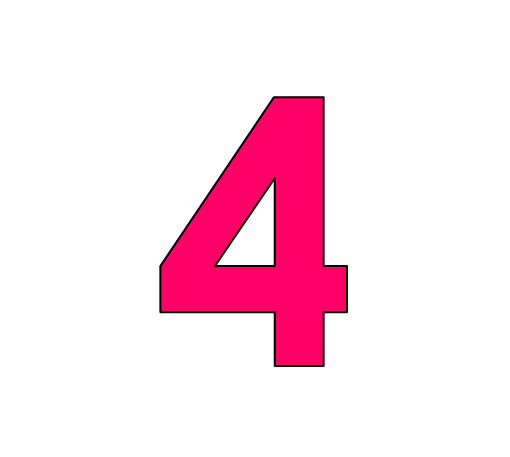 aussprechen
vier
[Speaker Notes: Timing: 1 minute

Aim: to introduce the SSC [v].

Procedure:
Introduce the SSC and present the source word ‘vier’ (with gesture, if using).
Click to bring on the picture and get pupils to repeat the word ‘vier’ (with gesture, if using).

Note: 
a gesture for ‘vier’ might be to hold 4 fingers up.]
[v]
…
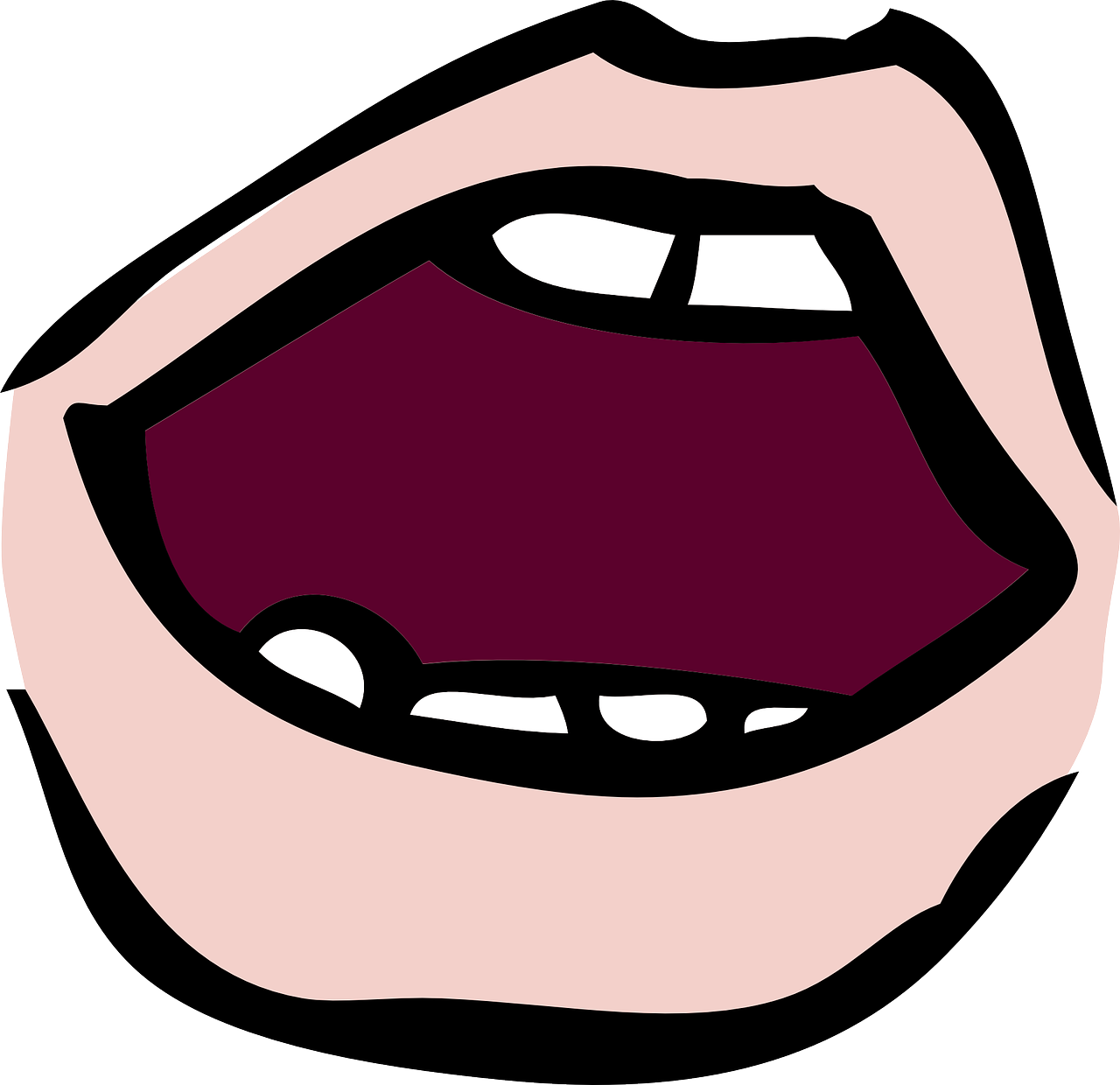 aussprechen
Vater
vergessen
vier
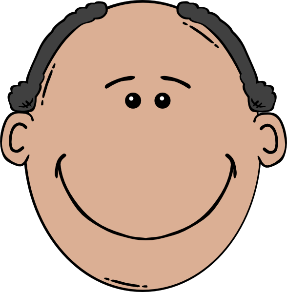 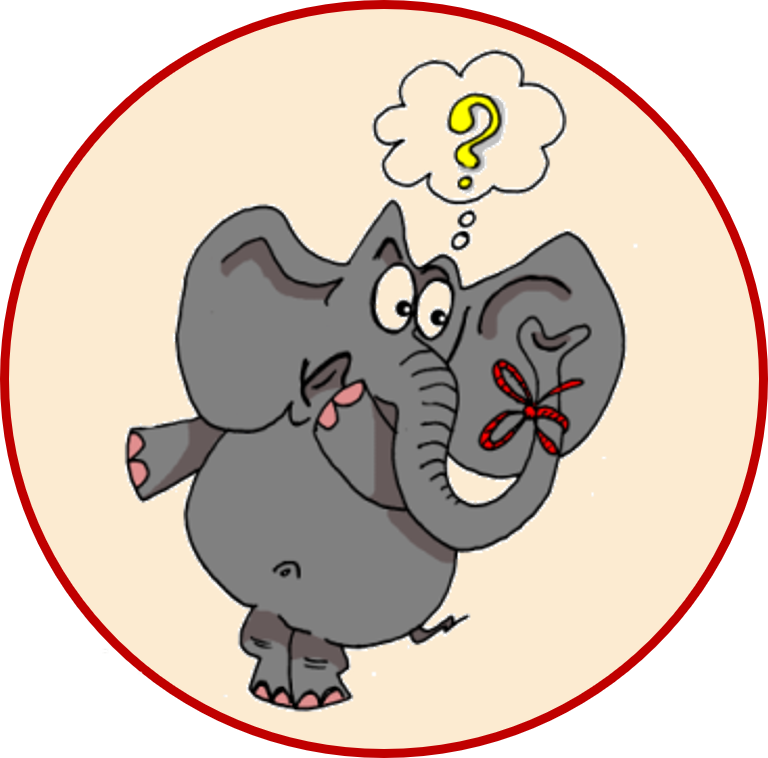 4
[to forget]
positiv
viel
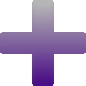 [a lot, much]
[Speaker Notes: Timing: 1 minute

Aim: to consolidate the SSC [v].

Procedure:
Re-present the SSC and the source word ‘vier’ (with gesture, if using).
Click to bring on the picture and get pupils to repeat the word ‘vier’ (with gesture, if using).
Present the cluster words in the same way, bringing on the picture and getting pupils to pronounce the words.

Frequency:
vier [200] vergessen [584] Vater [232] positiv [516] viel [56] 
Jones, R.L & Tschirner, E. (2019). A frequency dictionary of German: Core vocabulary for learners. London: Routledge.]
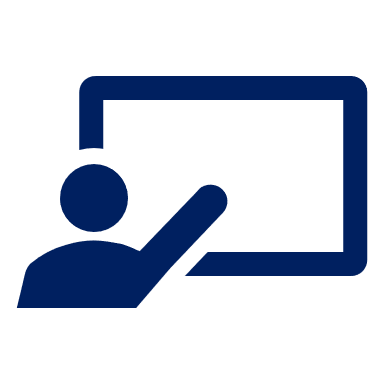 [v]
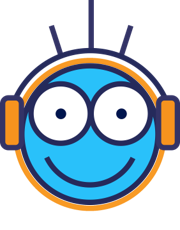 [v] oder [w]?
Hör zu und schreib das Wort.
Write numbers 1-7. Turn away from the board, listen and write down the word that you hear. It will have either [v] or [w] in it!
hören
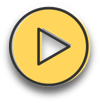 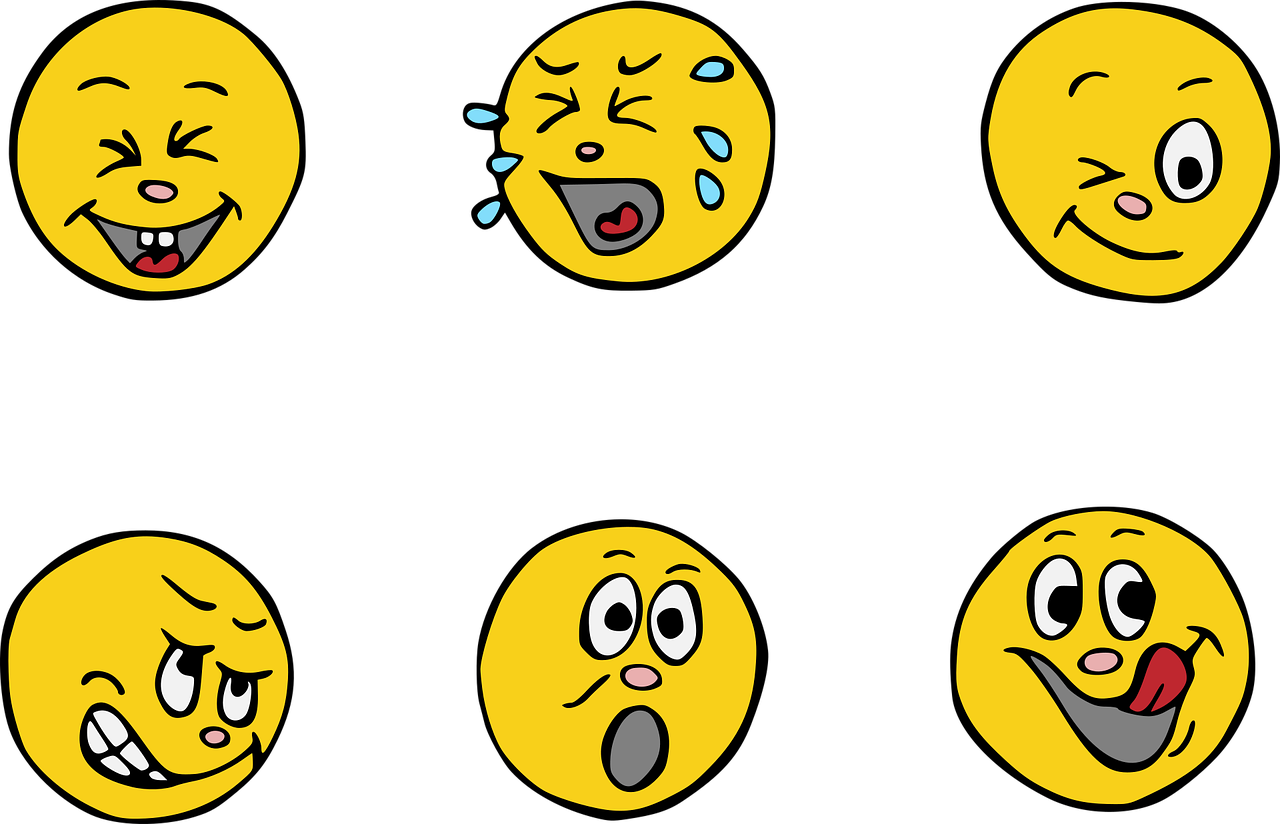 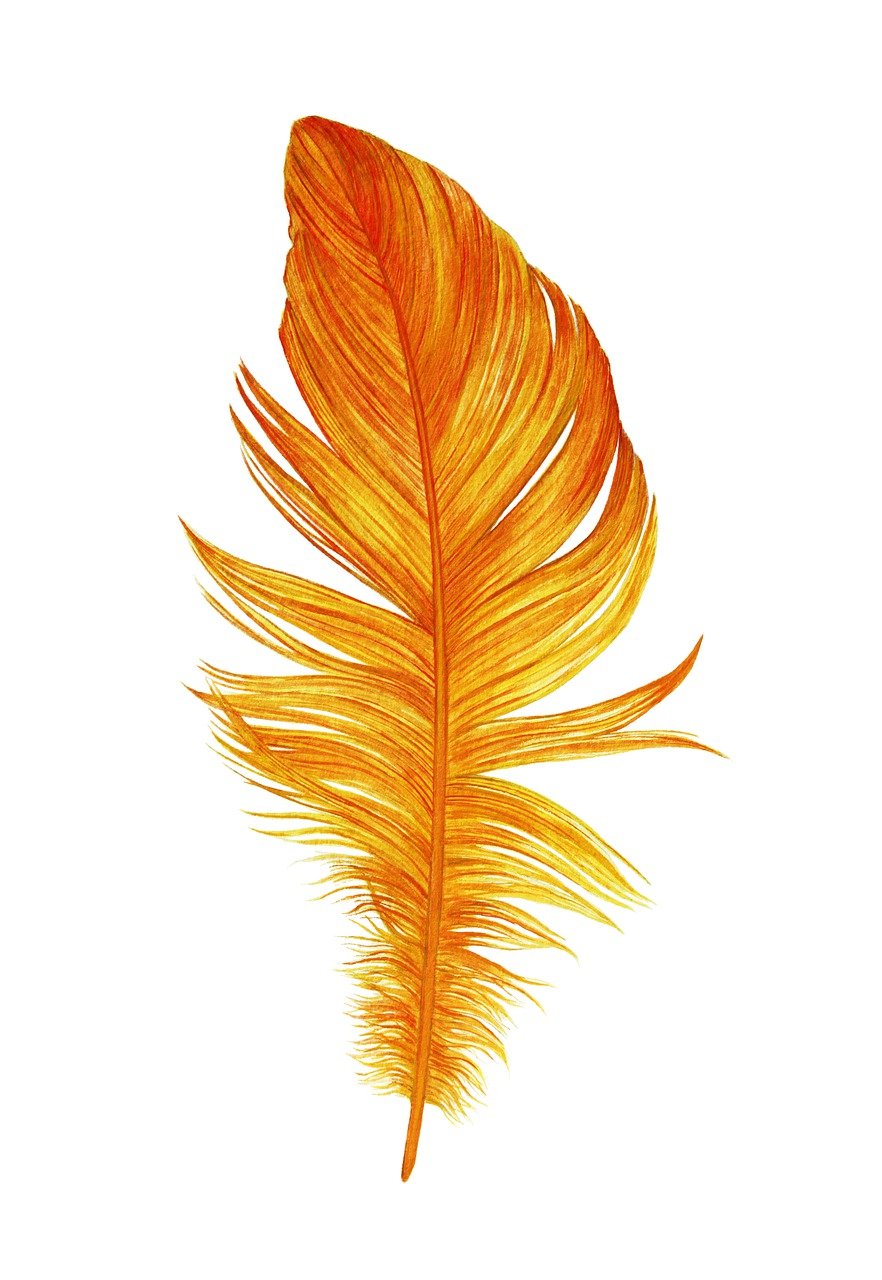 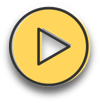 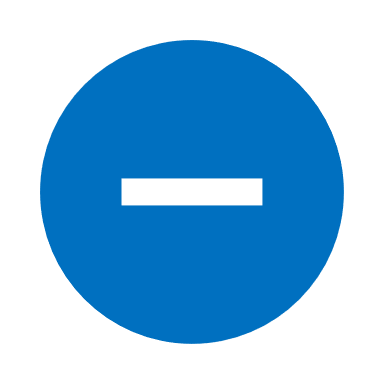 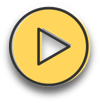 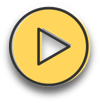 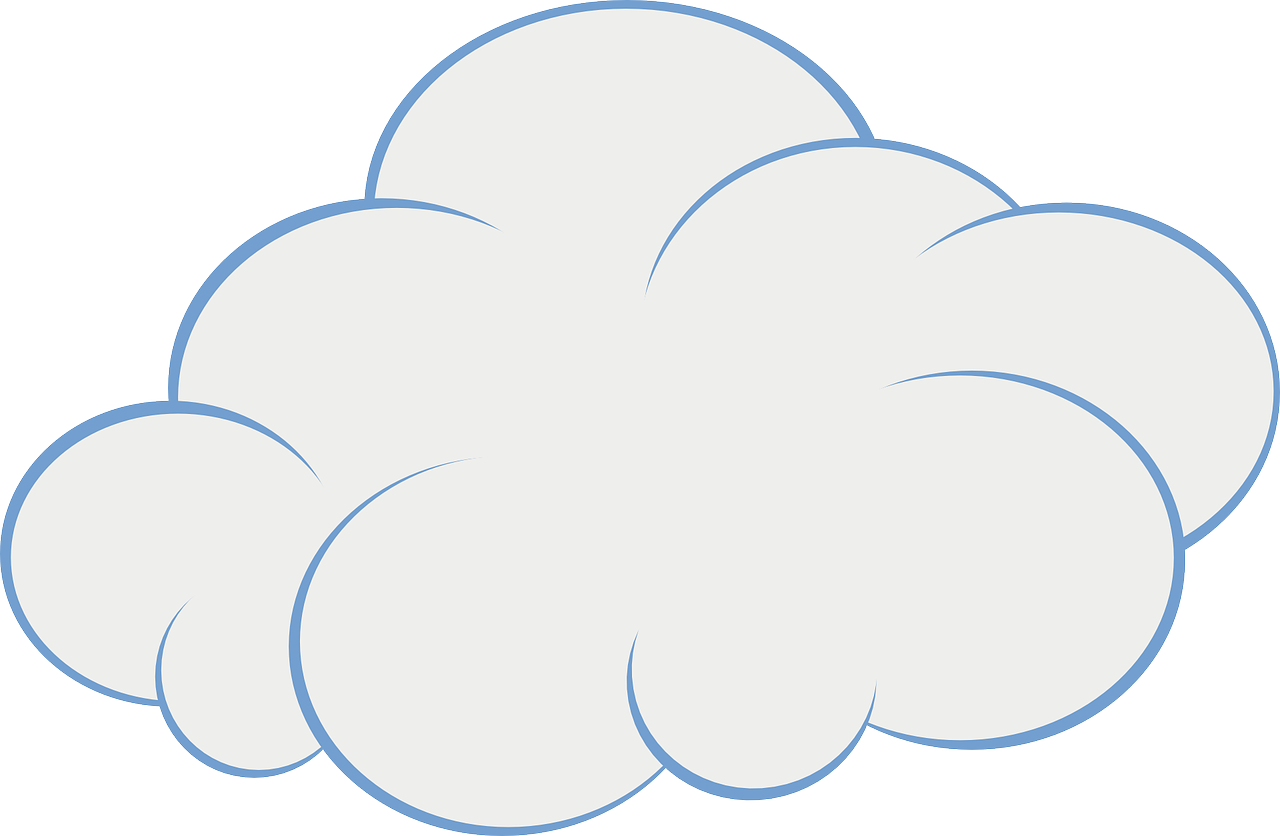 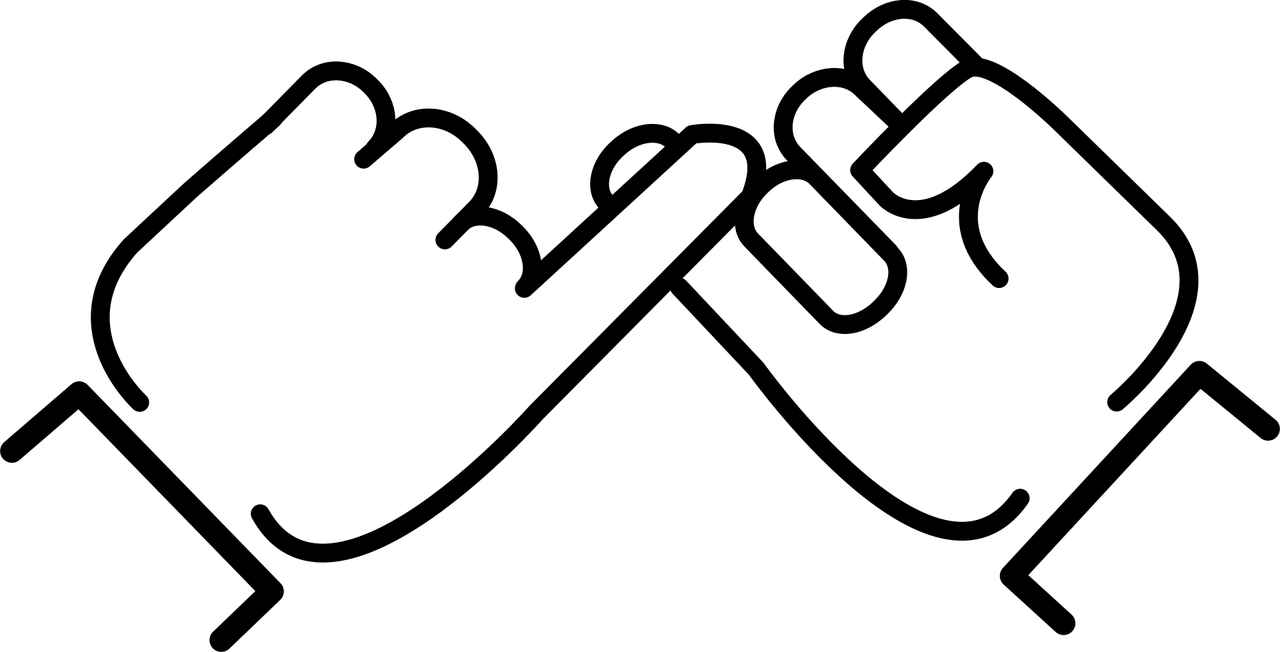 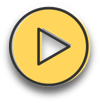 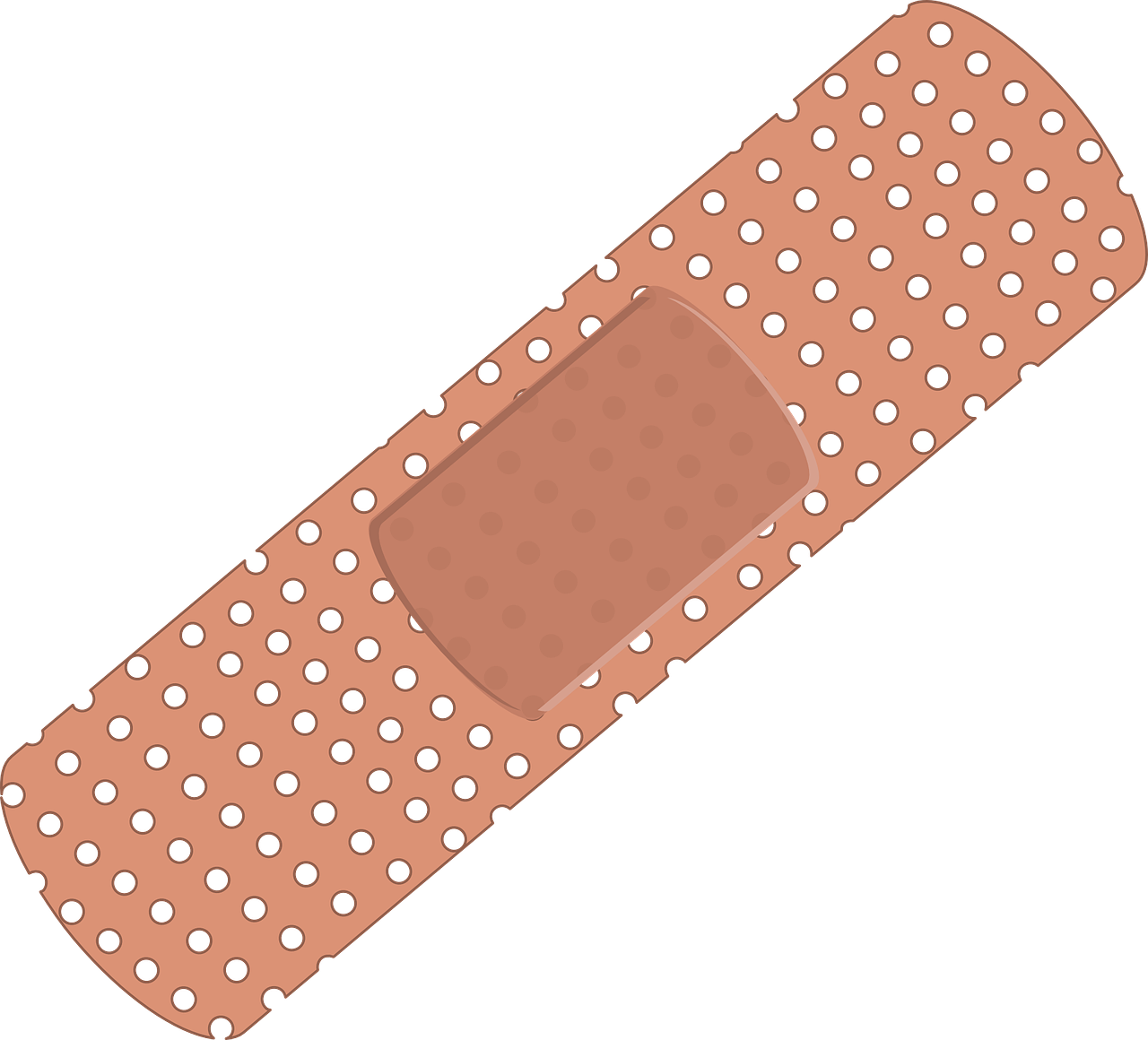 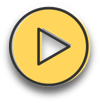 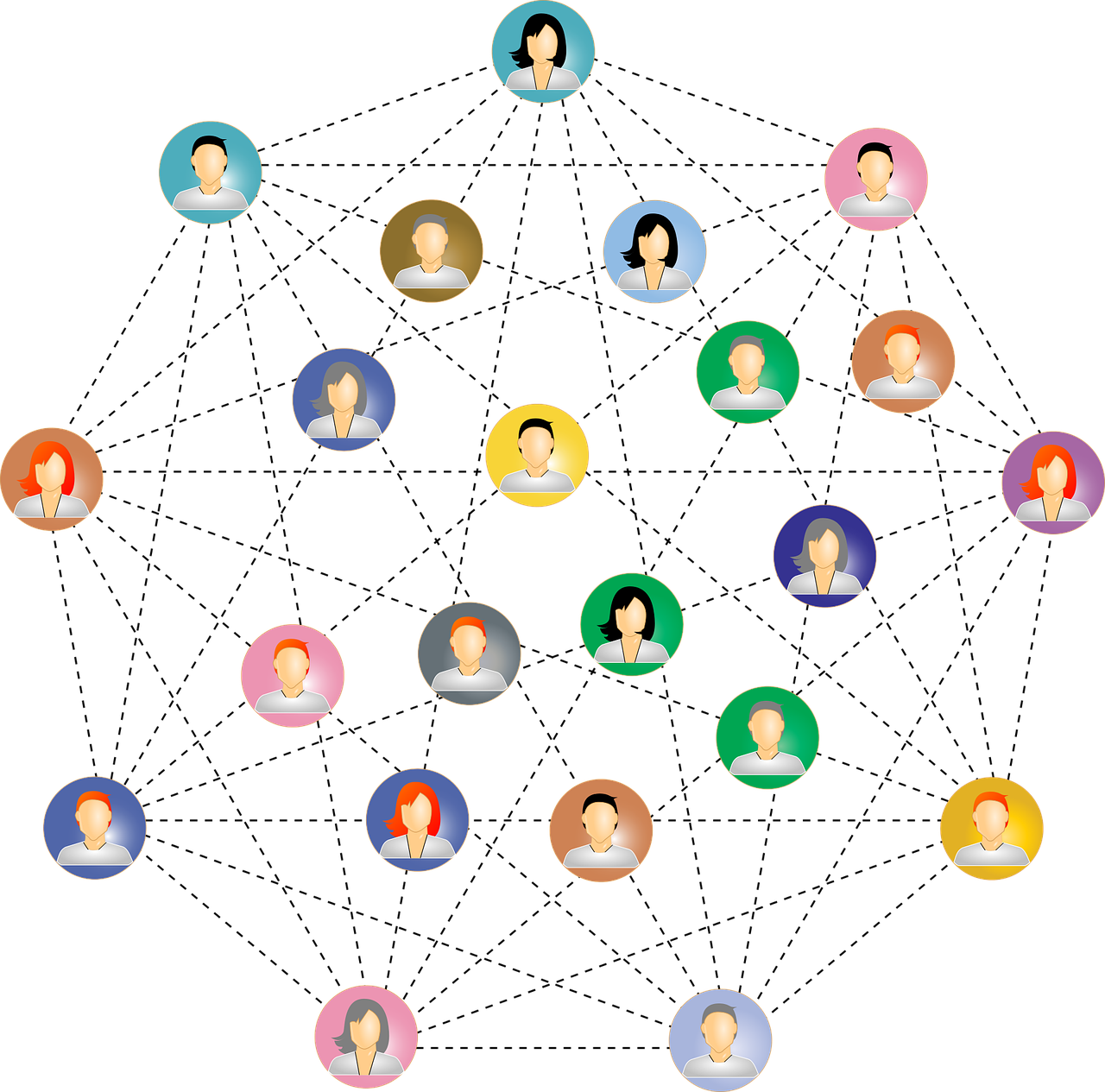 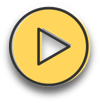 [Speaker Notes: Timing: 5 minutes

Aim: to consolidate aural recognition of the SSC [V] by contrasting it with the SSC [w]; to practise transcription of individual unknown words.

Procedure:
Pupils turn away from the board. 
Click to bring up the written version of the words and the symbols.
Pupils write down numbers 1-8.
Play the audio by clicking the buttons 1-8.
Pupils try to transcribe the word they hear, paying particular attention to [v] or [w]. 
Pupils turn back round again and check their answers. 
Click to reveal each German word, a picture, and click to reveal the English meanings (remembering that these are unknown words). 

Transcript:
der Witz
weich
negativ
die Wolke
versprechen
verletzen
das Netzwerk

Word frequency: 
Witz [2228] weich [2201] negativ [817] Wolke [2114] versprechen [1056] verletzen [1096] Netzwerk [2168]]
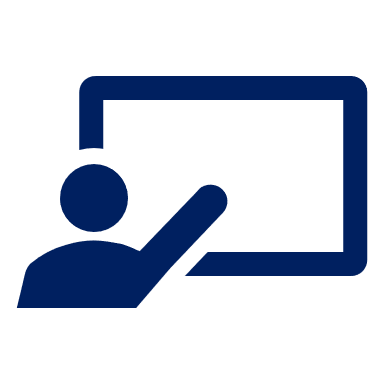 Sag die Wörter.
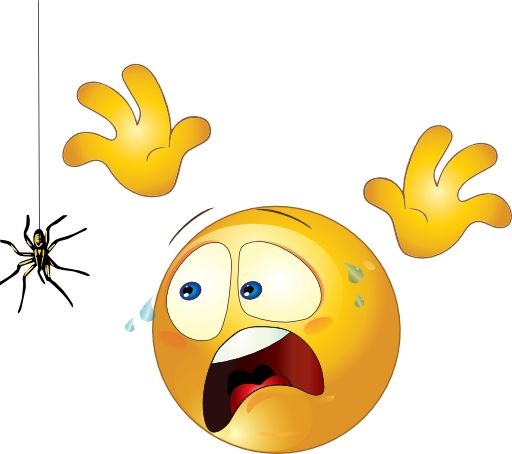 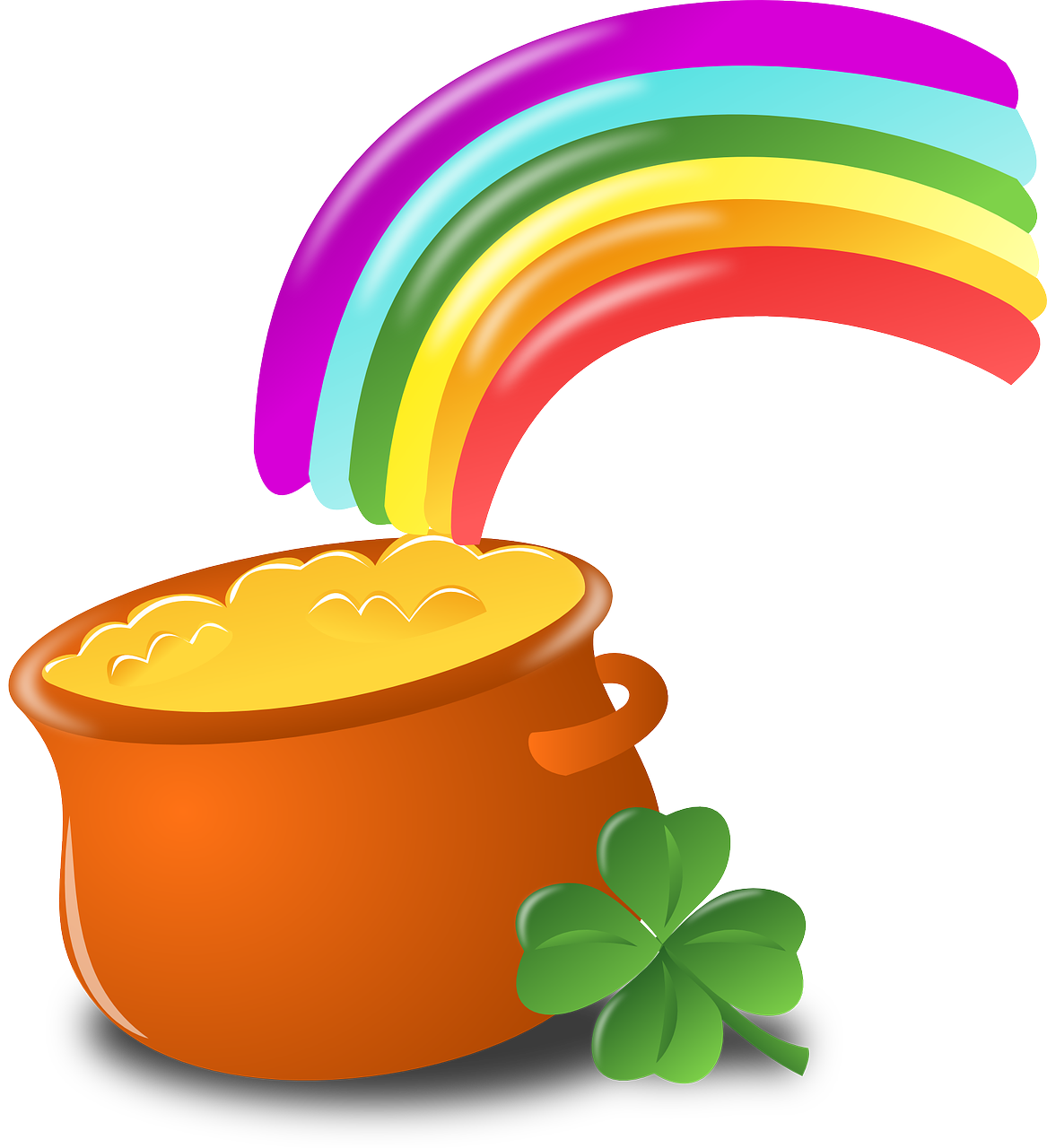 Vokabeln
(die) Angst (vor)
das Glück
[fear (of)]
[luck]
Wörter
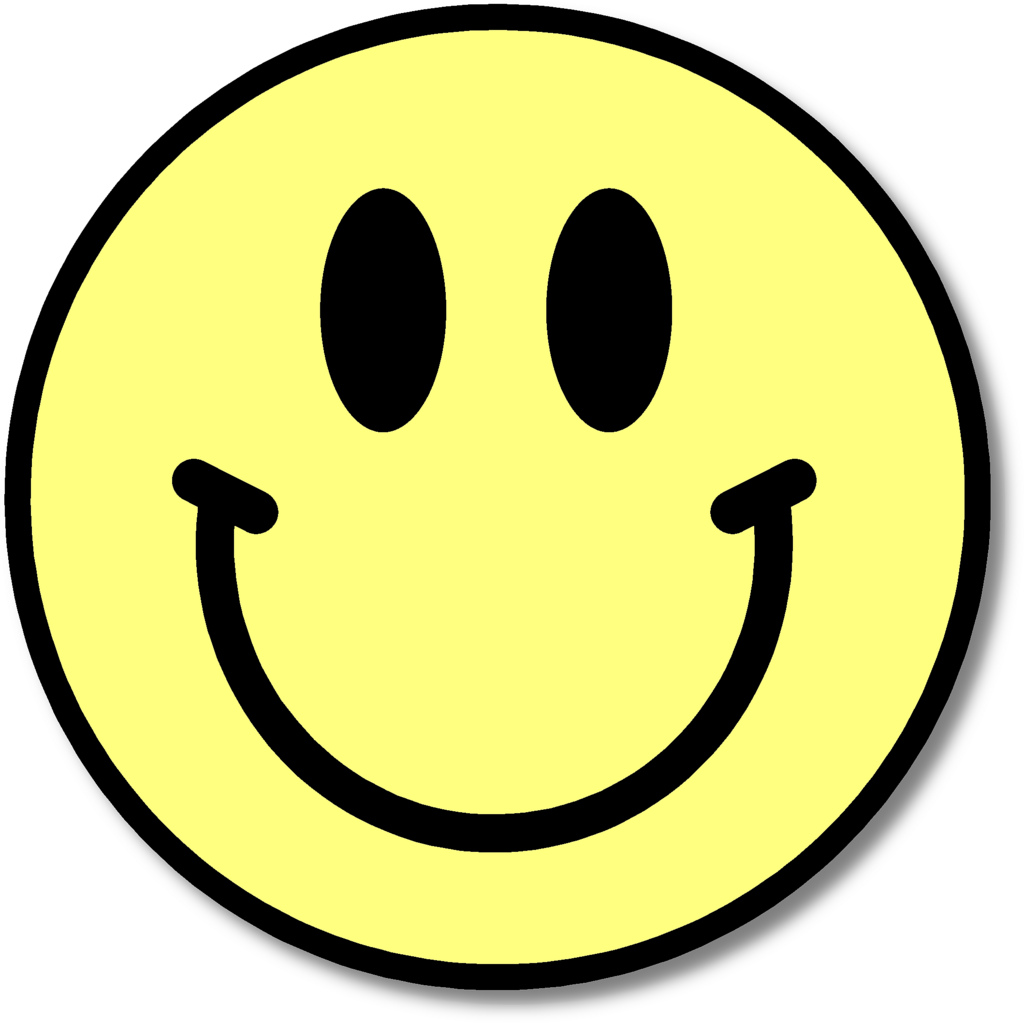 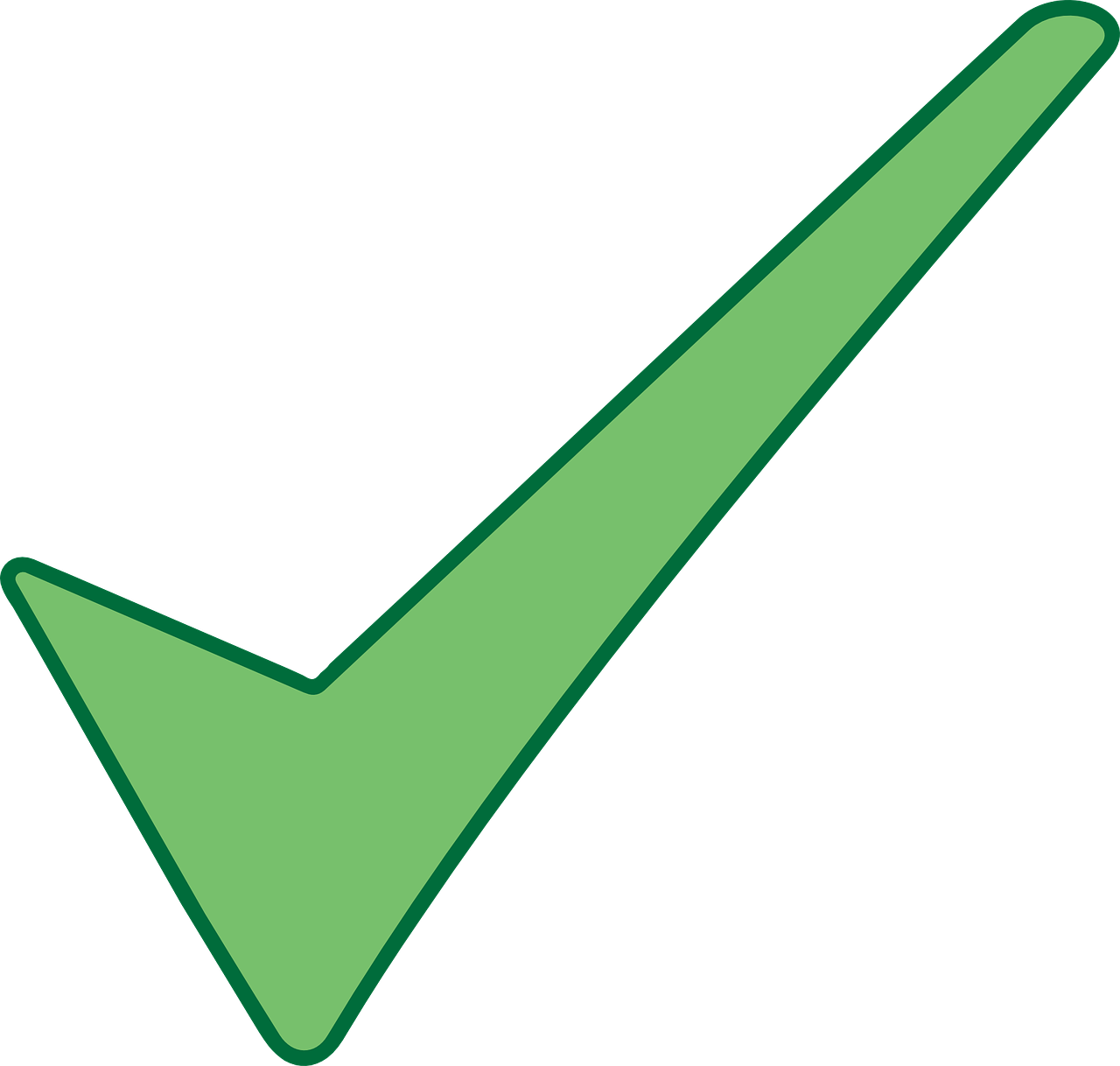 froh
recht
[glad, happy]
[right]
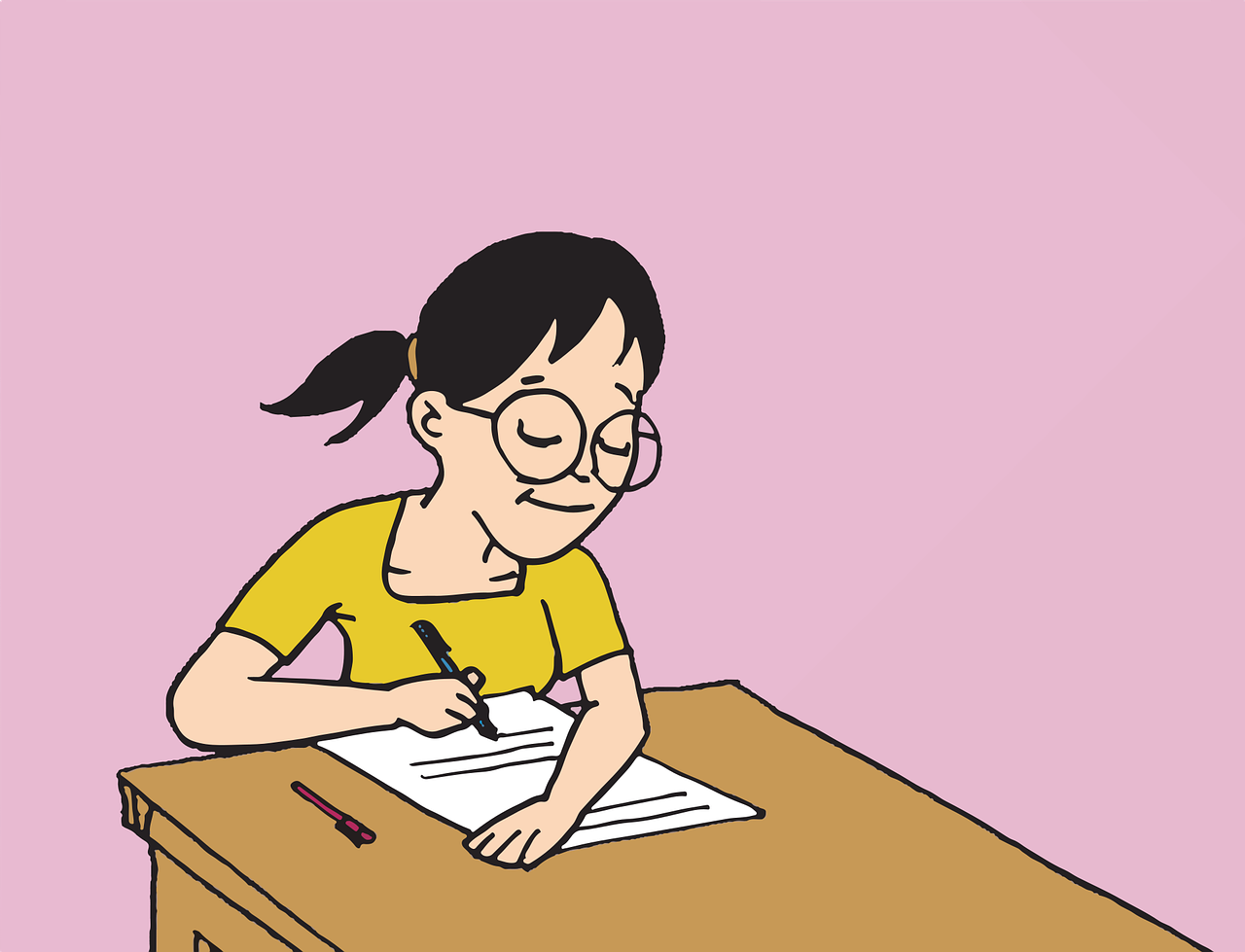 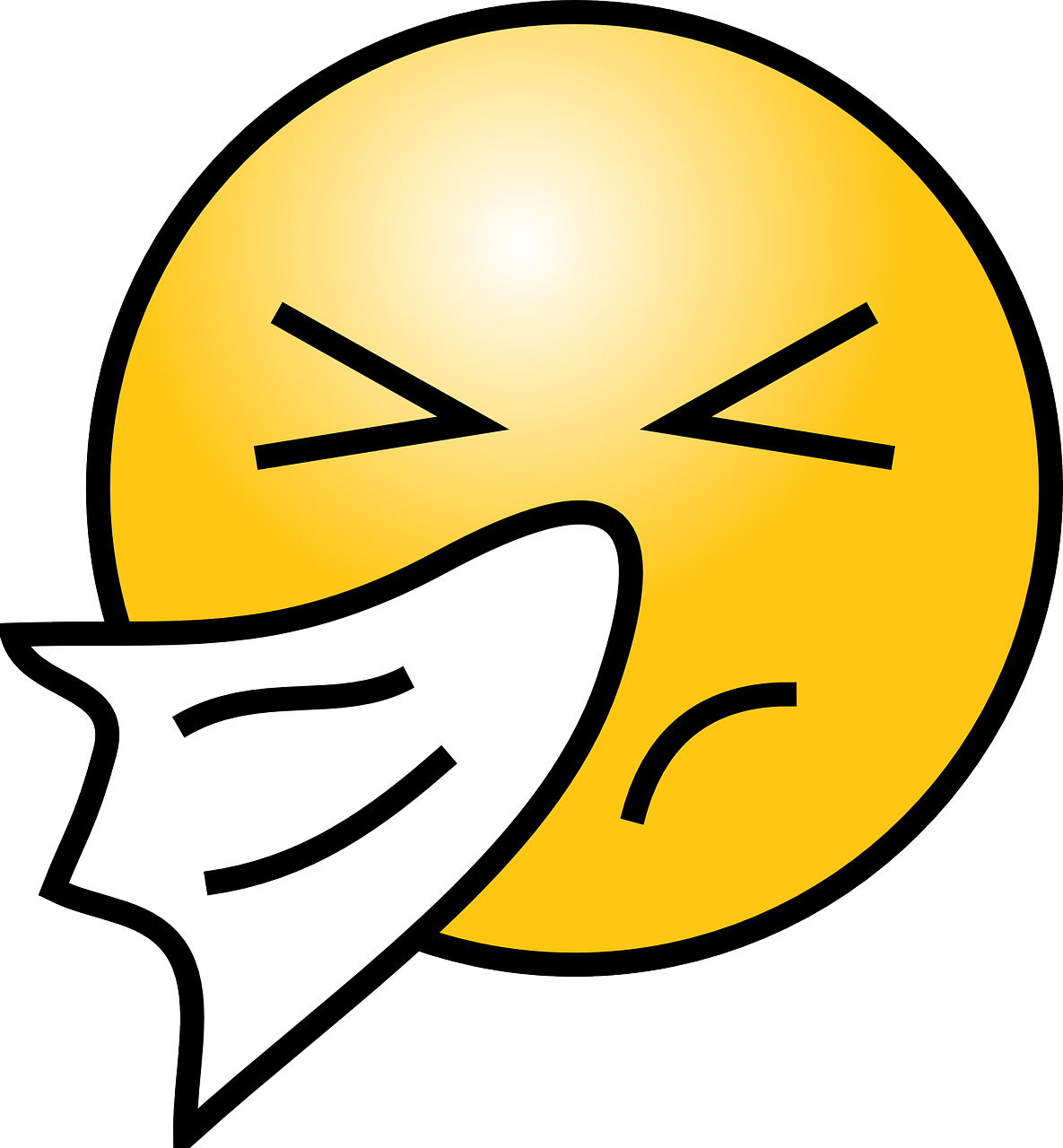 krank
die Prüfung
[sick, ill]
[exam, test]
[Speaker Notes: [1/4]

Timing: 8 minutes (four slides)

Aim: to introduce new vocabulary.

Procedure1. Pupils either work by themselves or in pairs, reading out the words and recapping their English meaning (1 minute).
2. Teachers elicit pronunciation from pupils, chorally.  In the audio version, click on each word to hear it pronounced (1 minute).3. Then, on the next slide, students try to recall the English orally (chorally), looking at the German (1 minute).4. Then, on the following slide, they to recall the German meanings orally (again, chorally), looking at the English (1 minute).

Note:
Note that images/words won’t disappear and appear in this activity as in previous resources.]
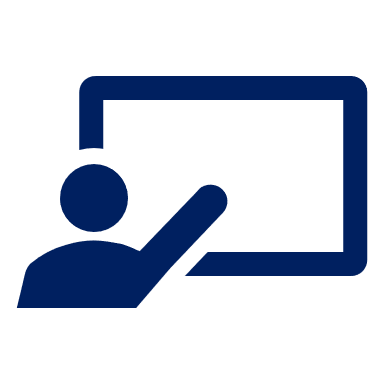 Sag die Wörter.
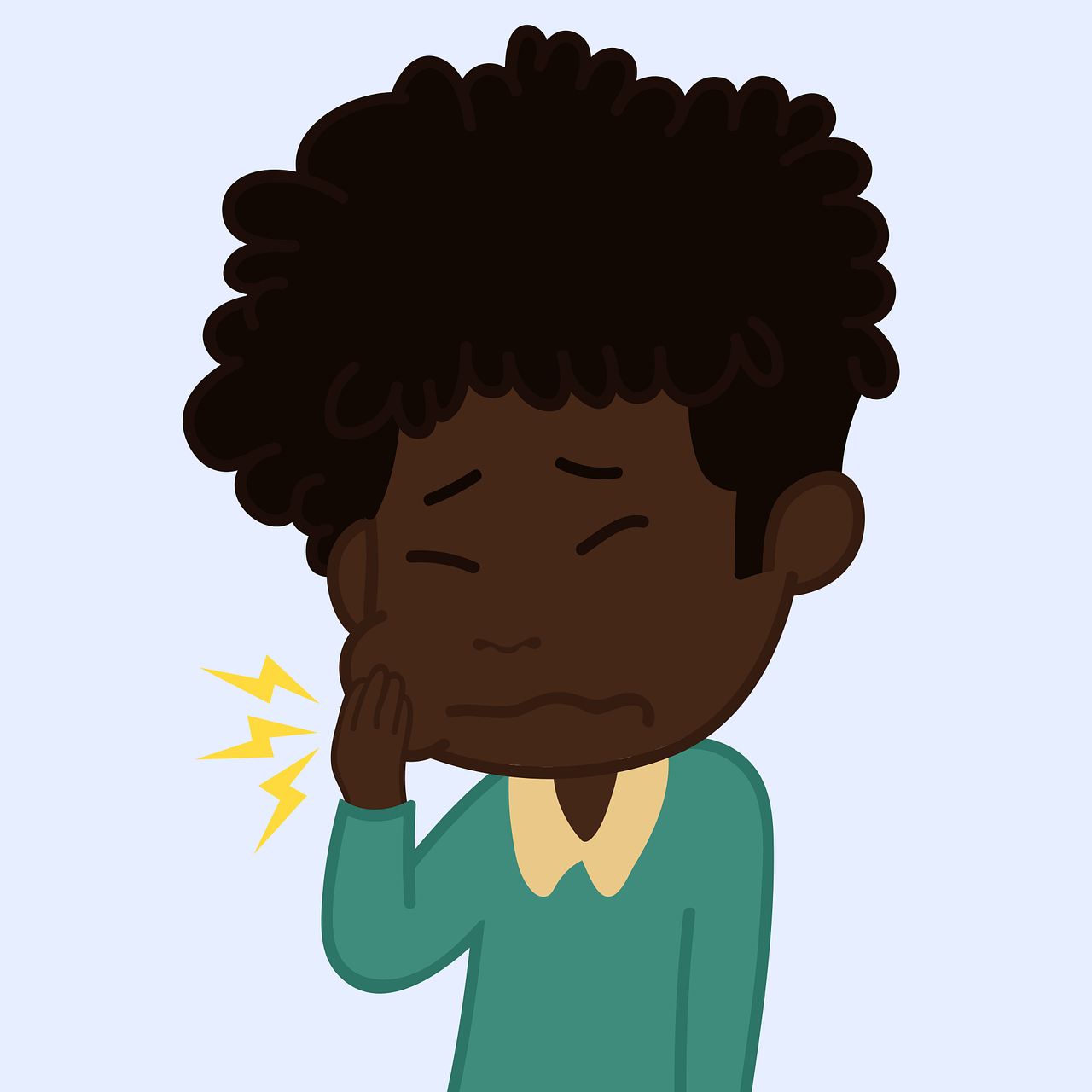 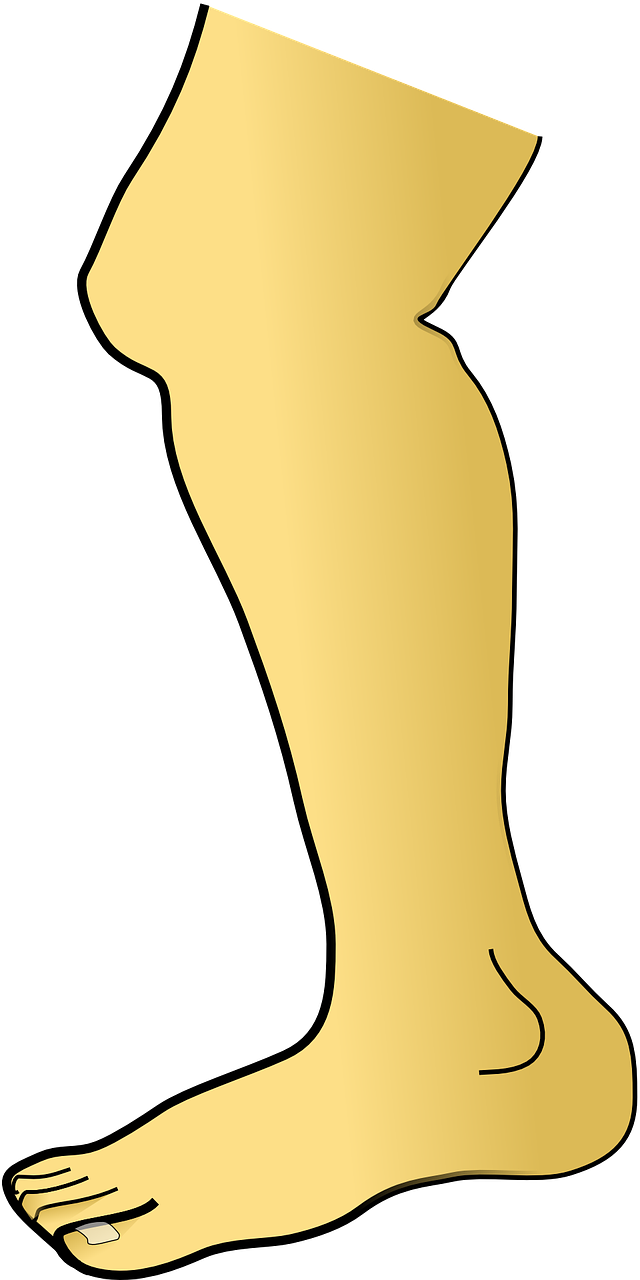 Vokabeln
das Bein
die Schmerzen
[leg]
[pain(s)]
Wörter
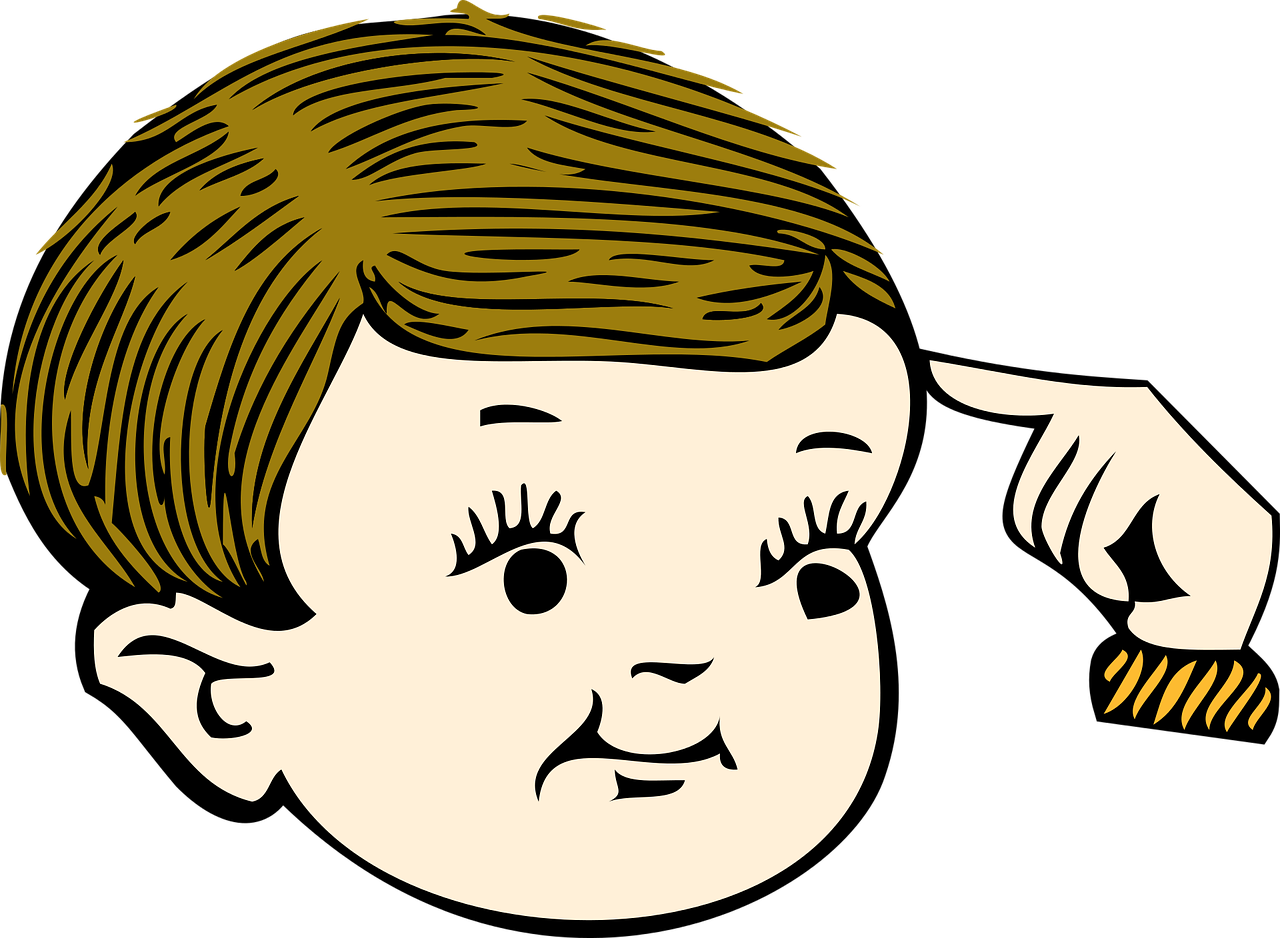 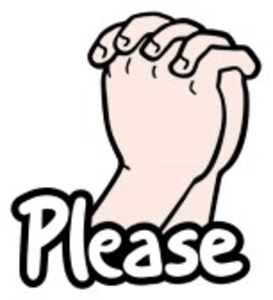 der Kopf
bitte
[head]
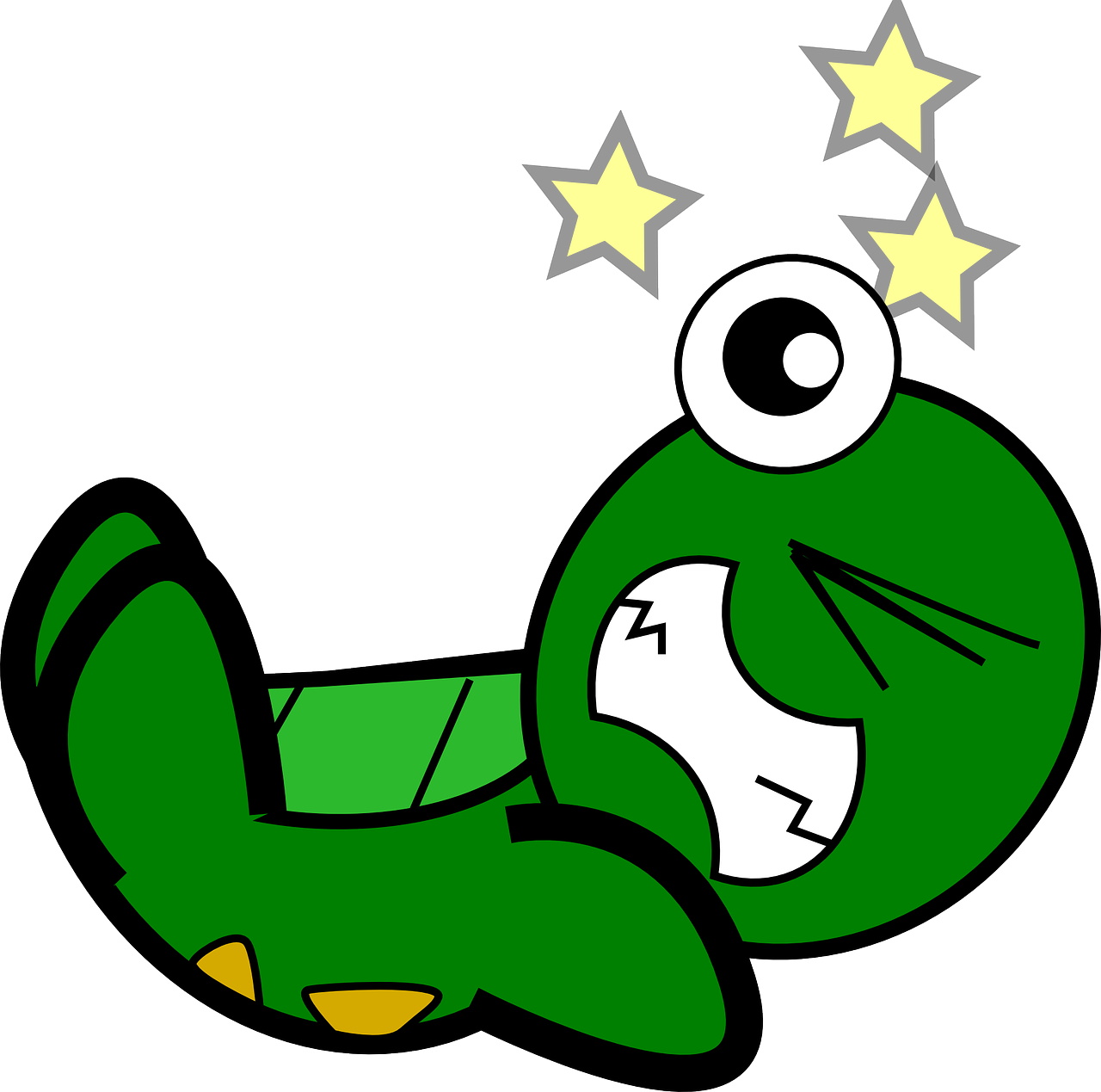 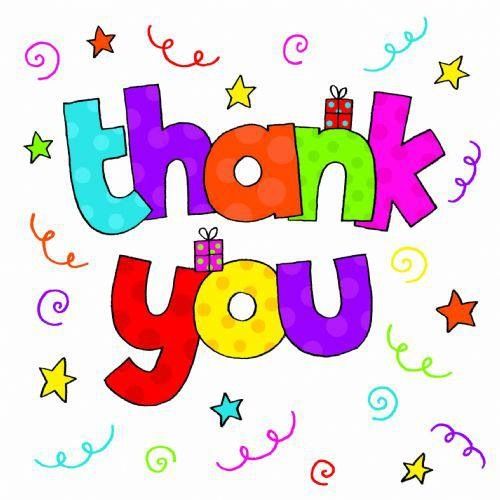 der Unfall
danke
[accident]
[Speaker Notes: [2/4] 

Timing: 8 minutes (four slides)

Aim: to introduce new vocabulary.

Procedure1. Pupils either work by themselves or in pairs, reading out the words and recapping their English meaning (1 minute).
2. Teachers elicit pronunciation from pupils, chorally. In the audio version, click on each word to hear it pronounced (1 minute).3. Then, on the next slide, students try to recall the English orally (chorally), looking at the German (1 minute).4. Then, on the following slide, they to recall the German meanings orally (again, chorally), looking at the English (1 minute).

Note:
Note that images/words won’t disappear and appear in this activity as in previous resources.]
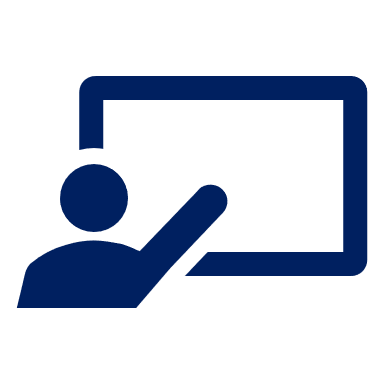 Was ist das auf Englisch?
(die) Angst (vor)
(t_ _) f_ _ _ (o_)
(the) fear (of)
(t_ _) l_ _
(the) leg
das Bein
Vokabeln
g_ _ _ , h_ _ _ _
glad, happy
(t_ _) h_ _ _
(the) head
froh
der Kopf
Wörter
s_ _ _ _ , i_ _
sick, ill
(t_ _) a_ _ _ _ _ _ _
(the) accident
krank
der Unfall
(t_ _) l_ _ _ _
(the) luck
(t_ _) p _ _ _ (s)
(the) pain(s)
das Glück
die Schmerzen
r _ _ _ _
right
p_ _ _ _ _
please
recht
bitte
(the) exam, test
(t_ _) e_ _ _, t_ _ _
thank you
t_ _ _ _ y _ _
die Prüfung
danke
[Speaker Notes: [3/4]

Timing: 8 minutes (four slides)

Procedure:1. Students try to recall the English orally (chorally), looking at the German (1 minute).2. Elicit answers and click to reveal
3. Then, in the following slide, they to recall the German meanings orally (again, chorally), looking at the English (1 minute).

Note: in the audio version of the resource, teachers can click on each German item to hear it pronounced.]
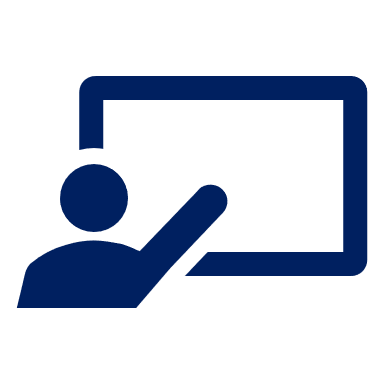 Was ist das auf Deutsch?
(d_ _) A_ _ _ _ (v_ _)
(die) Angst (vor)
(the) fear (of)
d_ _ B_ _ _
das Bein
Vokabeln
(the) leg
glad, happy
f_ _ _
froh
d_ _ K_ _ _
der Kopf
(the) head
Wörter
k_ _ _ _
krank
d_ _ U_ _ _ _ _
der Unfall
sick, ill
(the) accident
d_ _ G_ _ _ _
das Glück
d_ _ S_ _ _ _ _ _ _ _
die Schmerzen
(the) luck
(the) pain(s)
r _ _ _ _
recht
b_ _ _ _
bitte
right
please
d_ _ P_ _ _ _ _ _
die Prüfung
(the) exam, test
d_ _ _ _
danke
thank you
[Speaker Notes: [4/4]

Timing: 8 minutes (four slides)

Procedure:1. Students recall the German meanings orally (again, chorally), looking at the English (1 minute)
2. Click to reveal the answers.

Note: in the audio version of the resource, each German item is pronounced when the item appears.]
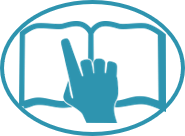 Ein Fahrradunfall
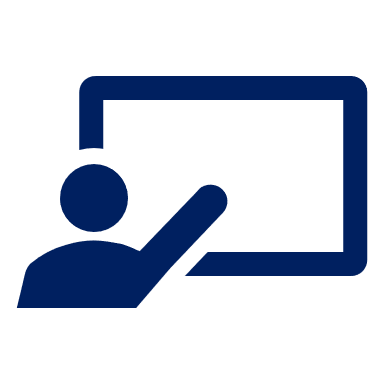 Lies den Comic.
lesen
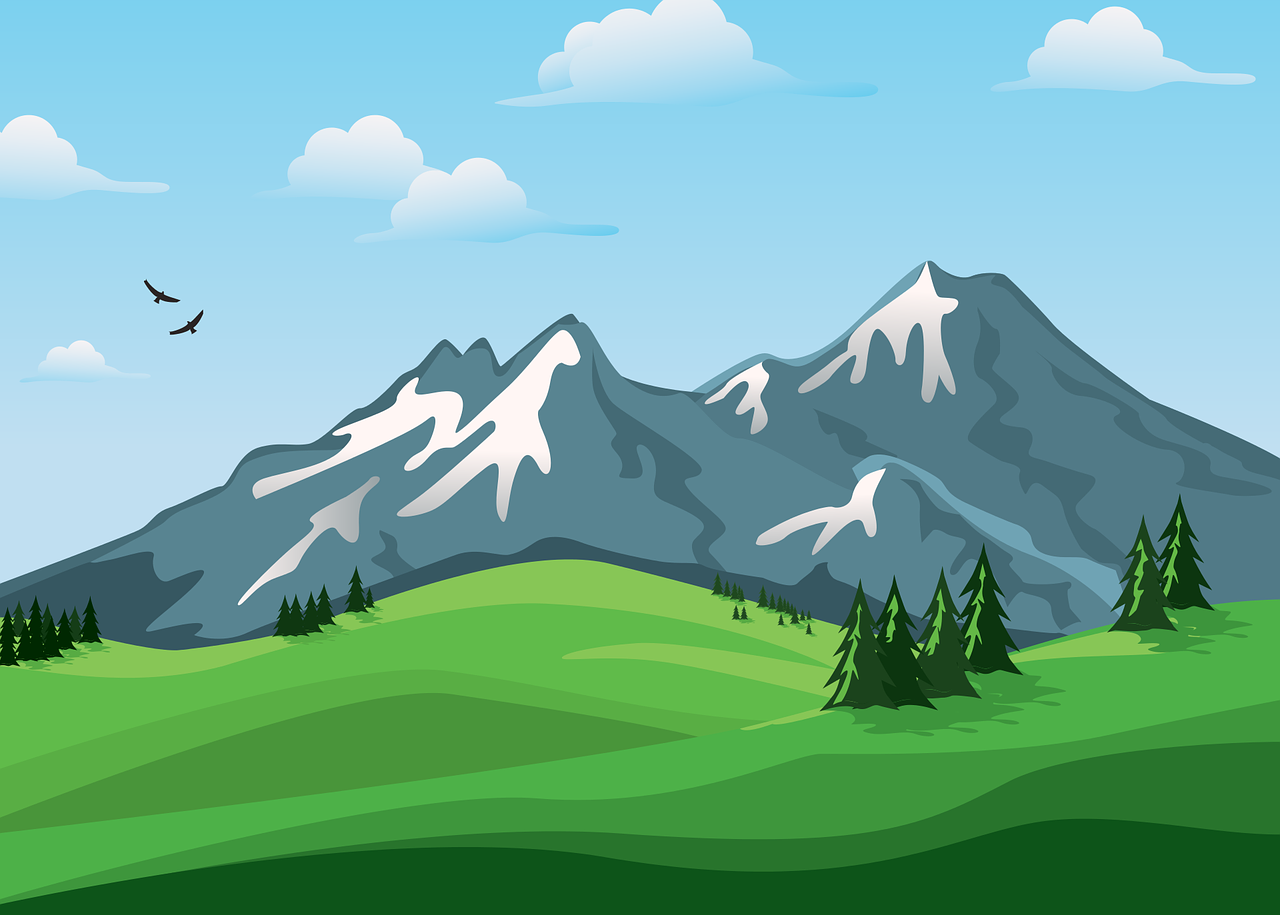 Ronja, Lias und Gabriel fahren in die Berge. Sie fahren dort Rad. Leonie und Lothar sind auch da.
Wie findest du es hier, Gabriel?
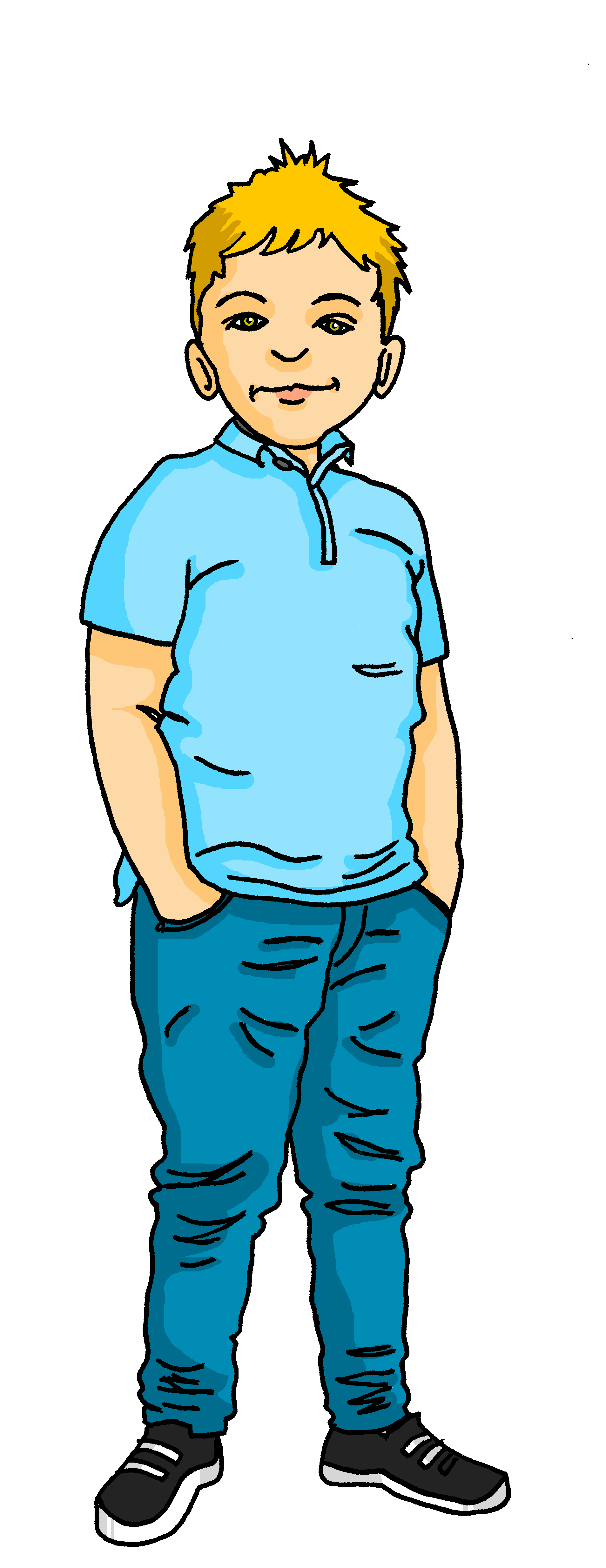 Ich finde es gut...aber...ich habe Angst vor Radfahren. Ich finde es schwer.
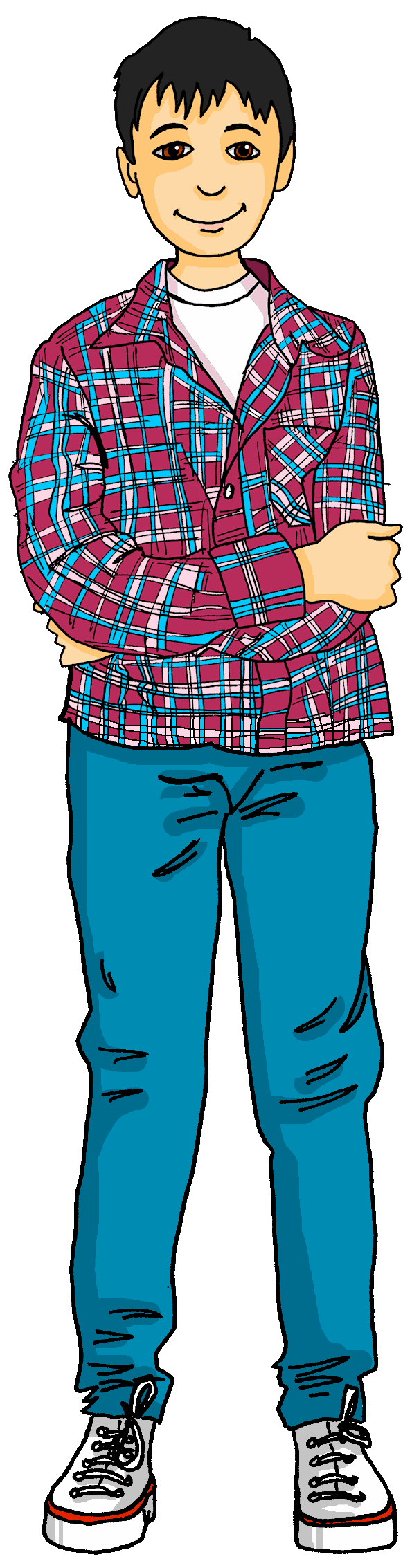 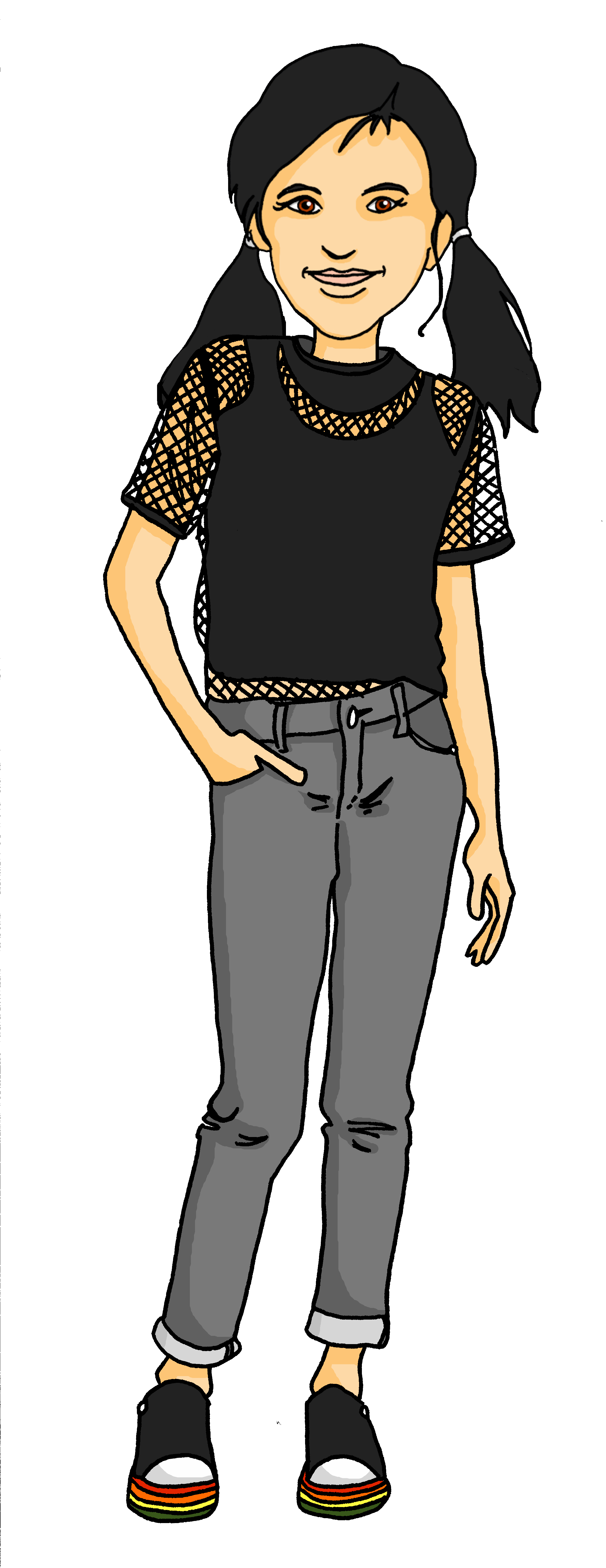 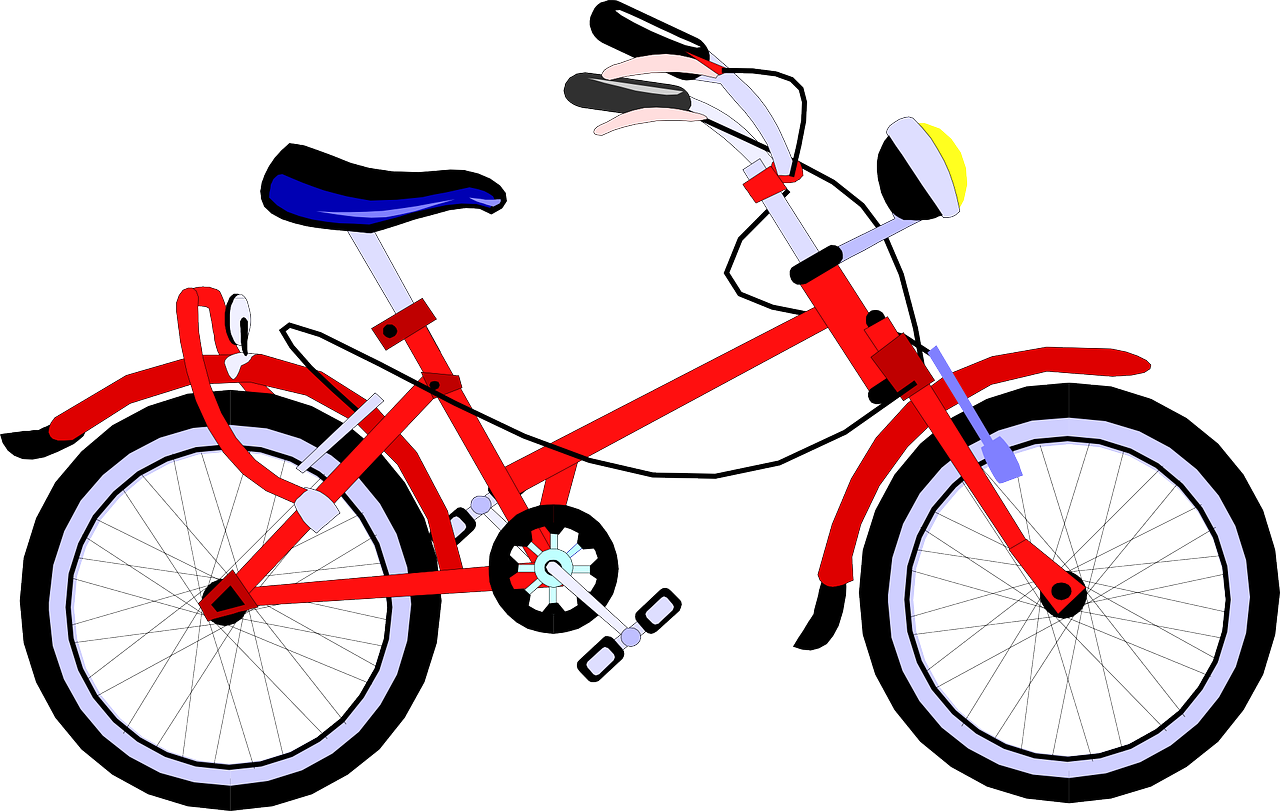 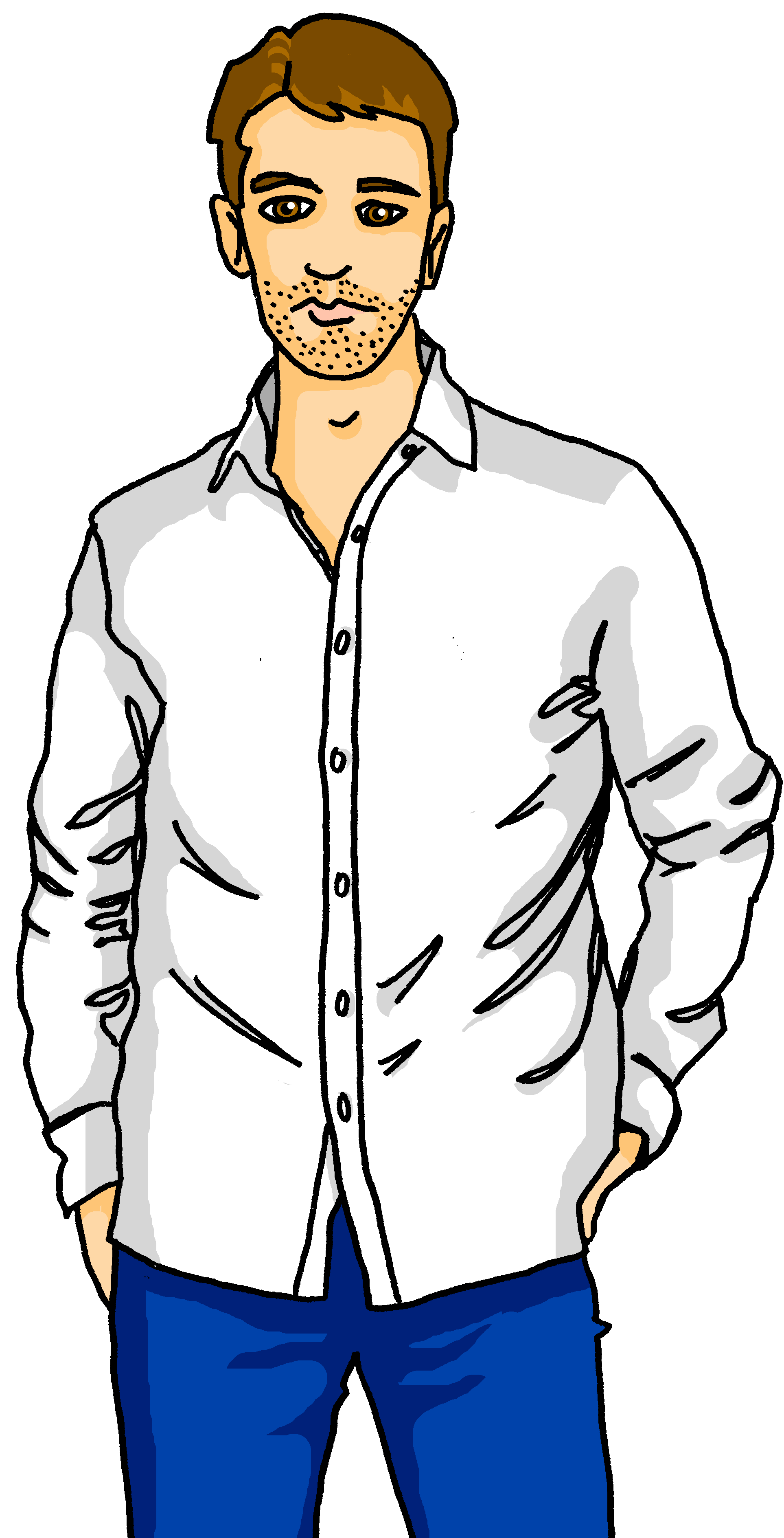 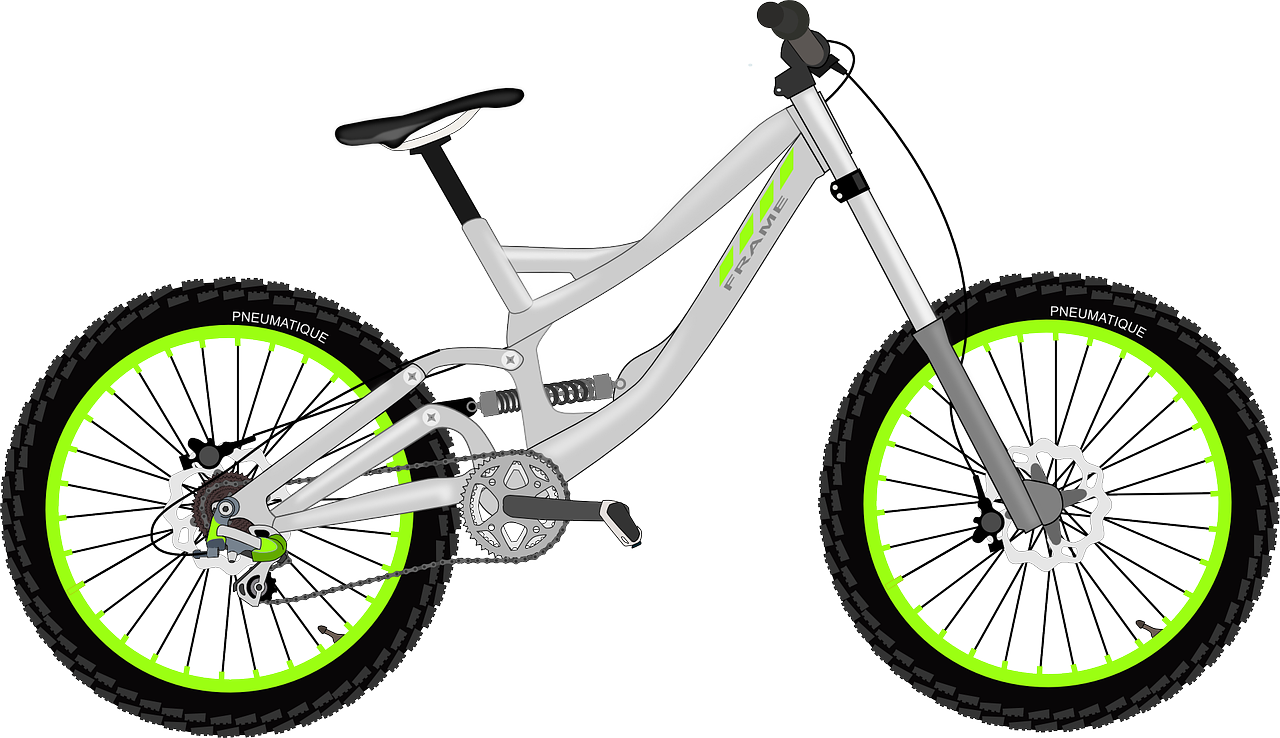 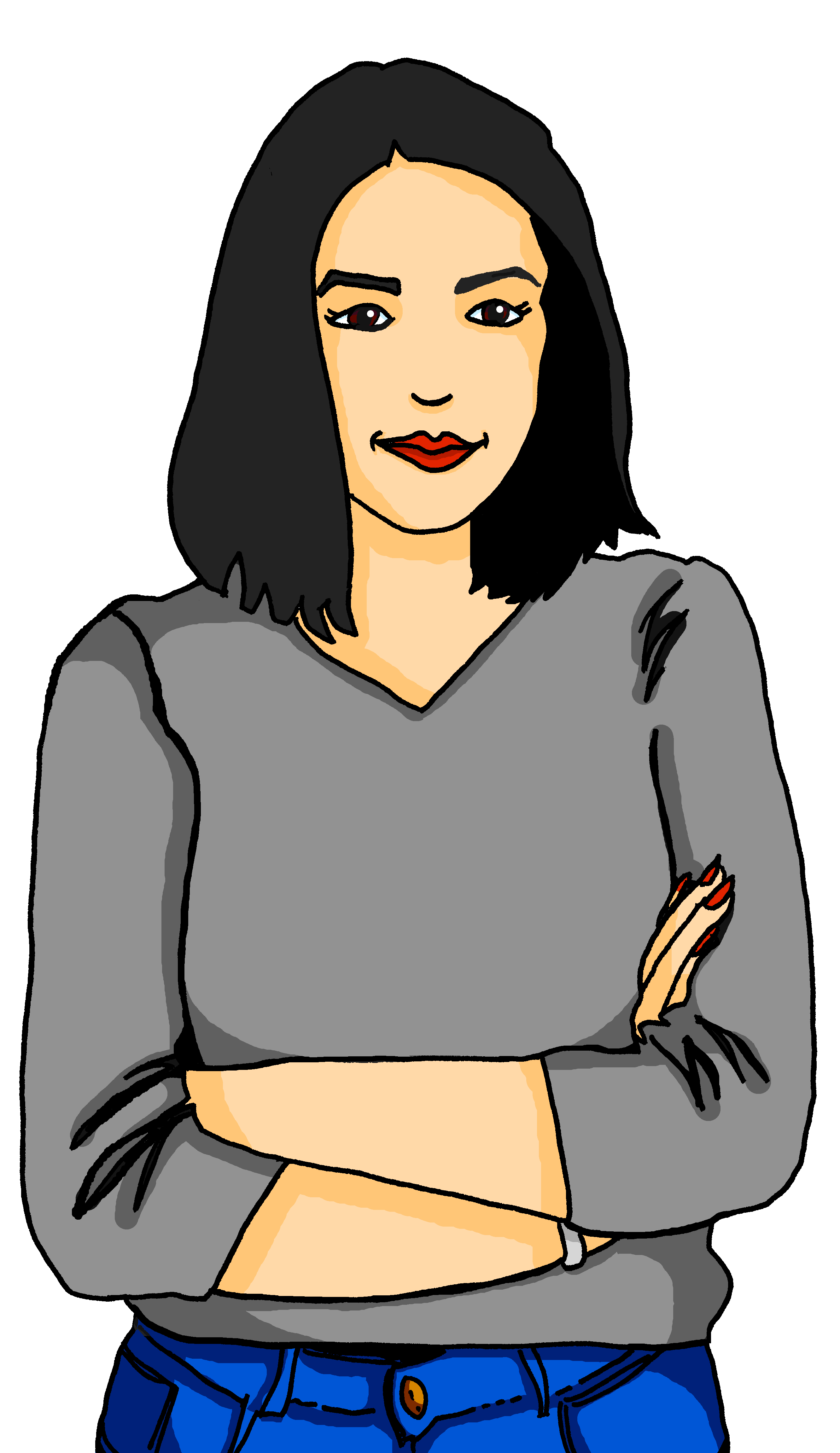 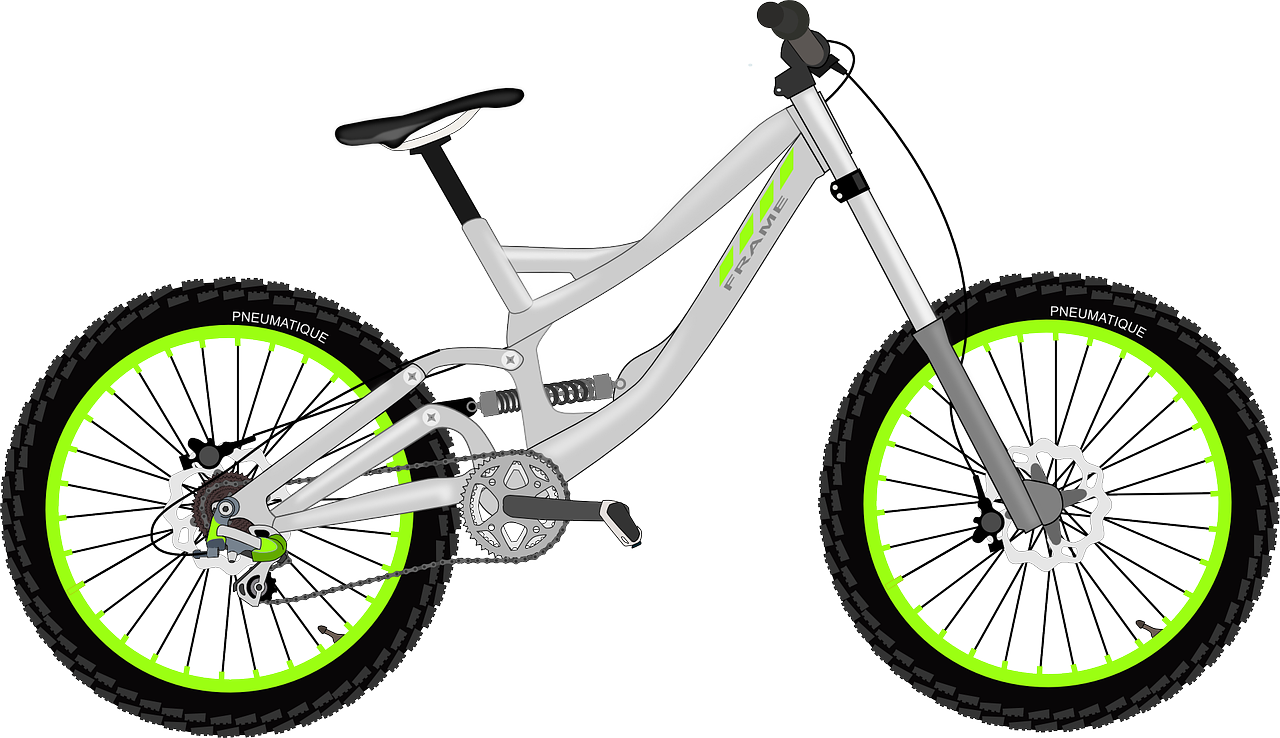 [Speaker Notes: [1/4]
Timing: 1 minute

Aim: to introduce the vocabulary in context and practise reading skills.

Procedure:
Read the text with the class (or play the recording).
Elicit the meaning after each scene (four in total).

Translation:
Ronja, Lias and Gabriel are cycling in the mountains. Leonie and Lothar are also there.
Ronja: How do you find it/like it here, Gabriel?
Gabriel: I like it / I find it good...but...I’m scared (literally: I have fear) of cycling. I find it difficult.]
langsamer – slower, more slowly
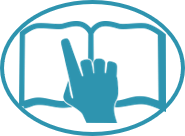 Ein Fahrradunfall
lesen
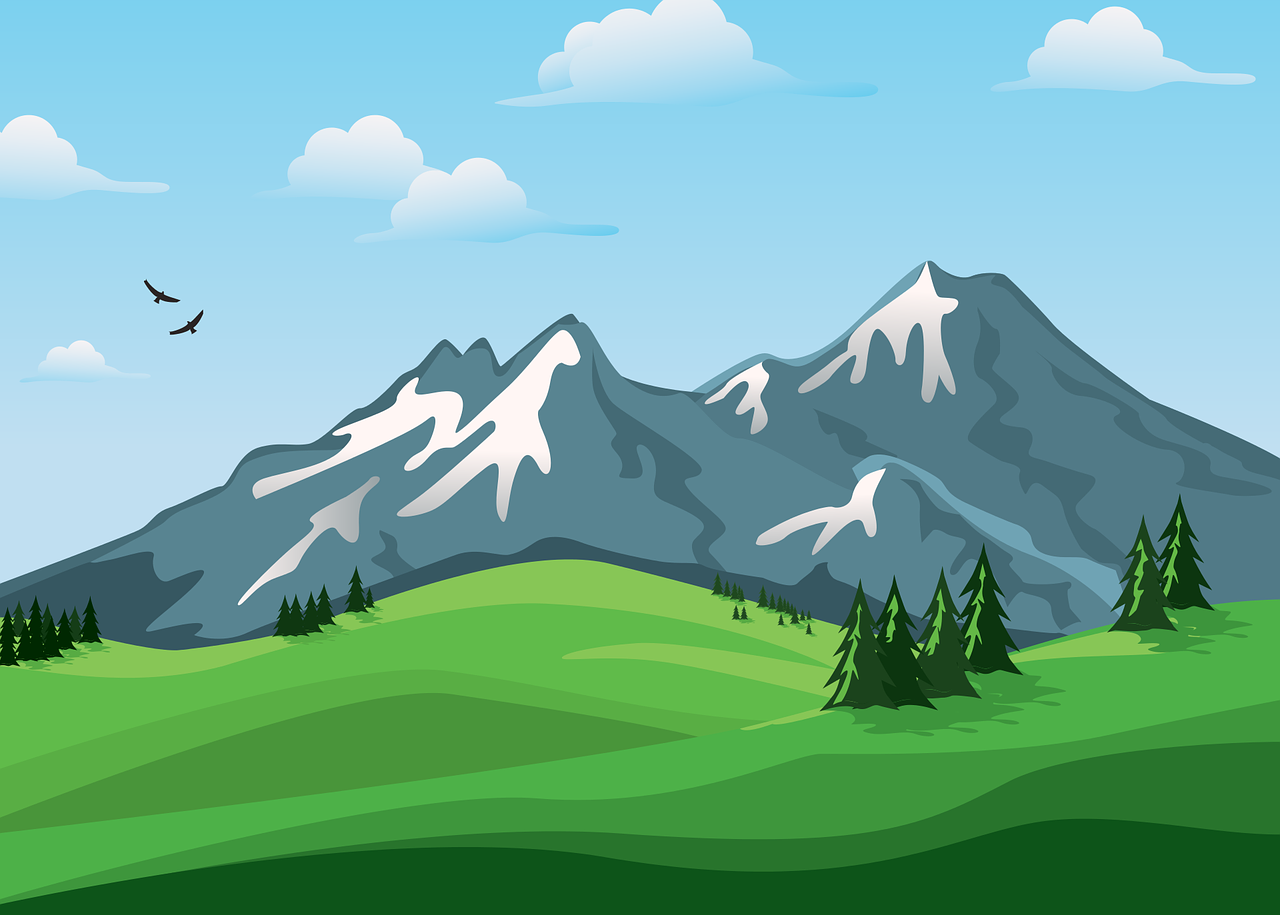 Ronja möchte helfen.
Lias! Bitte fahr langsamer*! Gabriel hat Angst!
Was?! Warum hast du Angst, Gabriel? Radfahren ist einfach!
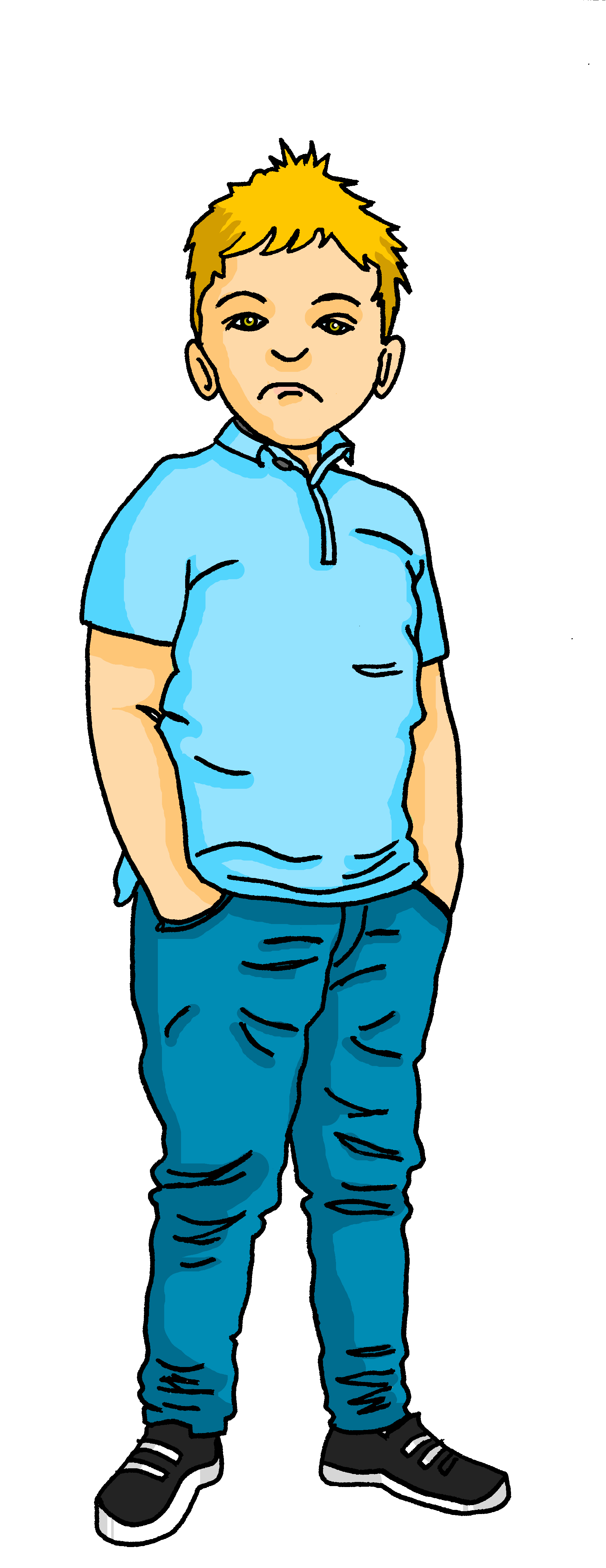 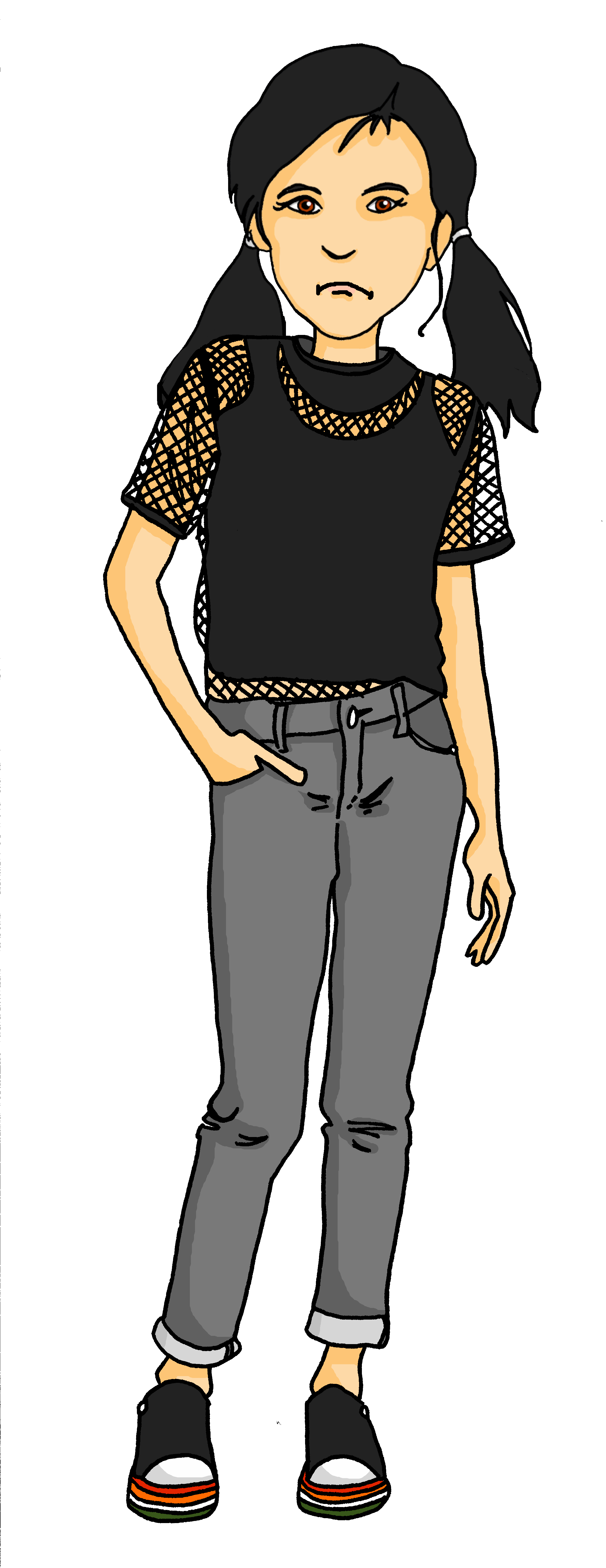 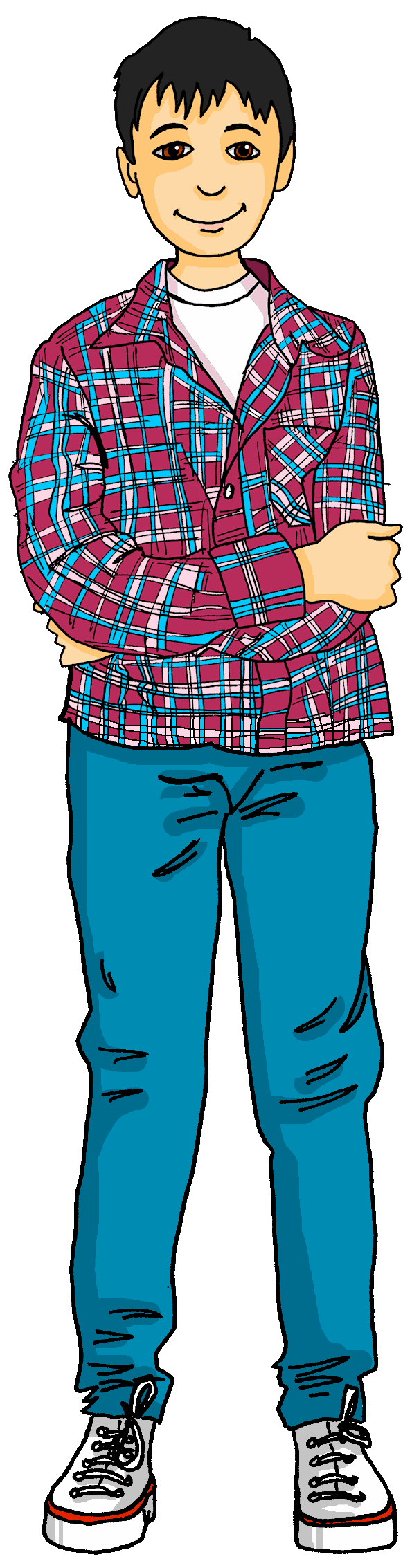 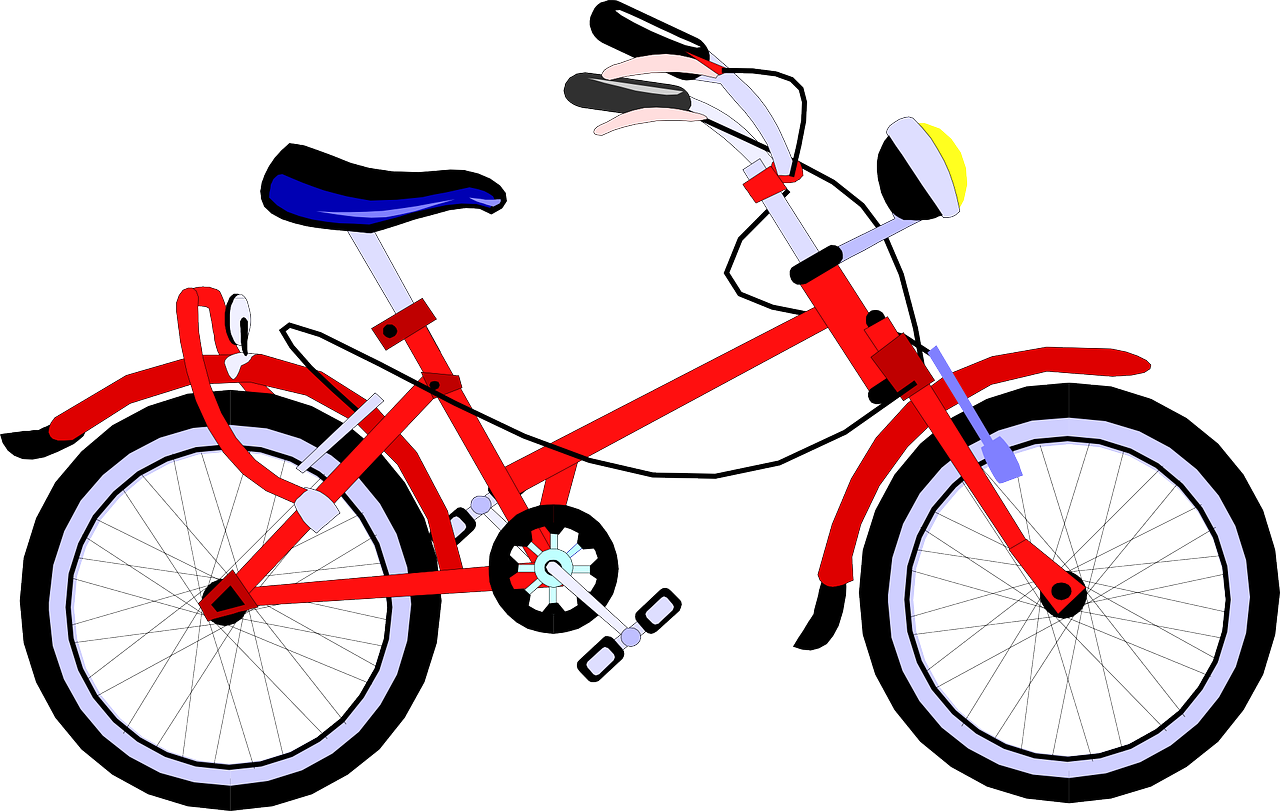 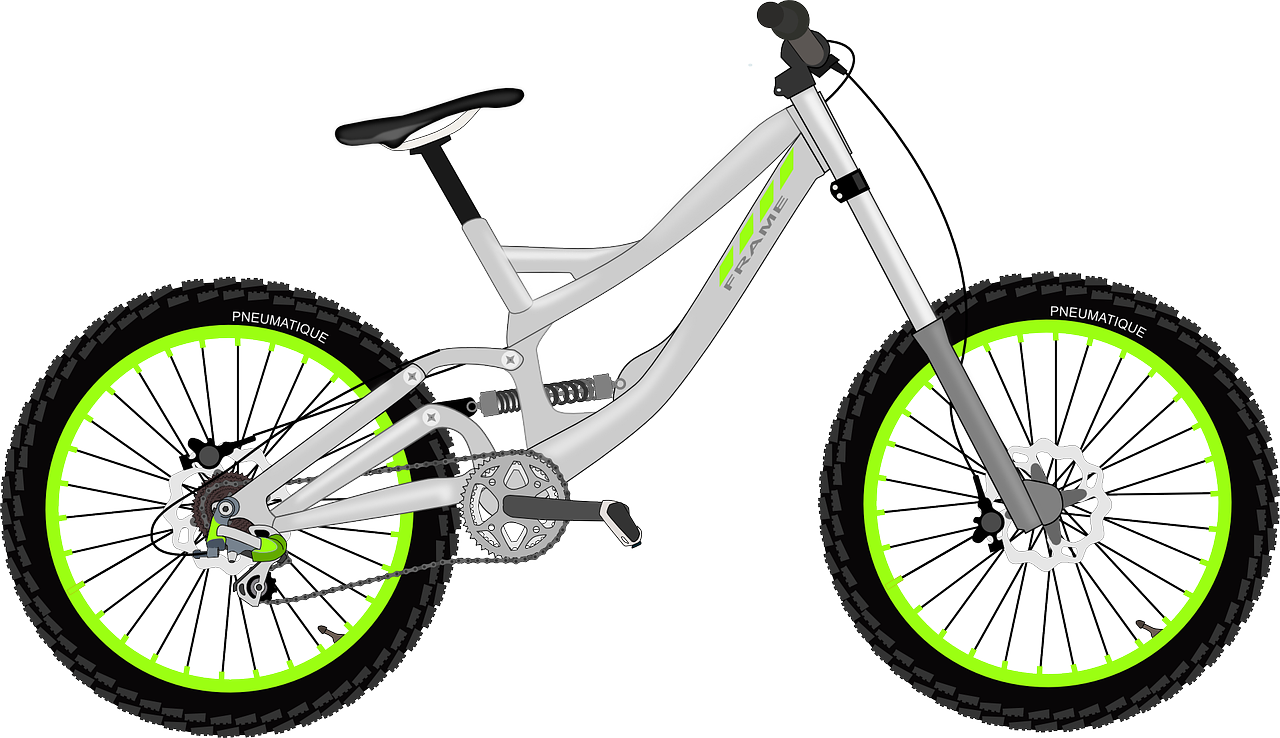 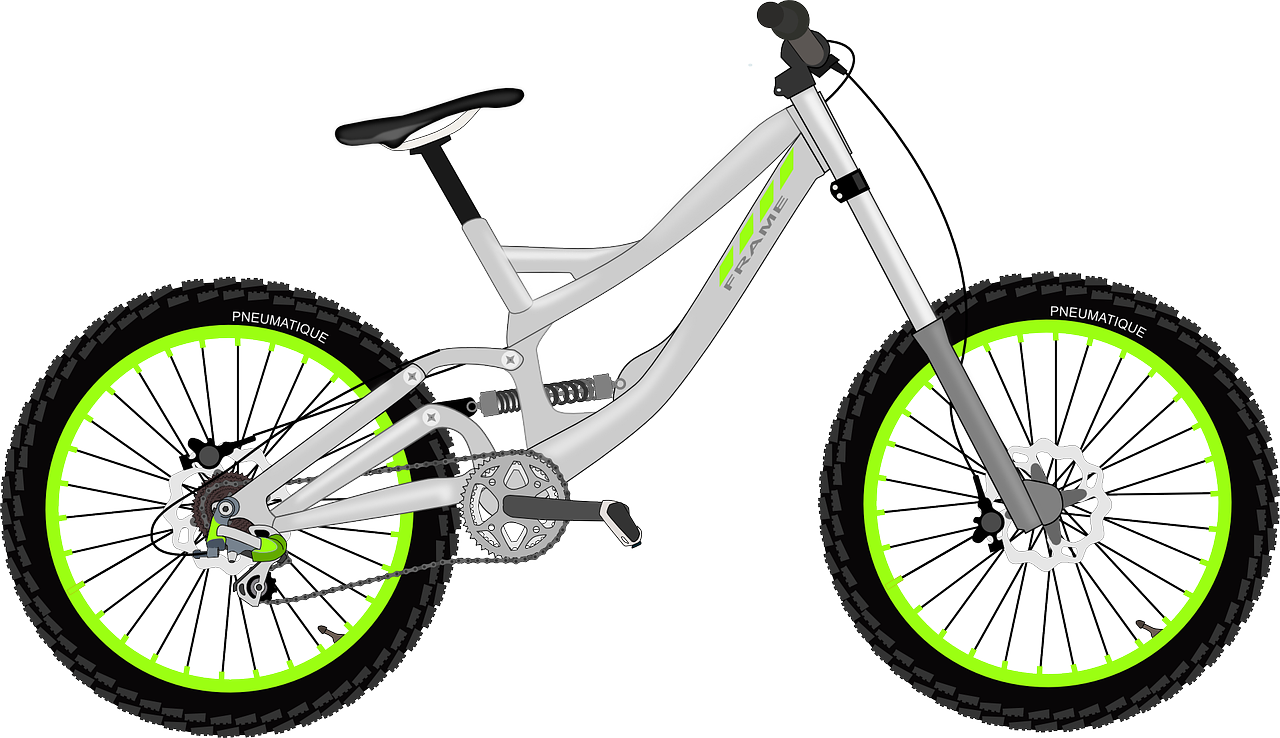 [Speaker Notes: [2/4]
Timing: 1 minute

Aim: to introduce the vocabulary in context and practise reading skills.

Procedure:
Read the text with the class (or play the recording).
Elicit the meaning after each scene (four in total).

Translation:
Ronja would like to help.
Ronja: Lias! Please go slower! Gabriel is scared!
Lias: What?! Why are you scared, Gabriel? Cycling is easy!

Vocabulary:
langsam [526] 
Jones, R.L & Tschirner, E. (2019). A frequency dictionary of German: Core vocabulary for learners. London: Routledge.]
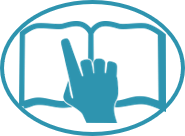 aua! - ouch!
Ein Fahrradunfall
lesen
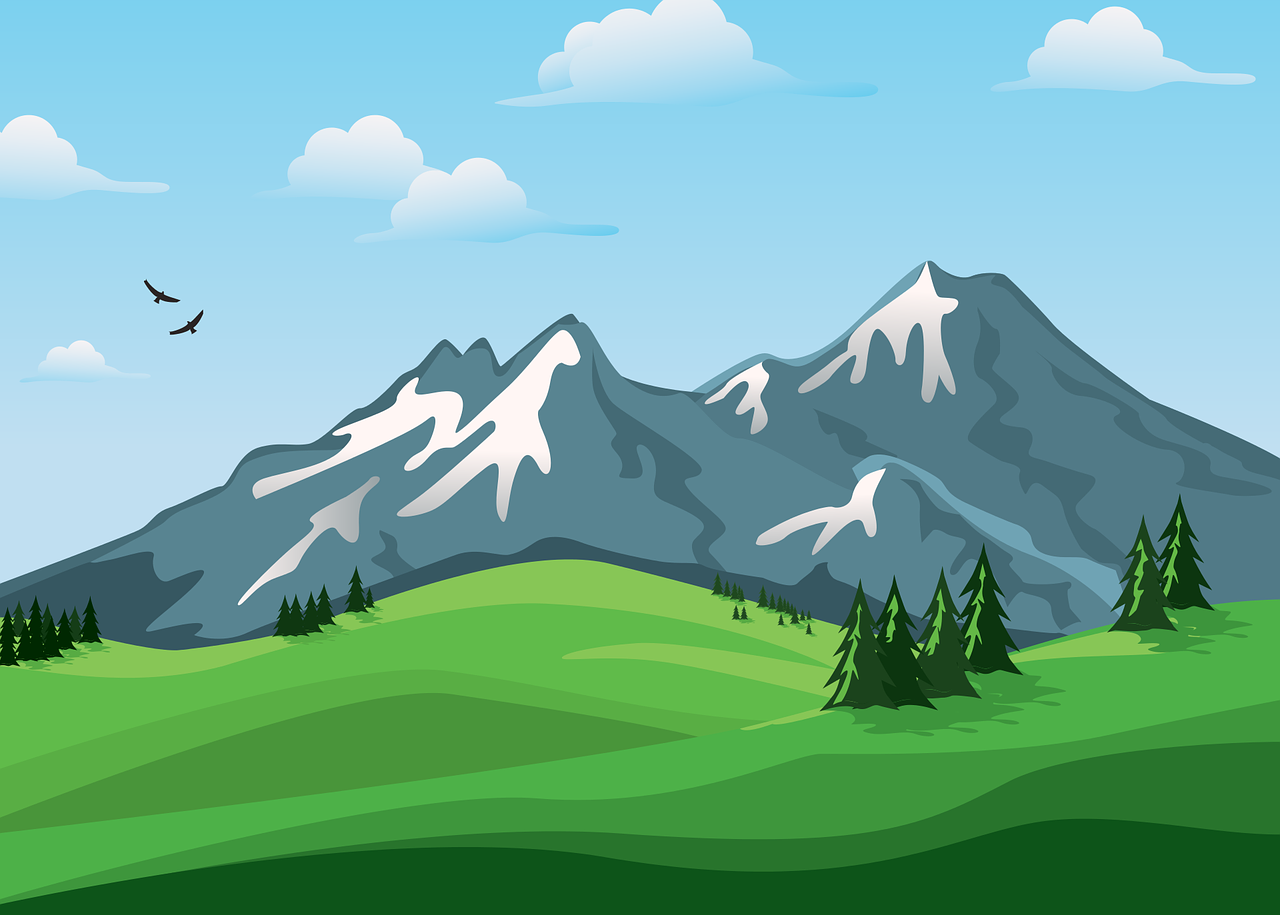 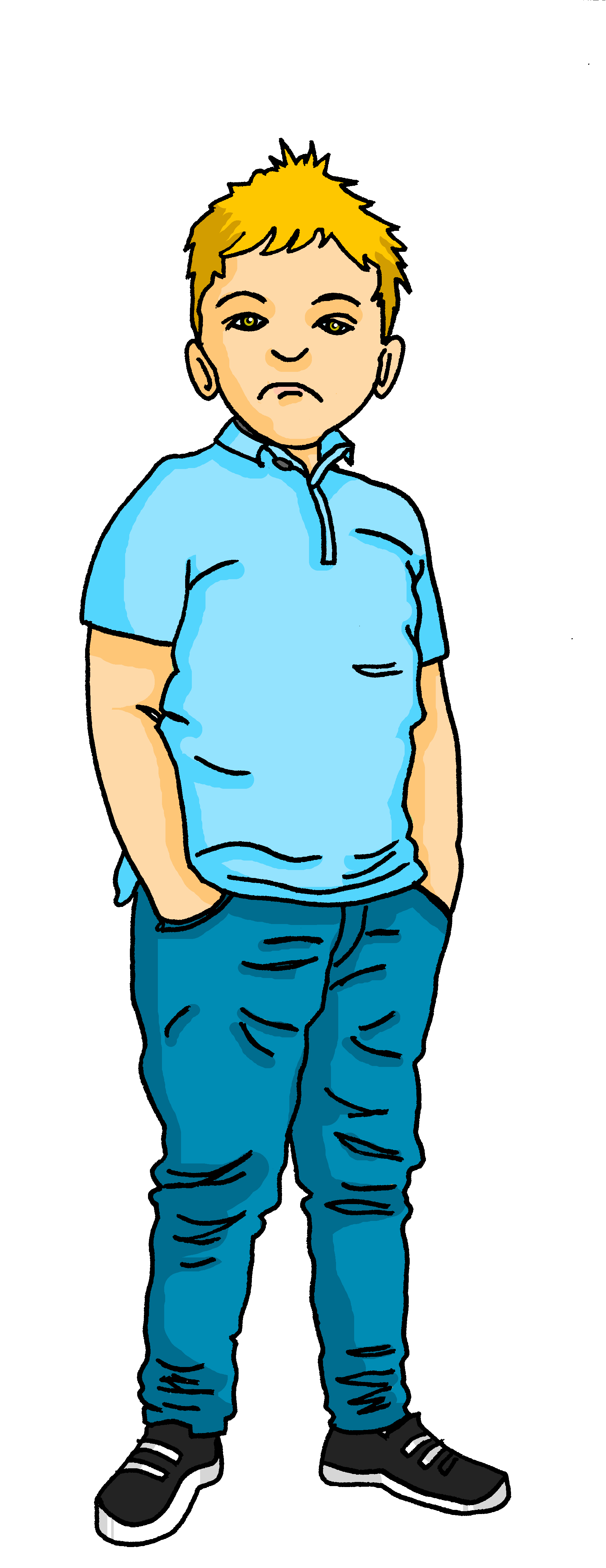 Aua*!
Oh nein! Lias hat einen Unfall!
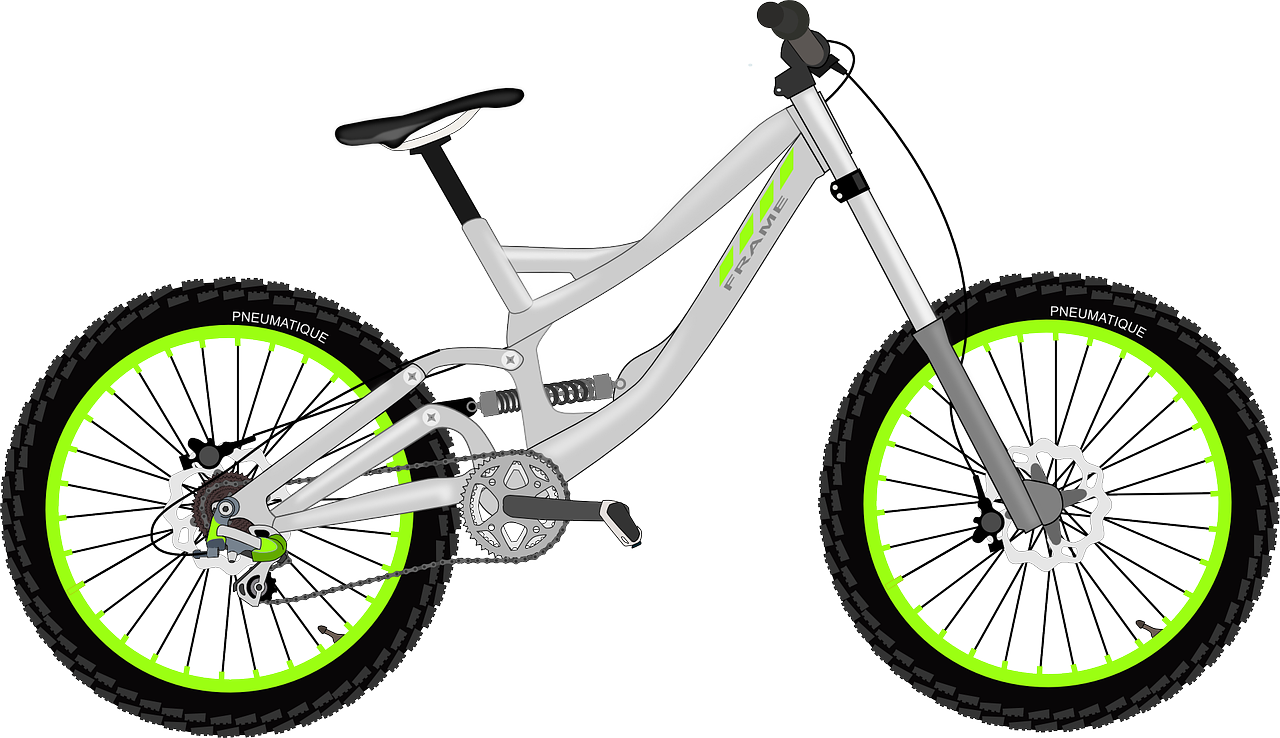 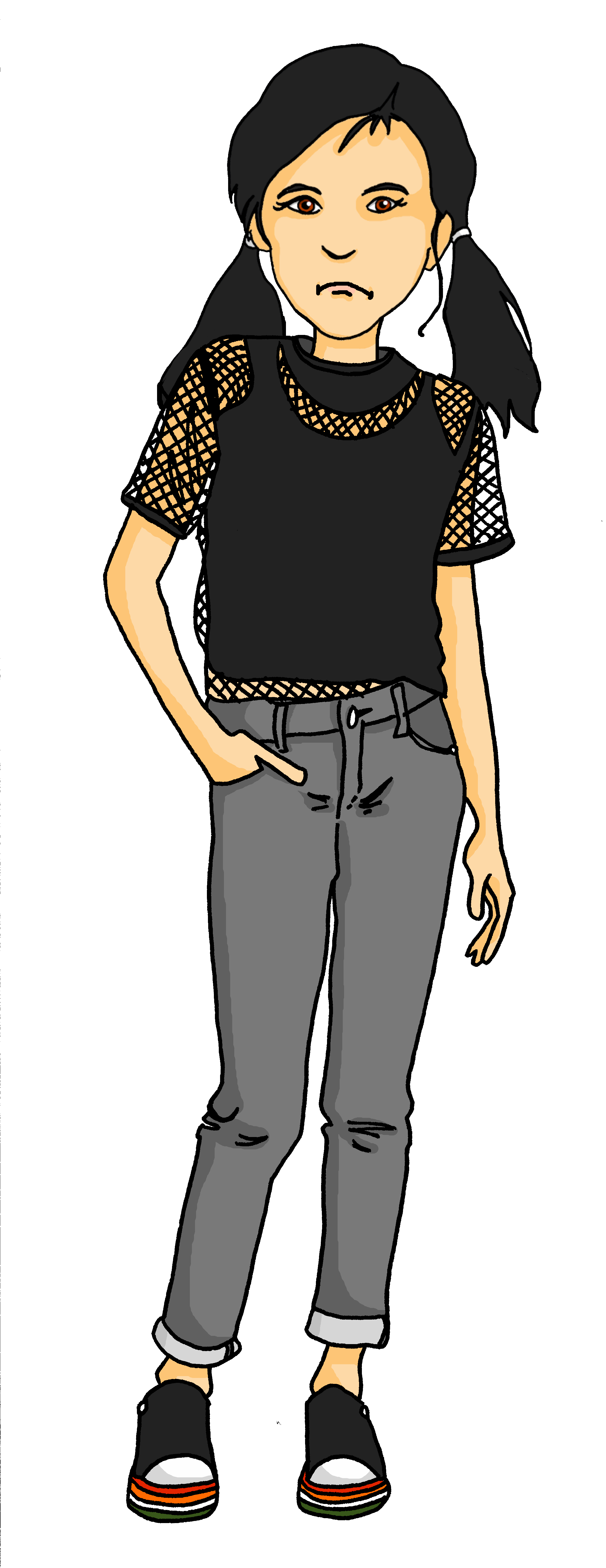 Lias! Ist alles OK?
Nein... mein Bein! Ich habe Schmerzen! Aua*!
Mama! Papa! Wir brauchen Hilfe!
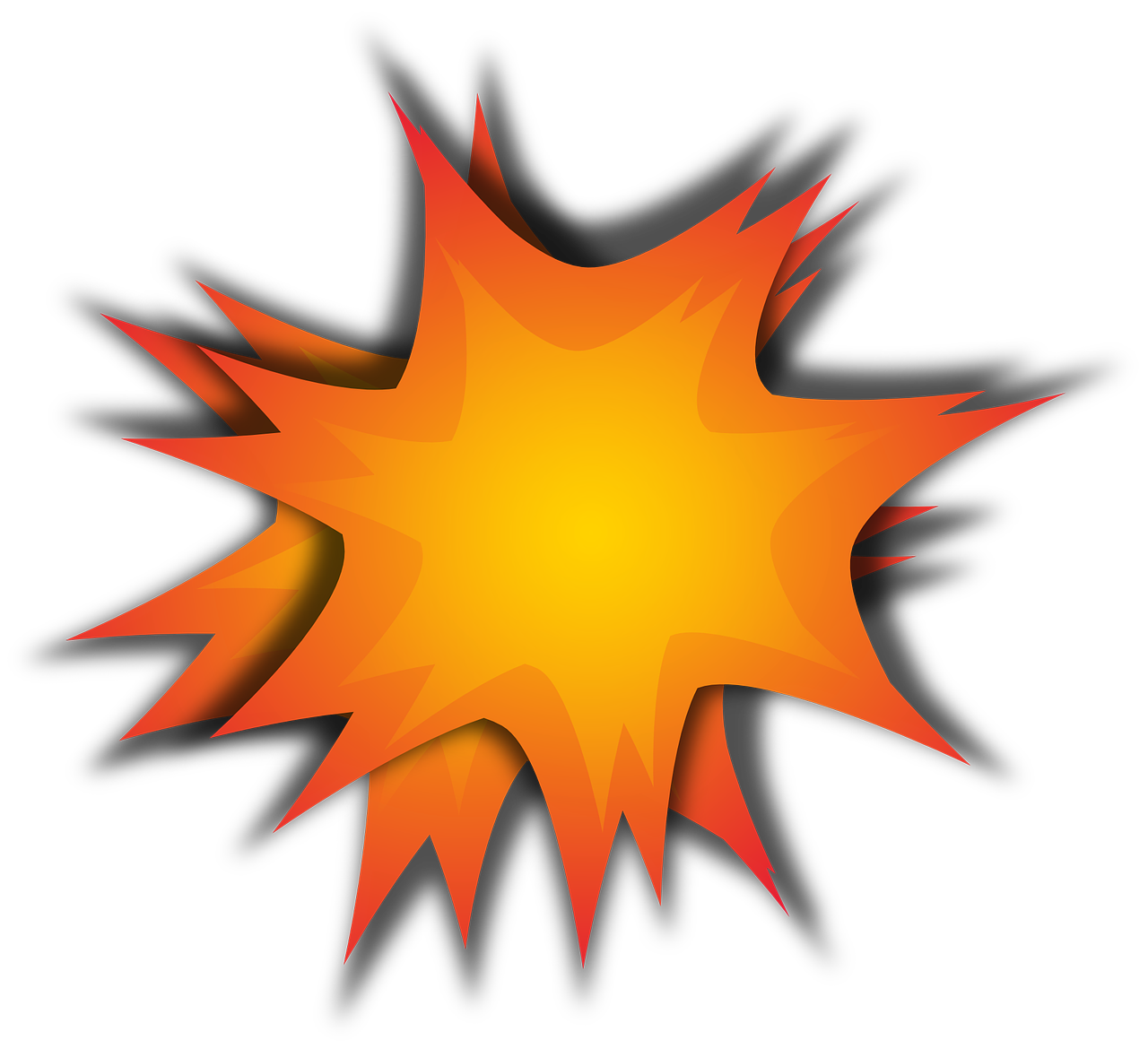 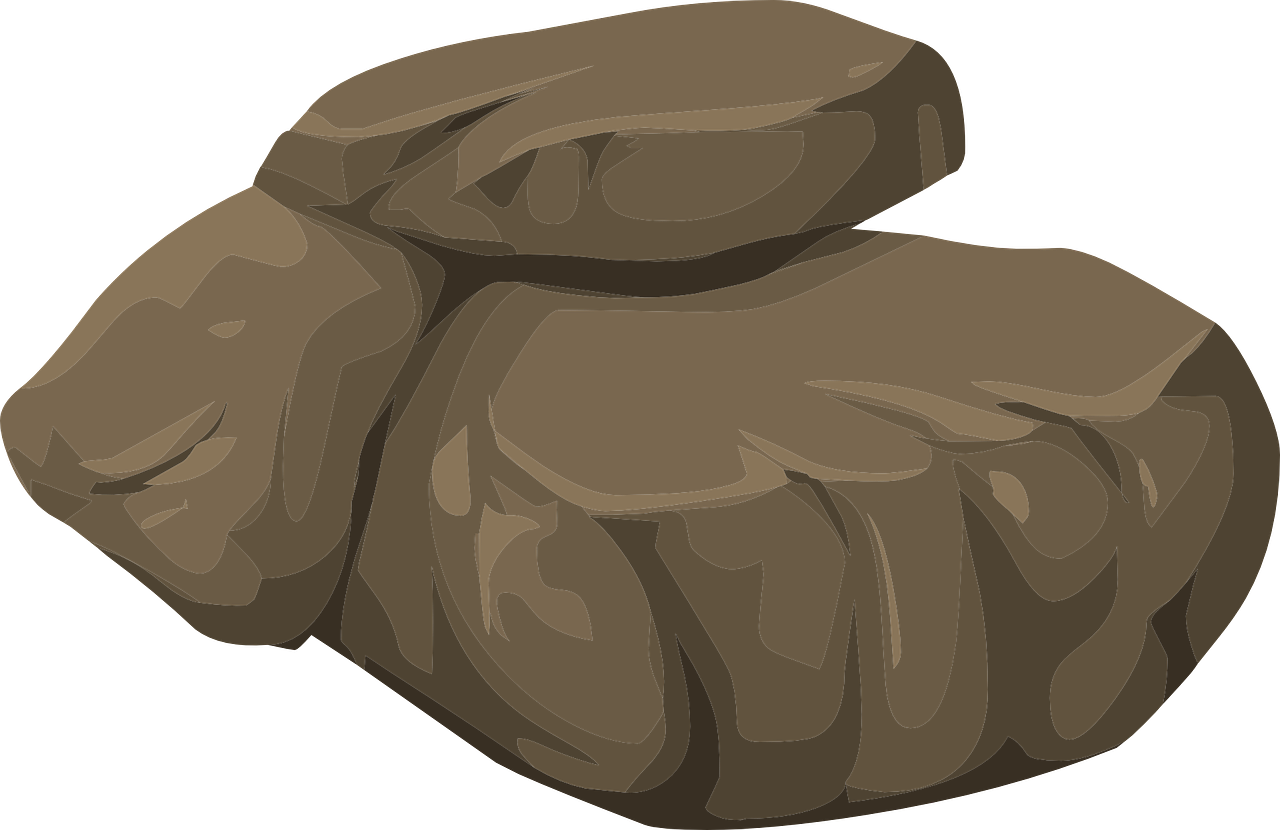 [Speaker Notes: [3/4]
Timing: 1 minute

Aim: to introduce the vocabulary in context and practise reading skills.

Procedure:
Read the text with the class (or play the recording).
Elicit the meaning after each scene (four in total).

Translation:
Oh no! Lias has an accident!
Lias: Ow!
Gabriel: Lias! Is everything OK?
Lias: No...my leg! I'm in pain!
Ronja: Mum! Dad! We need help!

Vocabuarly:
aua [N/A] Hilfe [481] 
Jones, R.L & Tschirner, E. (2019). A frequency dictionary of German: Core vocabulary for learners. London: Routledge.]
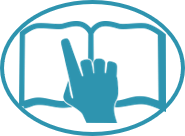 du Armer – you poor thing
zeig mir – show me
schlimm – bad
Ein Fahrradunfall
lesen
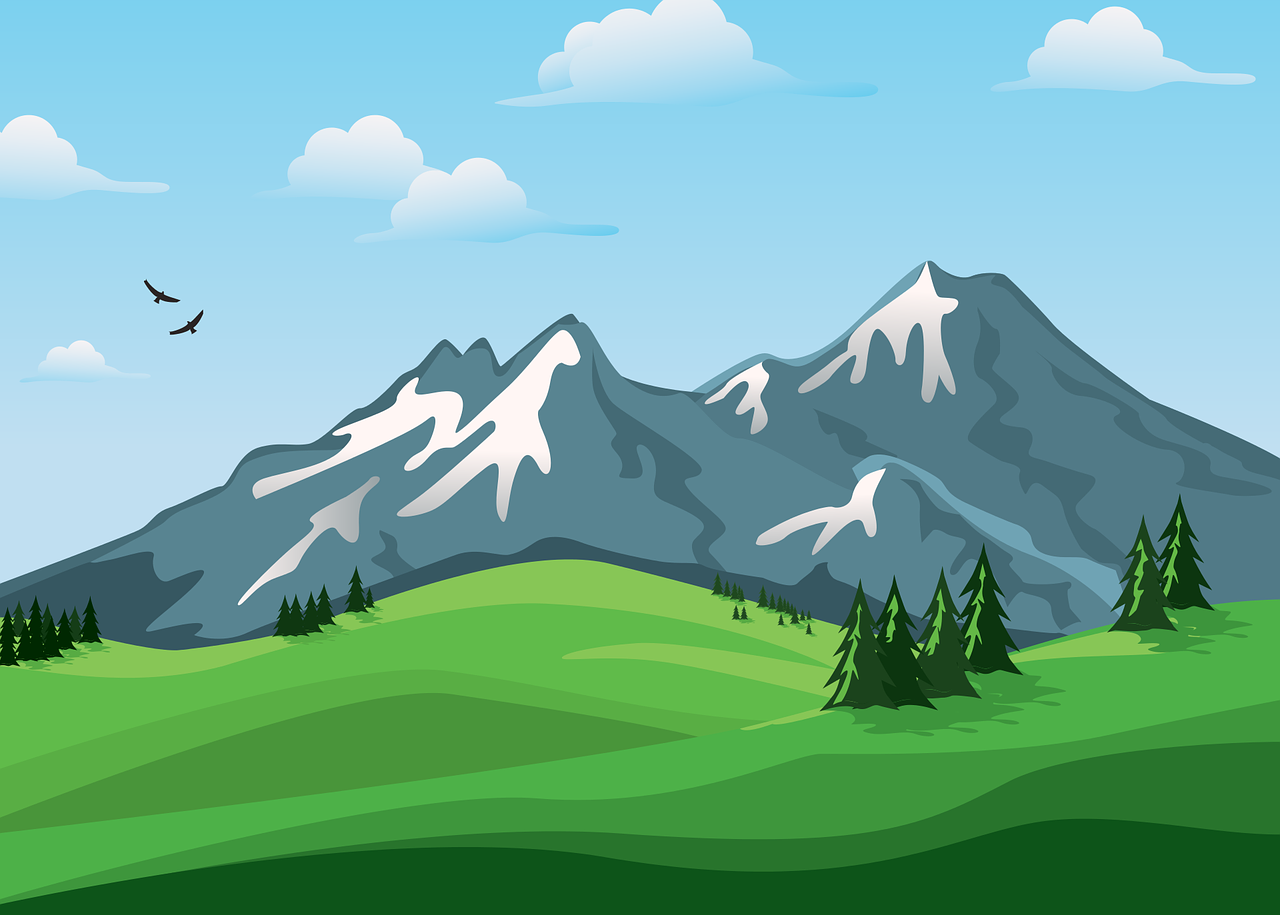 Leonie kommt.
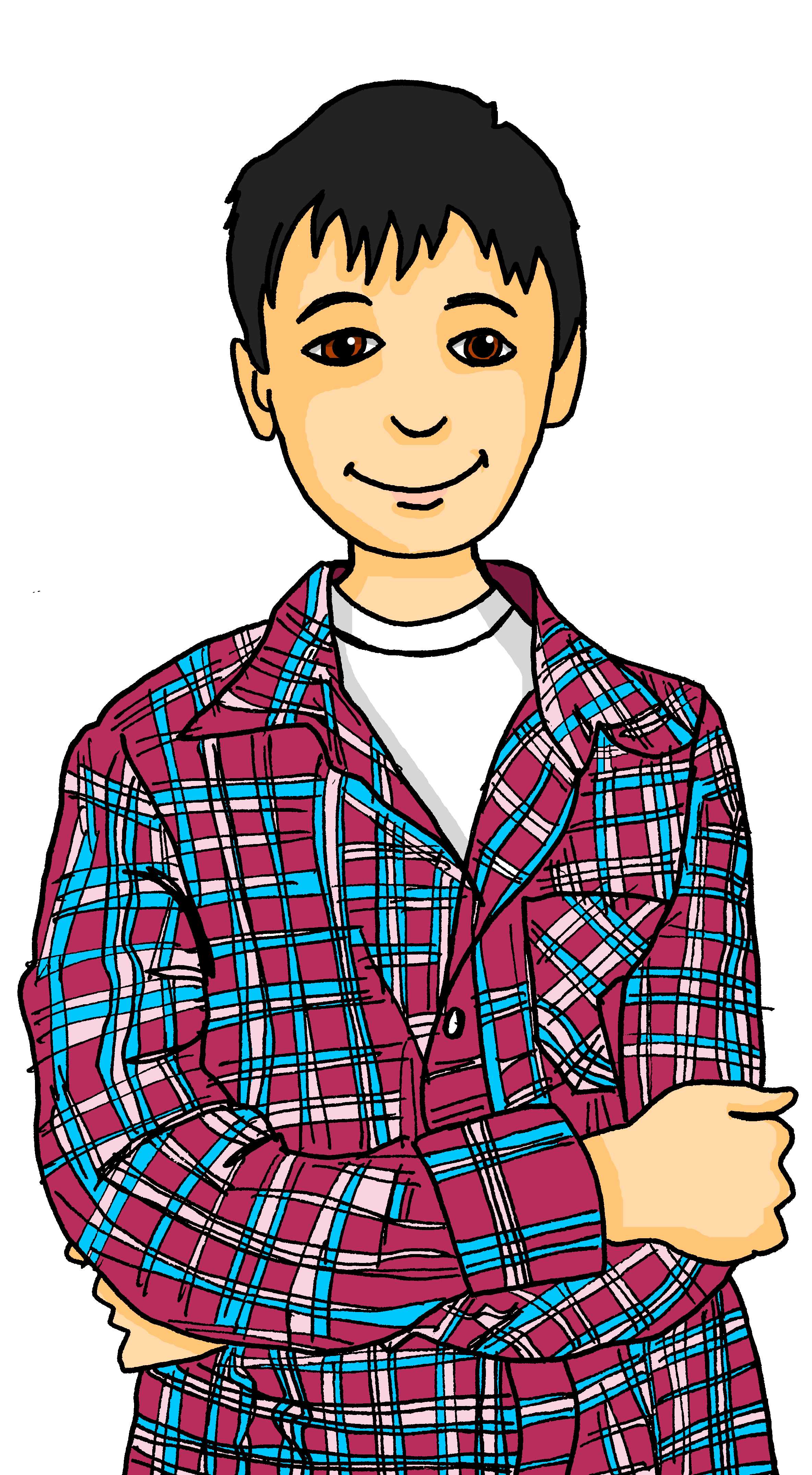 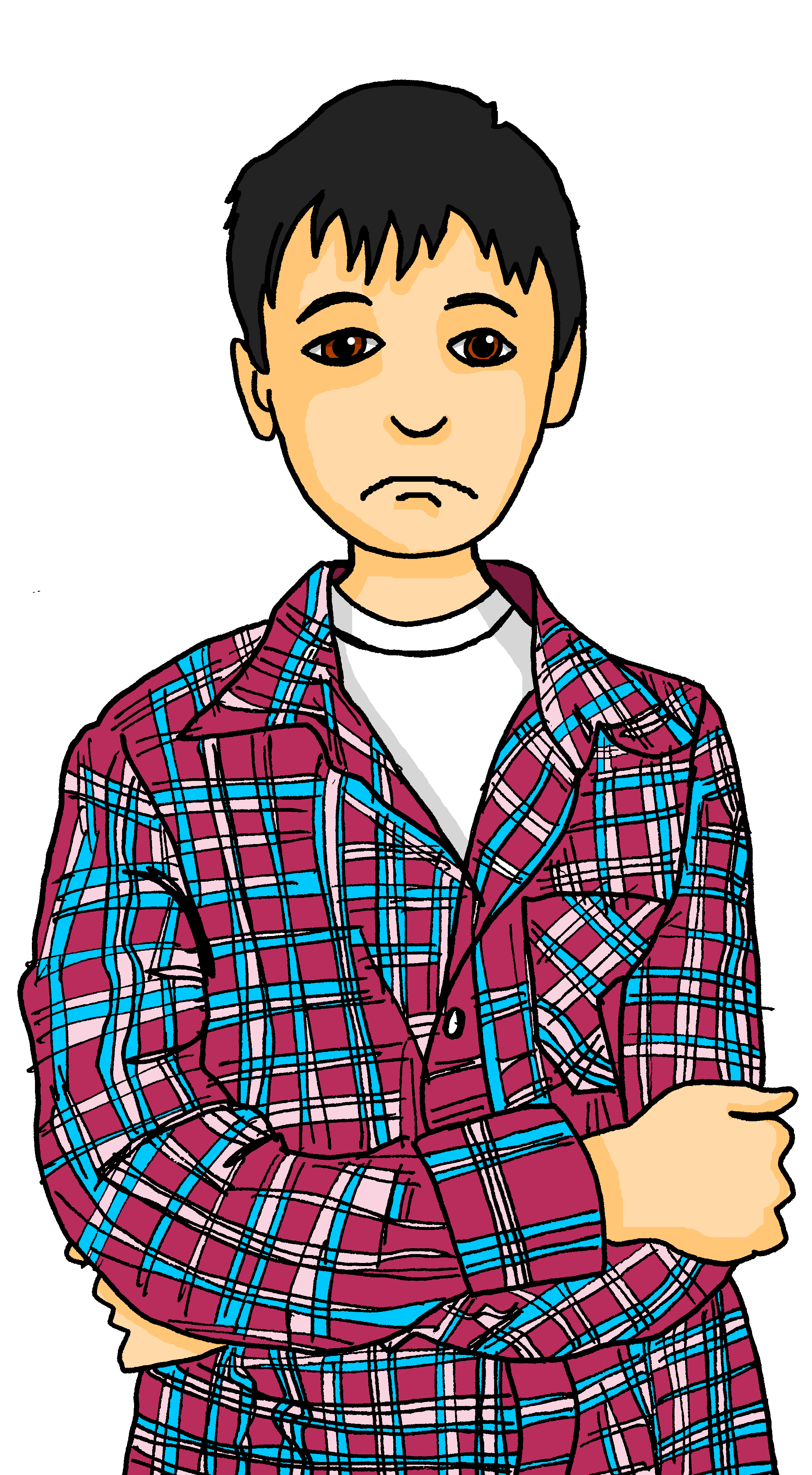 Alles OK? Ach, du Armer*. Zeig mir* dein Bein, Lias.
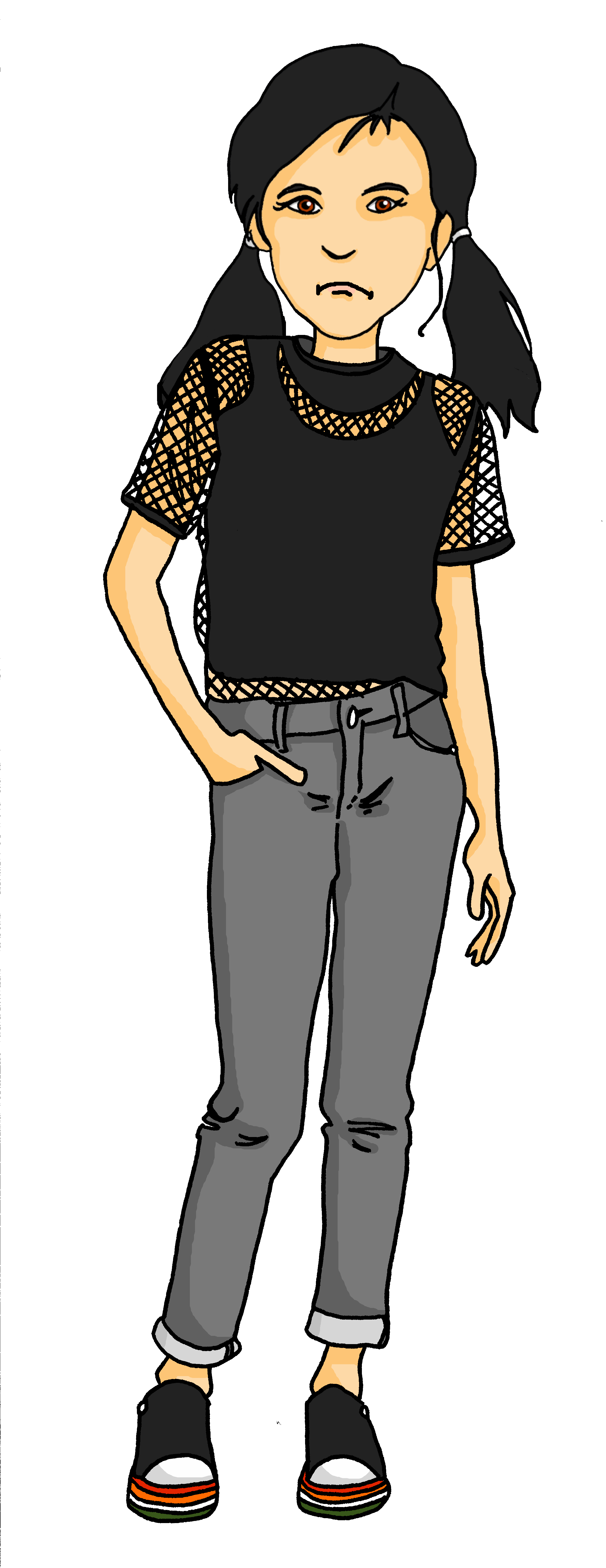 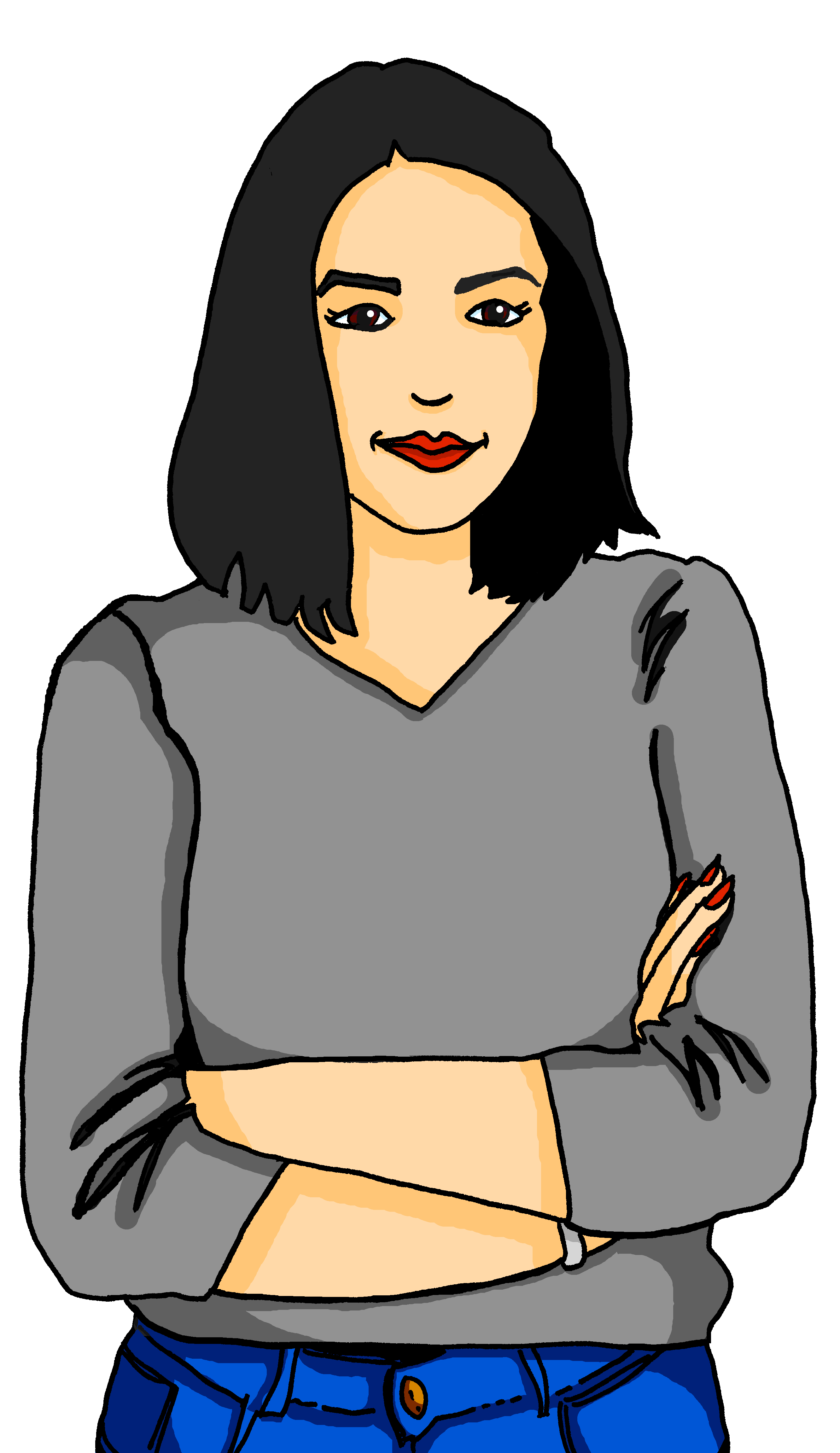 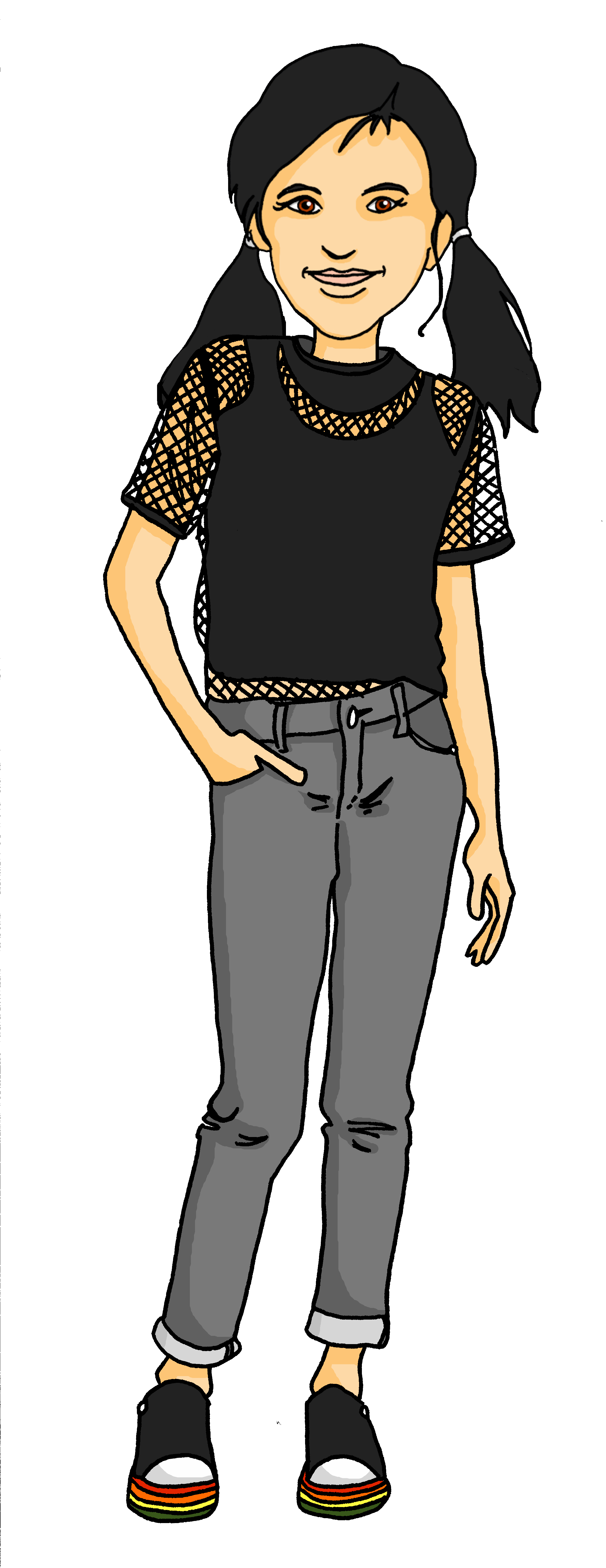 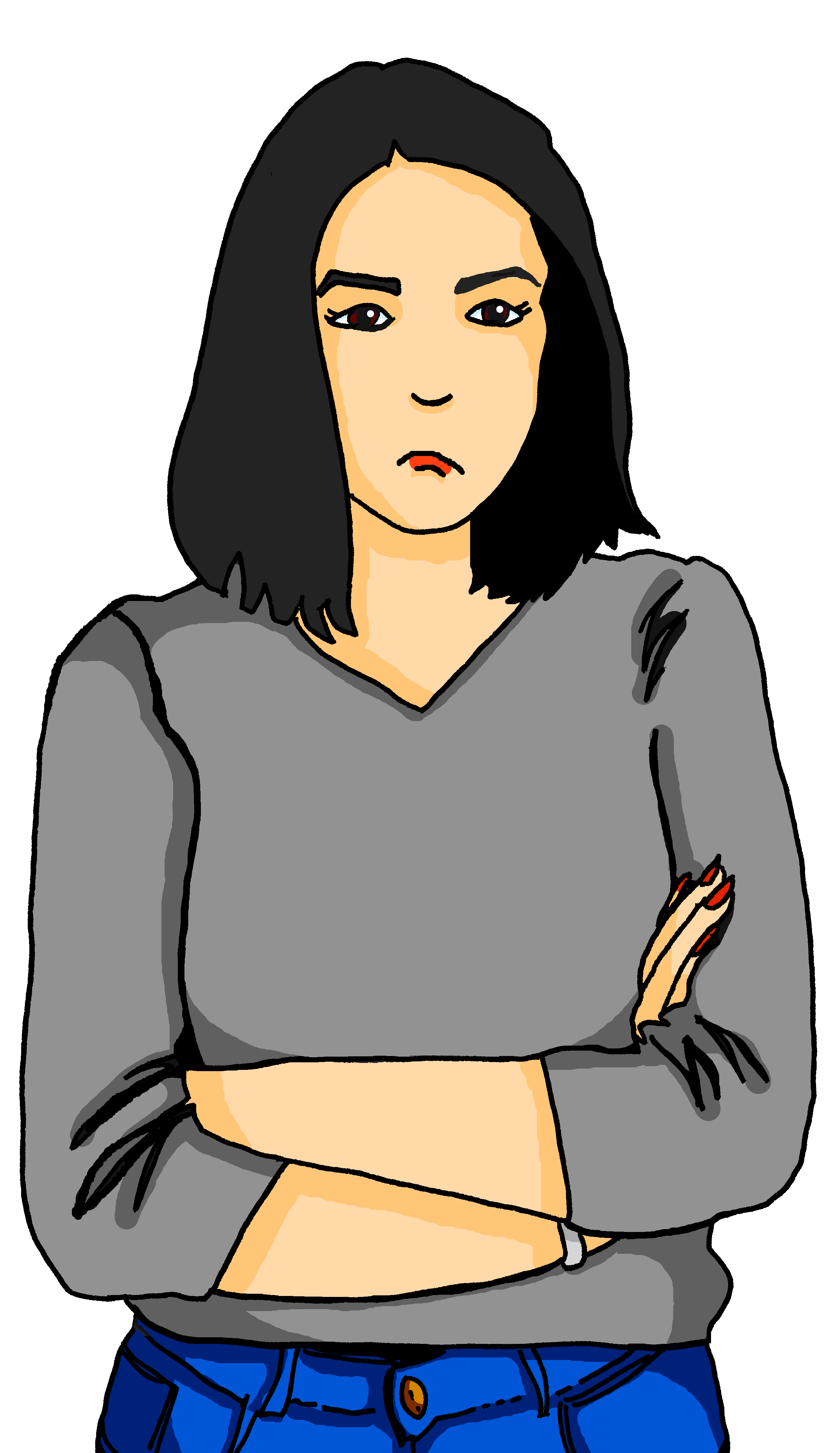 Hmm...OK. Das ist nicht so schlimm*. Komm, wir gehen nach Hause.
Da hast du Glück, Lias! Bin ich froh!
[Speaker Notes: [4/4]
Timing: 1 minute

Aim: to introduce the vocabulary in context and practise reading skills.

Procedure:
Read the text with the class (or play the recording).
Elicit the meaning after each scene (four in total).

Translation:
Leonie comes / is coming.
Leonie: Is everything OK? Oh, you poor thing. Show me your leg, Lias.
Leonie: Hmm...OK. That’s not so bad. Come on, we’re going home (now).
Ronja: You’re lucky, Lias (literally: You have luck)! Am I glad!

Vocabulary:
Armer [N/A] zeigen [136] schlimm [762] 
Jones, R.L & Tschirner, E. (2019). A frequency dictionary of German: Core vocabulary for learners. London: Routledge.]
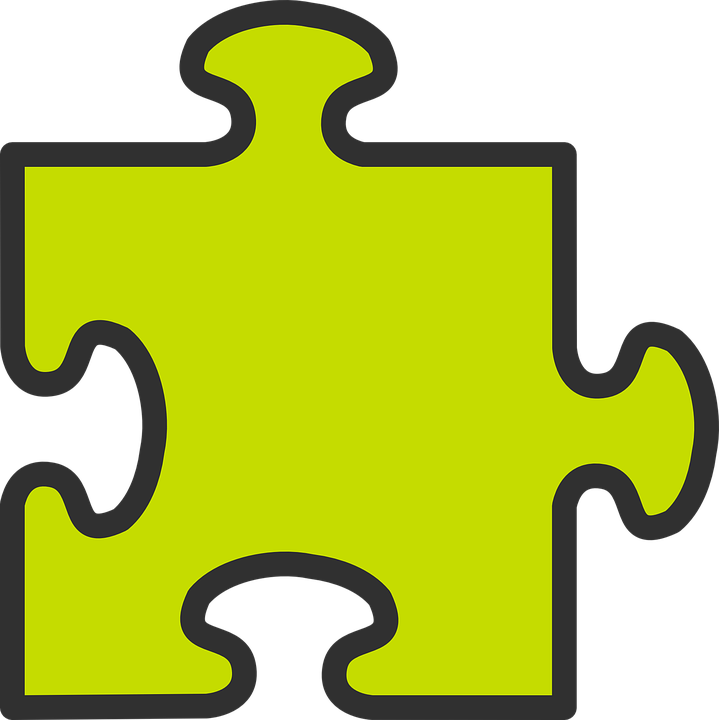 SEIN – to be, being
Remember that the verb SEIN (to be, being) is irregular:
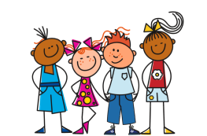 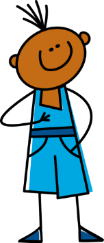 wir sind
ich bin
Ich bin froh.
Also: es ist = it is
we are
I am
I am glad/happy.
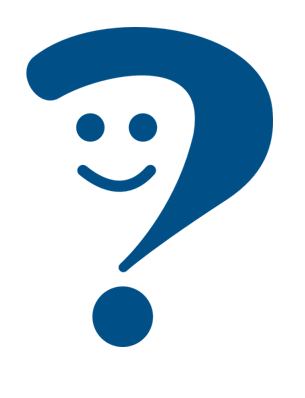 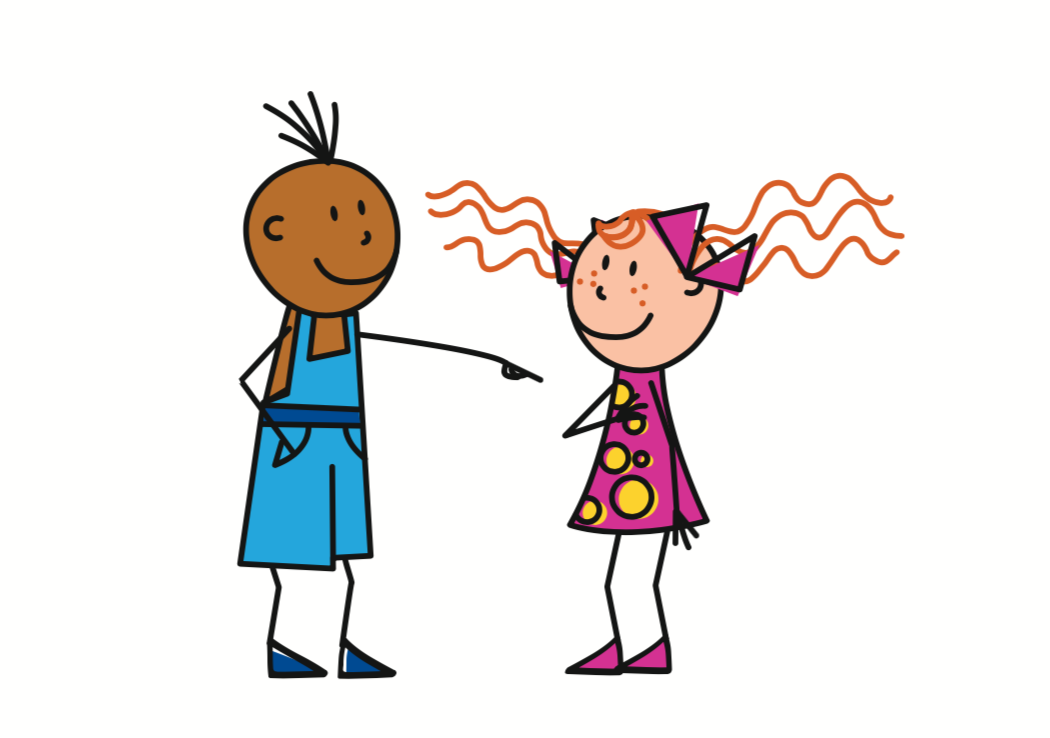 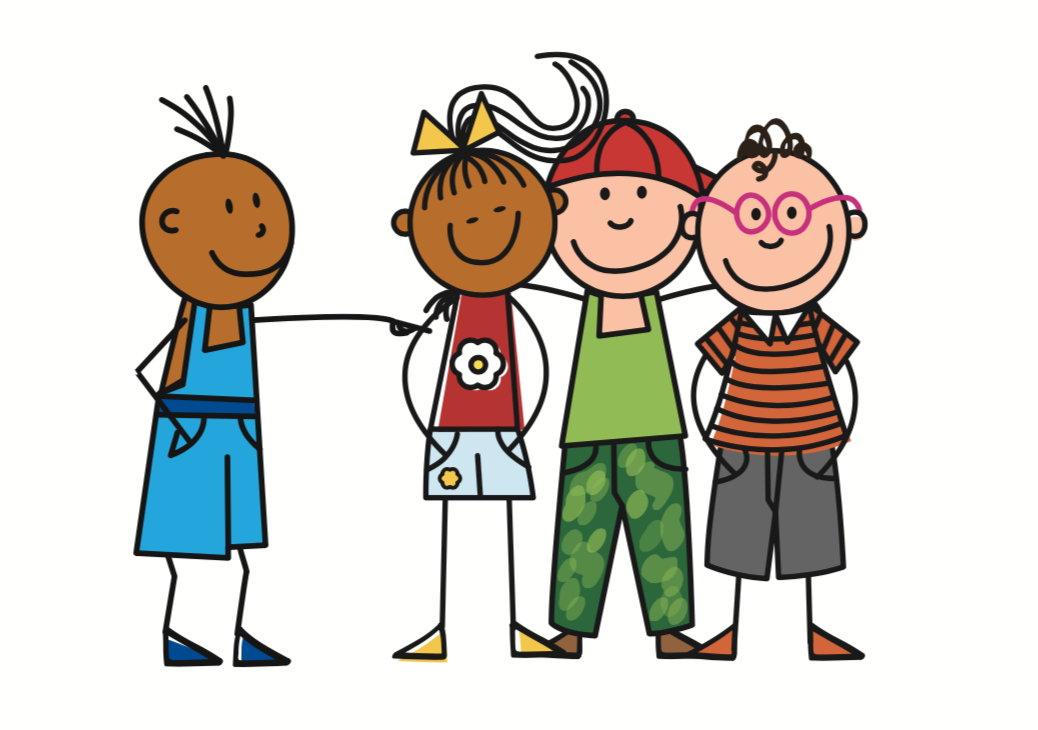 du bist
ihr seid
Ihr seid krank.
you are
you (all) are
You (all) are sick/ill.
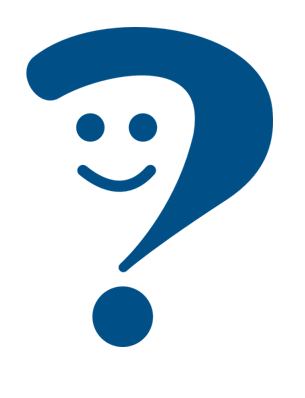 Sie sind
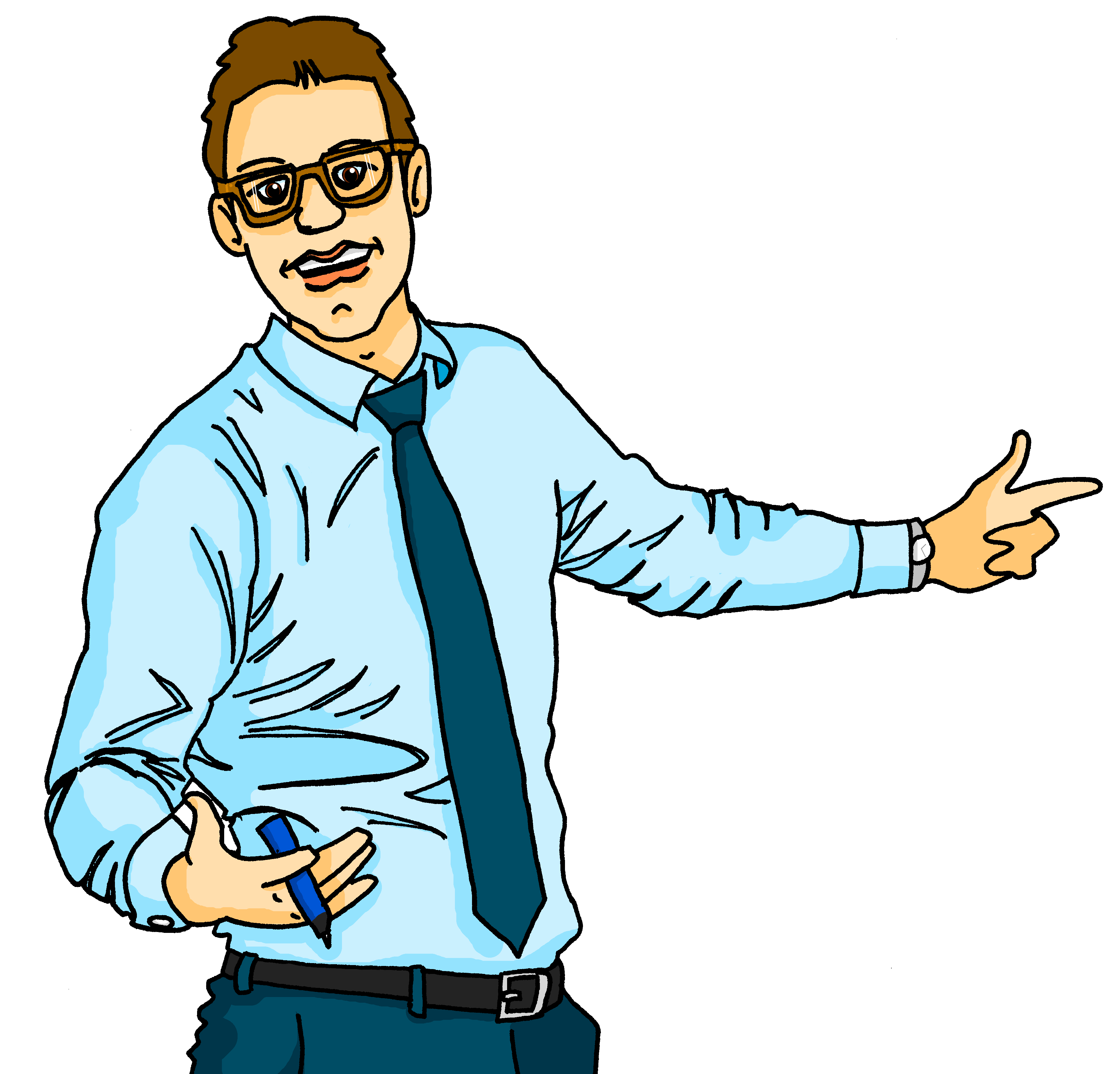 Sie sind zu Hause.
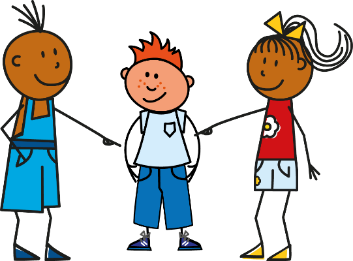 er ist
you (formal) are
You (formal) are at home
AND
they are at home.
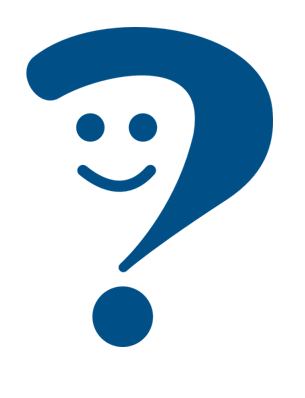 he is
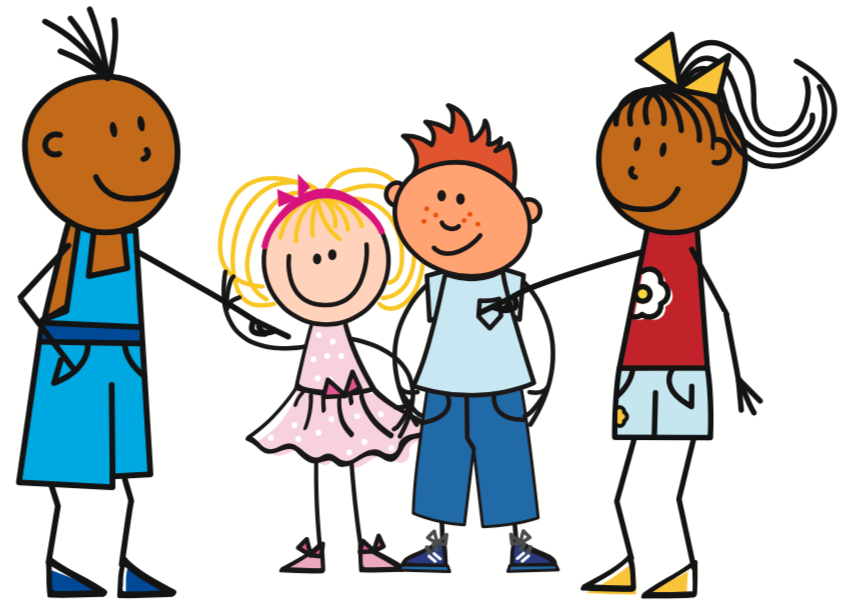 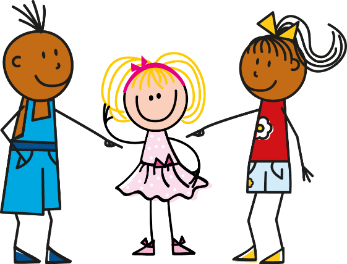 sie sind
sie ist
they are
she is
[Speaker Notes: Timing: 3 minutes

Aim: to revisit the present tense of the irregular verb sein verbs in the present tense.

Procedure:1. Click to present the information step by step.
2. Elicit the German forms of the verbs from students.]
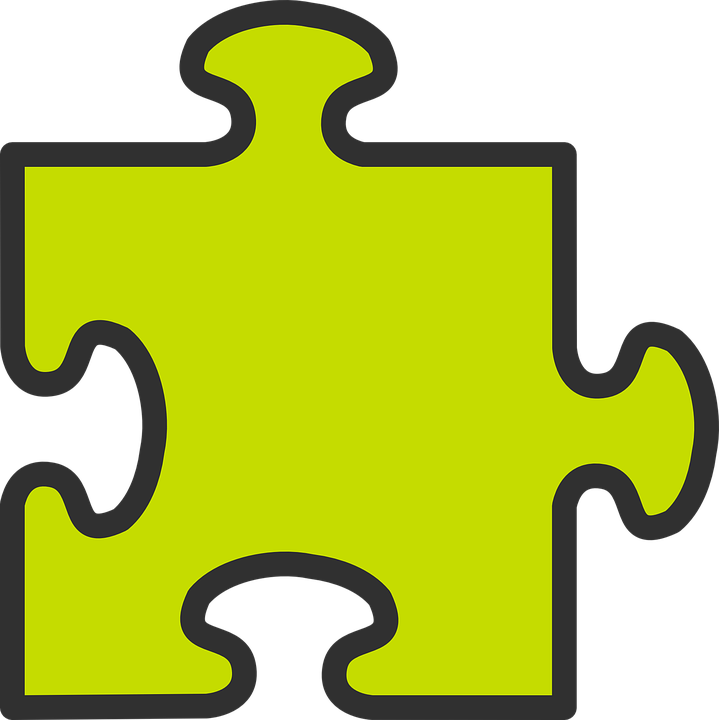 Haben can sometimes mean ‘to be, being’!
HABEN – to have, having
Remember that the verb haben (to have, having) is irregular:
Ich habe Glück.
ich habe
wir haben
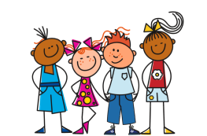 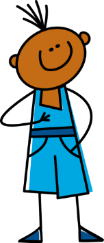 I am lucky.
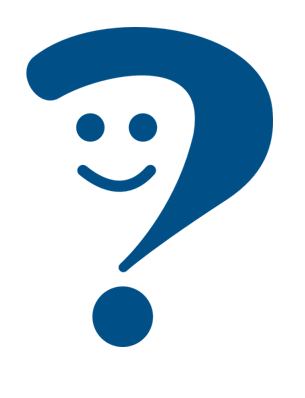 Also: es hat = it has
we have
I have
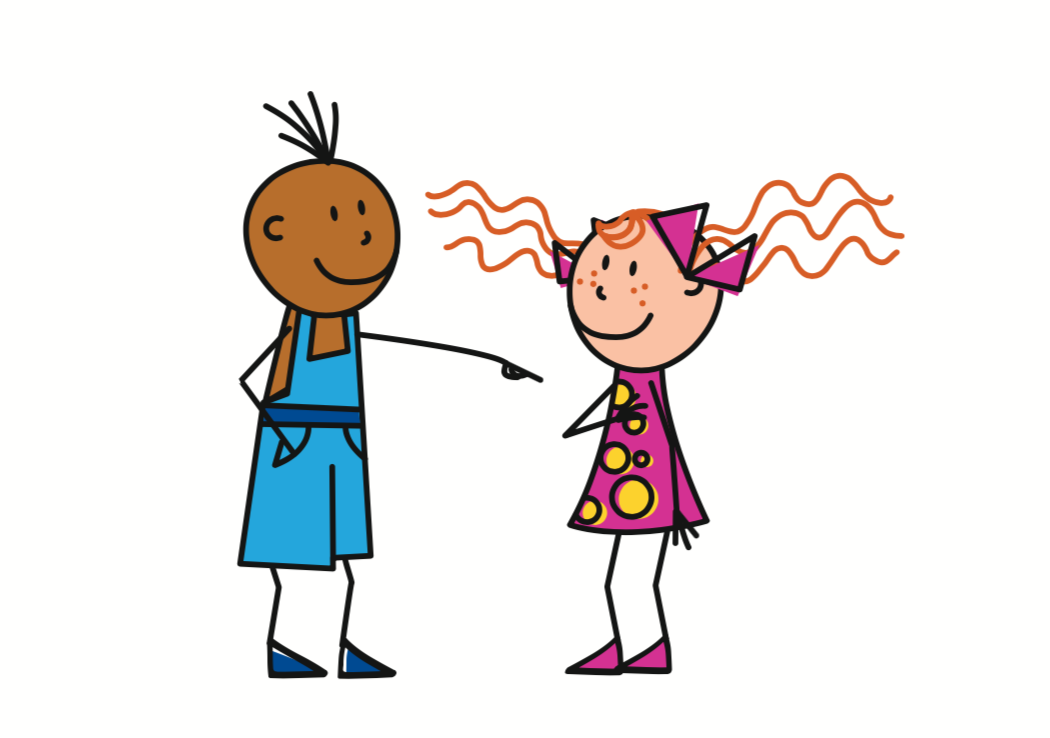 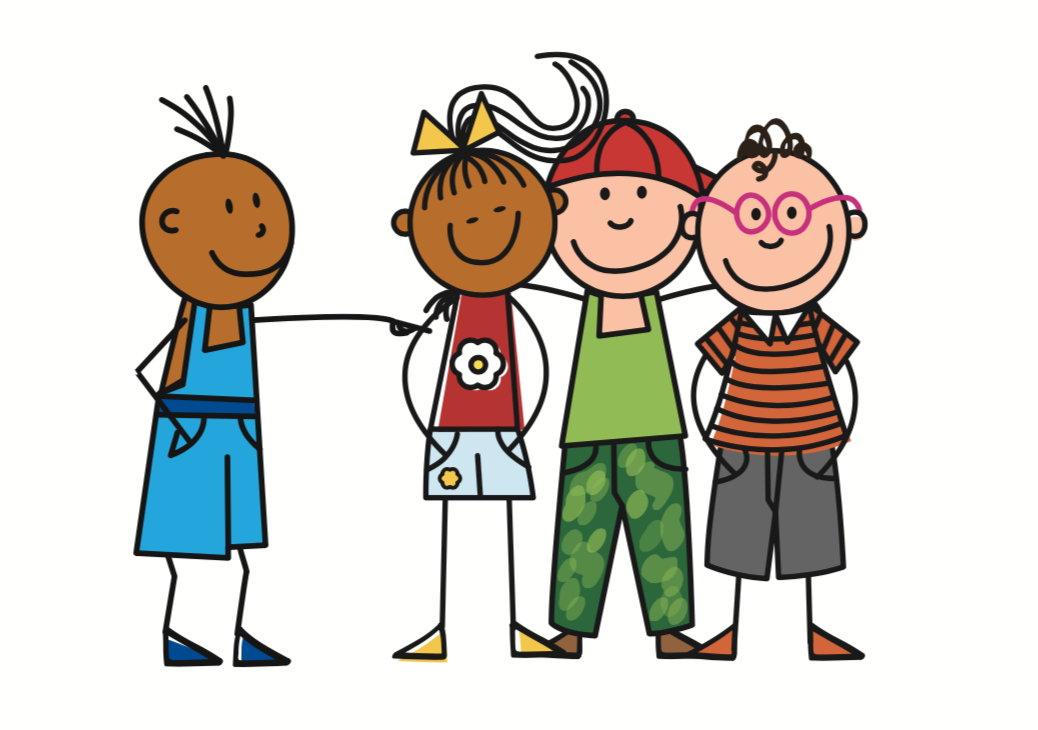 Du hast recht.
du hast
ihr habt
You are right.
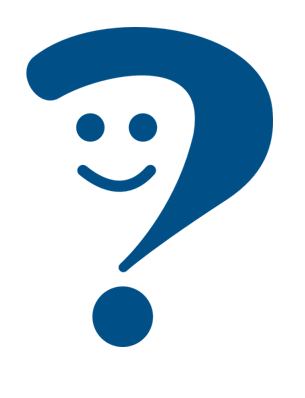 you have
you (all) have
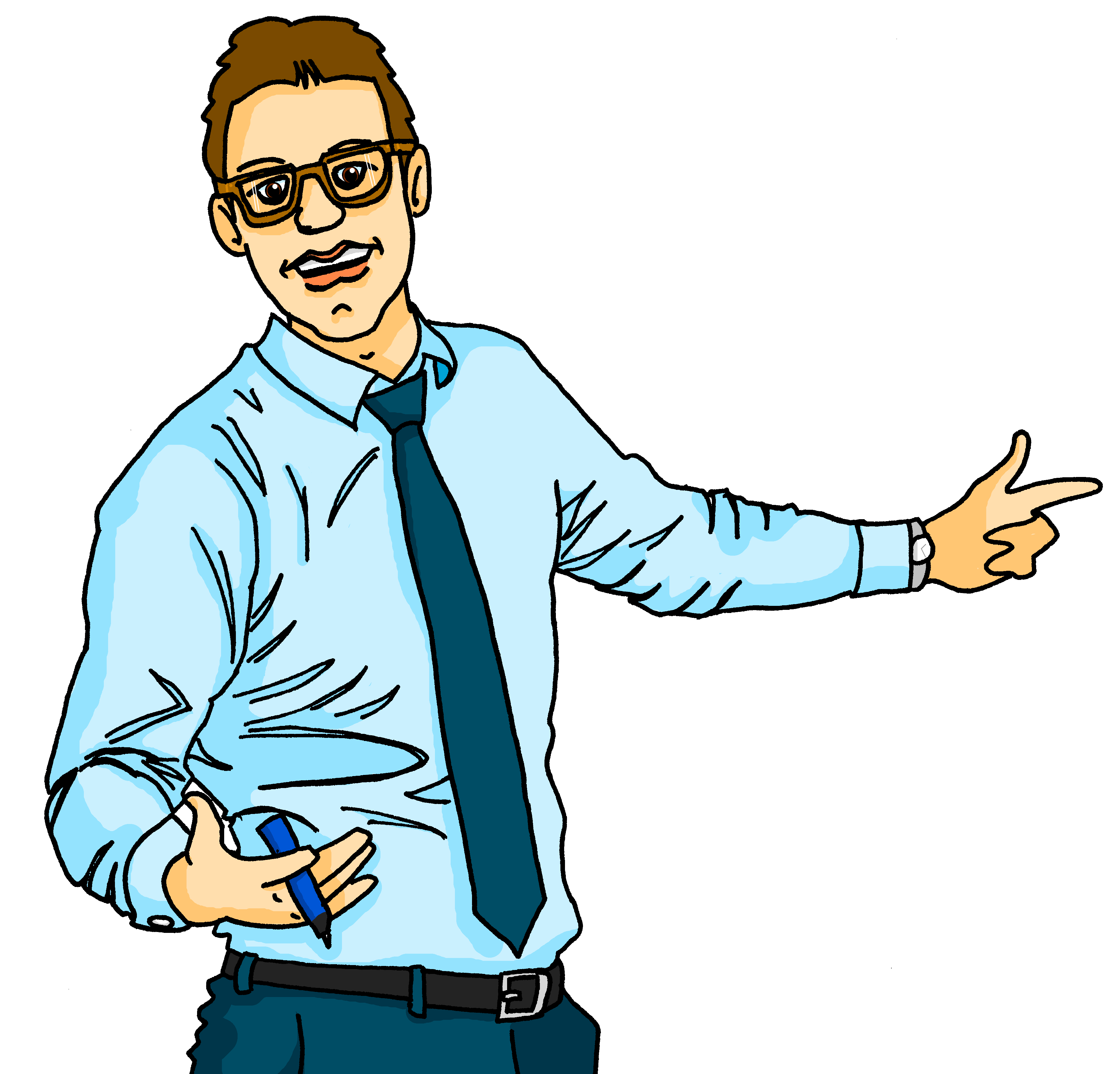 Sie haben
er hat
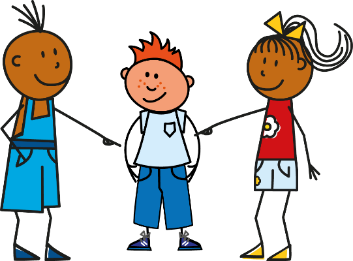 Er hat Angst vor Prüfungen.
you (formal) have
he has
He is scared of exams.
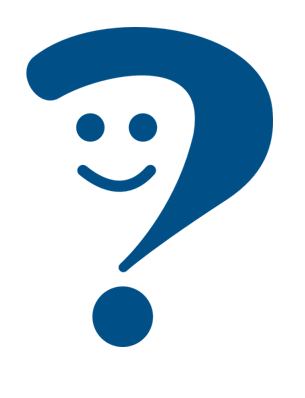 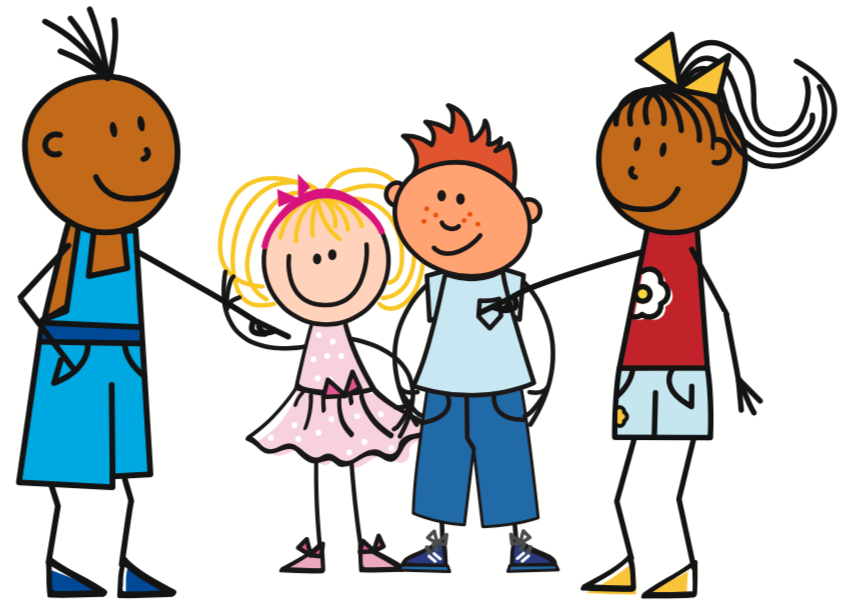 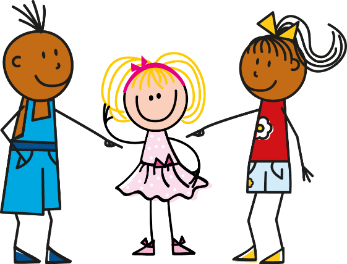 sie hat
sie haben
she has
they have
[Speaker Notes: Timing: 3 minutes

Aim: to revisit the present tense of the irregular verb haben in the present tense, and to introduce the new idea that haben can sometimes also mean ‘to be’.

Procedure:1. Click to present the information step by step.
2. Elicit the German forms of the verbs from students.]
Gabriel schreibt Nachrichten
oder – don’t you/right?
immer noch – still
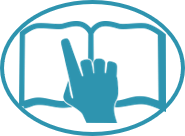 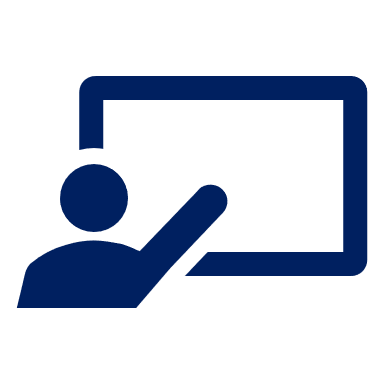 Was schreibt er?
lesen
1
2
3
4
5
6
Habt ihr ein Haus auf dem Land?
Du hast am Montag eine Prüfung, oder*?
Ronja und Leonie haben recht.
Ich habe immer noch* Angst vor Radfahren!
Wir haben tolle Fahrräder.
Lias hat Beinschmerzen.
[Speaker Notes: Timing: 8 minutes

Aim: to decide whether the meaning is ‘be’ or ‘have’, and to recognise the meanings of different parts of haben. 

Procedure:
Explain the context: Gabriel is sending text messages from his trip with Lias and Ronja.
Pupils extract the following information form the chat boxes: who is the message about (grammatical person), is the meaning ‘be’ or ‘have’, and what is the message about.
Elicit answers, then click to reveal the answers in the table on the right. 

Vocabulary:
oder [35] noch [33]
Jones, R.L & Tschirner, E. (2019). A frequency dictionary of German: Core vocabulary for learners. London: Routledge.]
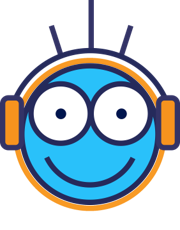 telefonieren – to telephone/call
genug - enough
Ronja und Lias sind in der Schule. Sie sind krank und telefonieren* mit Leonie.
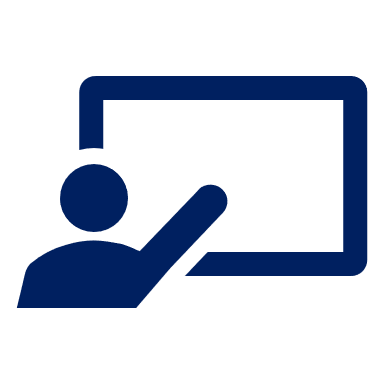 Was sagen Ronja und Leonie?
hören
1
2
3
4
5
6
7
[Speaker Notes: Timing: 8 minutes

Aim: to continue the task, switching to the listening modality.

Procedure:
1. Explain that this is the same task, only now pupils have to listen rather than to extract the answers. 
2. Click on the audio buttons to play the recordings. Pupils listen out for the three pieces of information.
3. Elicit the answers. 
4. Click to reveal the answers in turn. 

Transcript:
(Ronja) Hallo Mama. Wir sind krank.
(Leonie) Ach, habt ihr Schmerzen?
(Ronja) Ja, Lias hat Schmerzen.
(Ronja) Und ich habe Kopfschmerzen. 
(Leonie) Habt ihr genug Wasser?
(Ronja) Hmm...nein. Ich frage Herrn Weber. Herrn Weber, haben Sie Gläser Wasser? Danke!
(Leonie) Also ihr bleibt in der Schule, ja? (Ronja) OK, Mama. Du hast recht.

Vocabulary:
telefonieren [3156] genug [498] 
Jones, R.L & Tschirner, E. (2019). A frequency dictionary of German: Core vocabulary for learners. London: Routledge.]
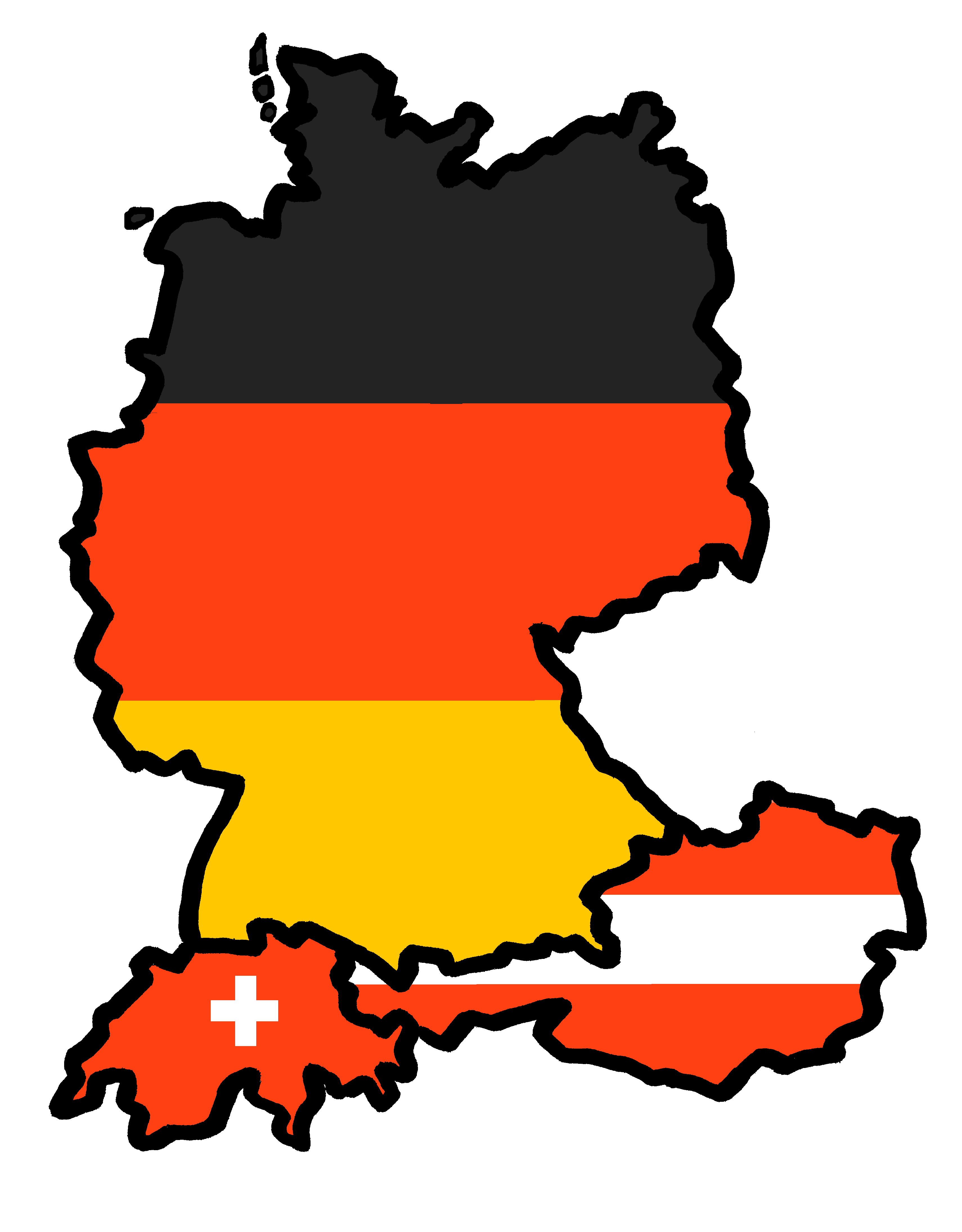 Tschüss!
grün